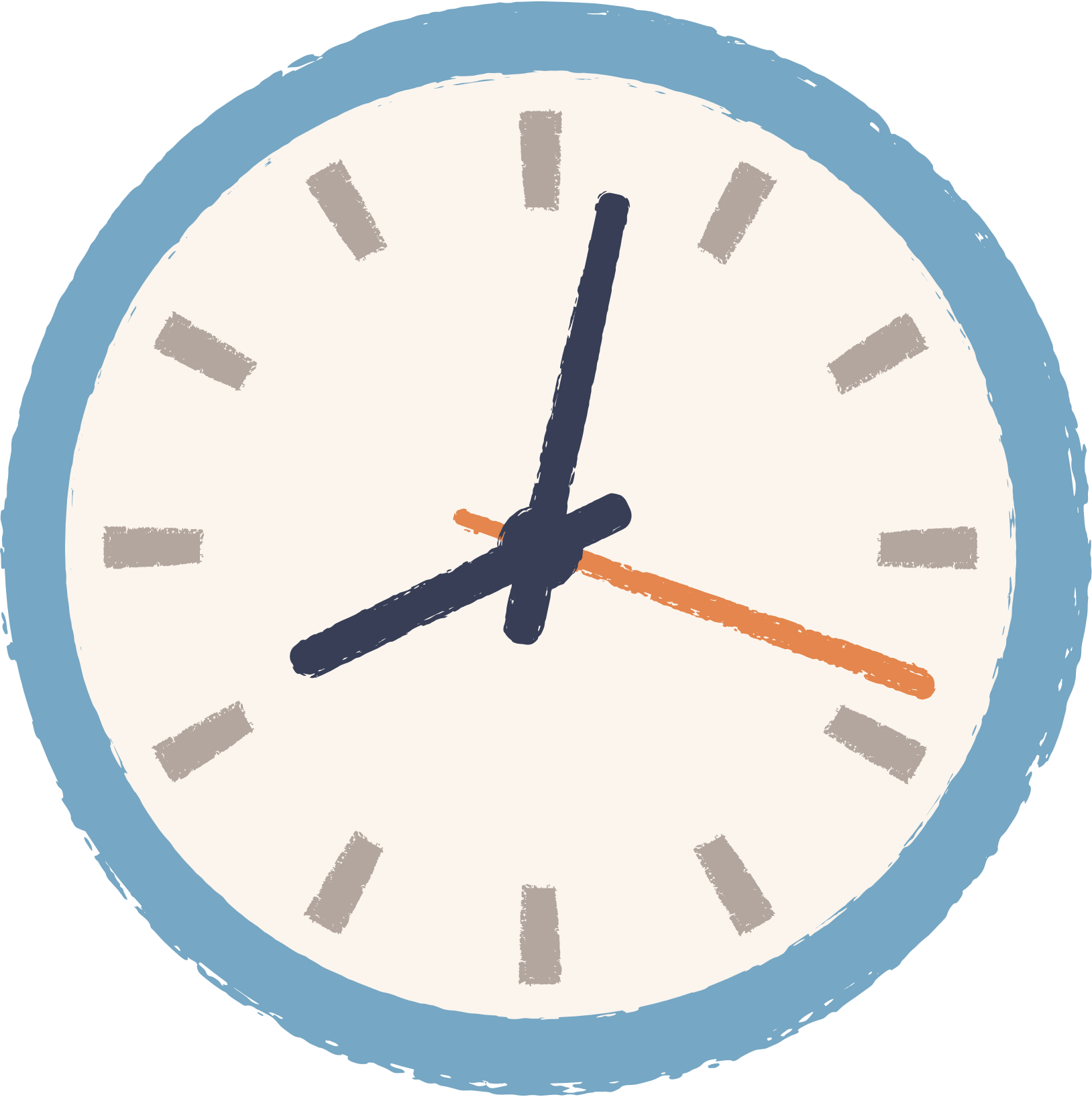 TRƯỜNG TIỂU HỌC LAM SƠN
CHÀO MỪNG QUÝ THẦY CÔ ĐẾN DỰ GIỜ THĂM LỚP
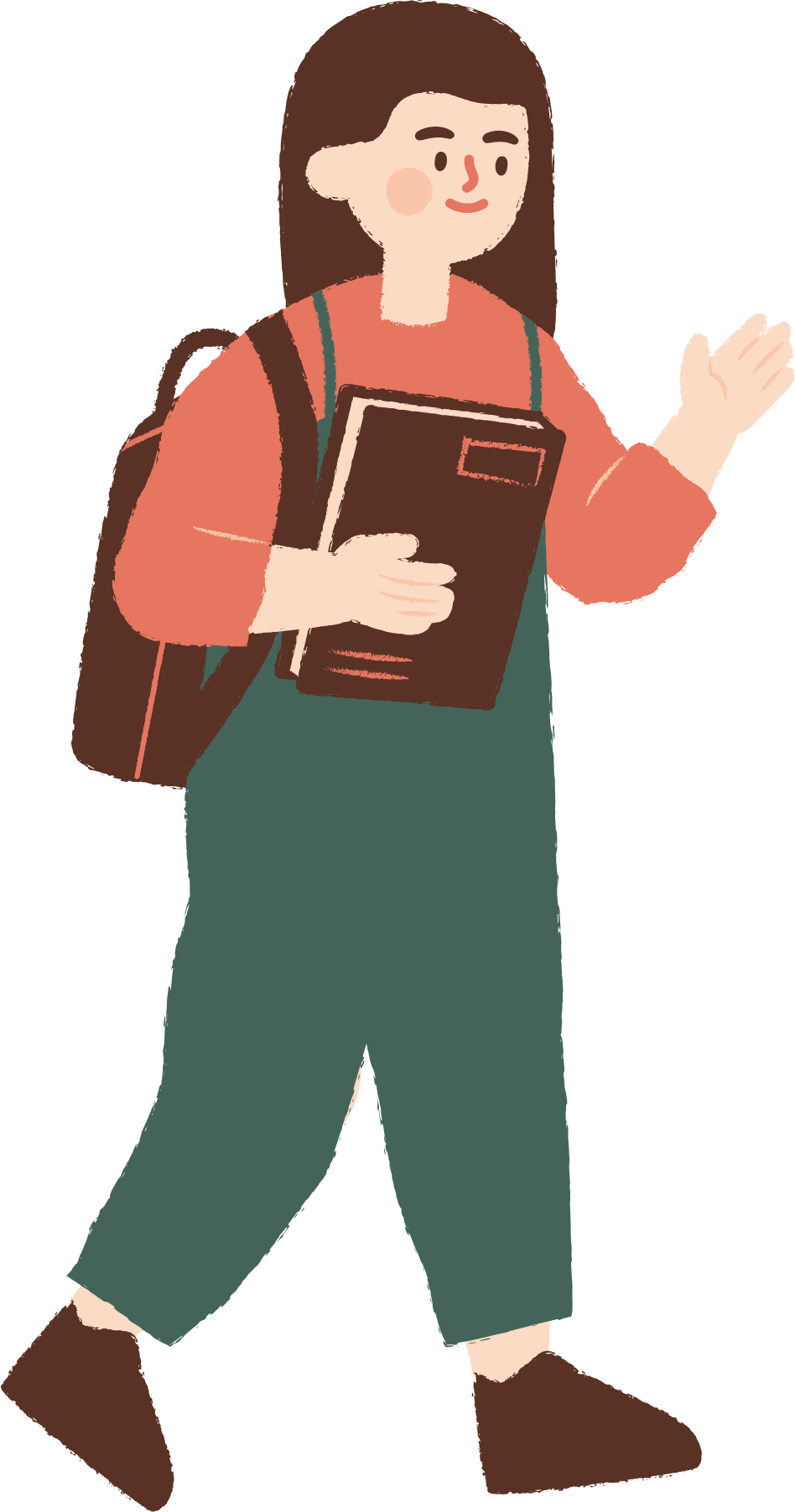 MÔN: TIẾNG VIỆT
LỚP: 3C
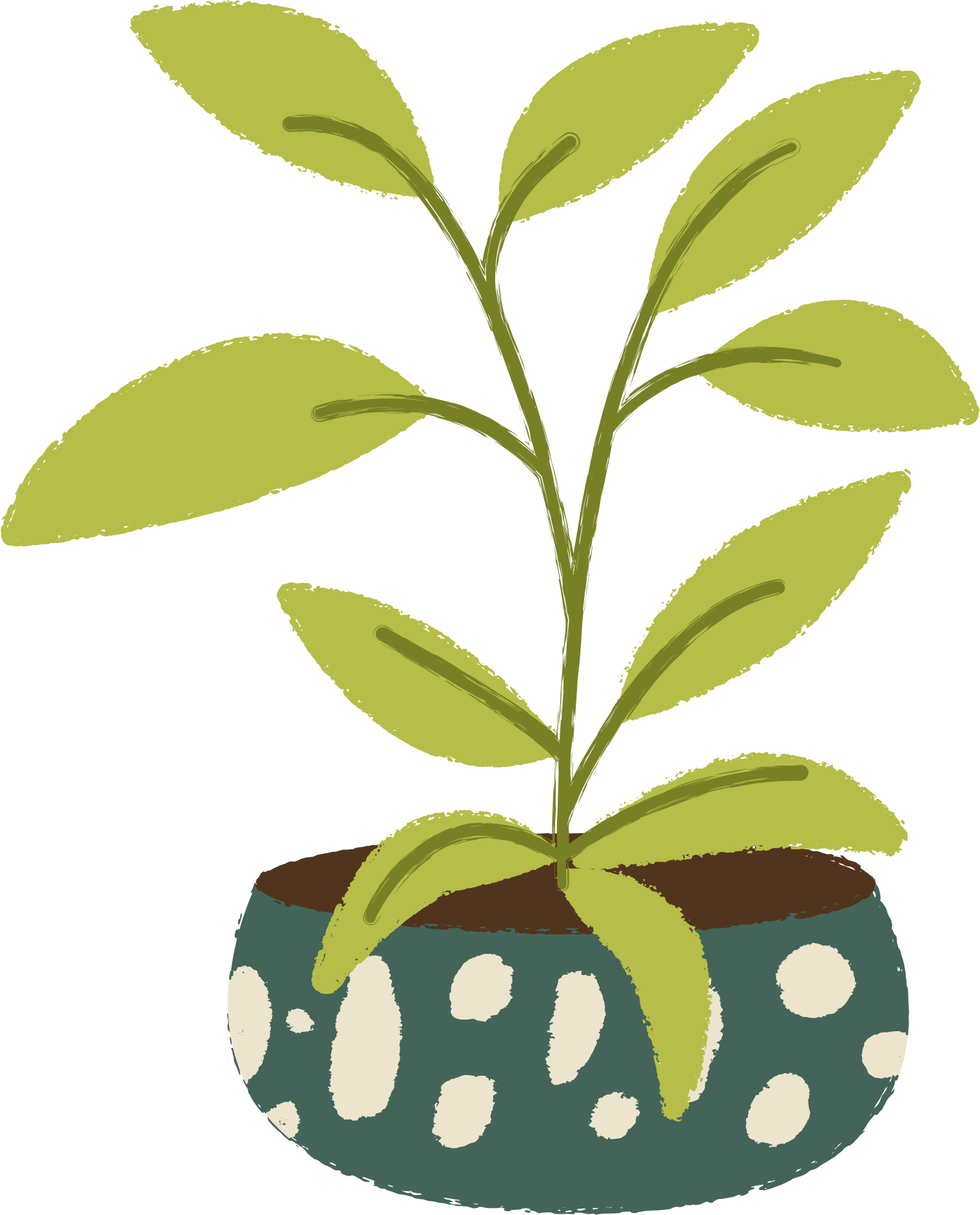 GIÁO VIÊN: VŨ THỊ THUÝ NHÀI
KHỞI ĐỘNG
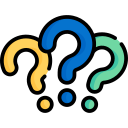 Hình ảnh buổi lễ chào cờ dưới đây có gì đặc biệt?
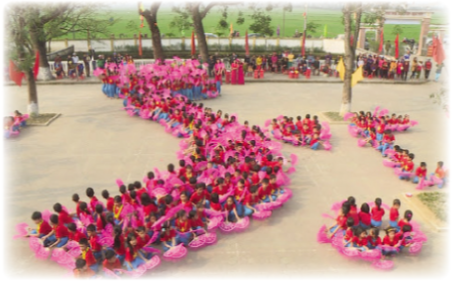 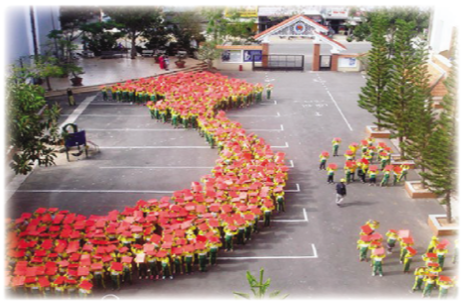 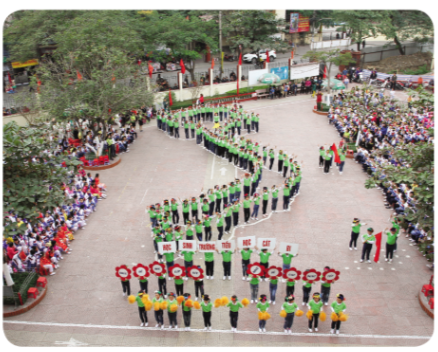 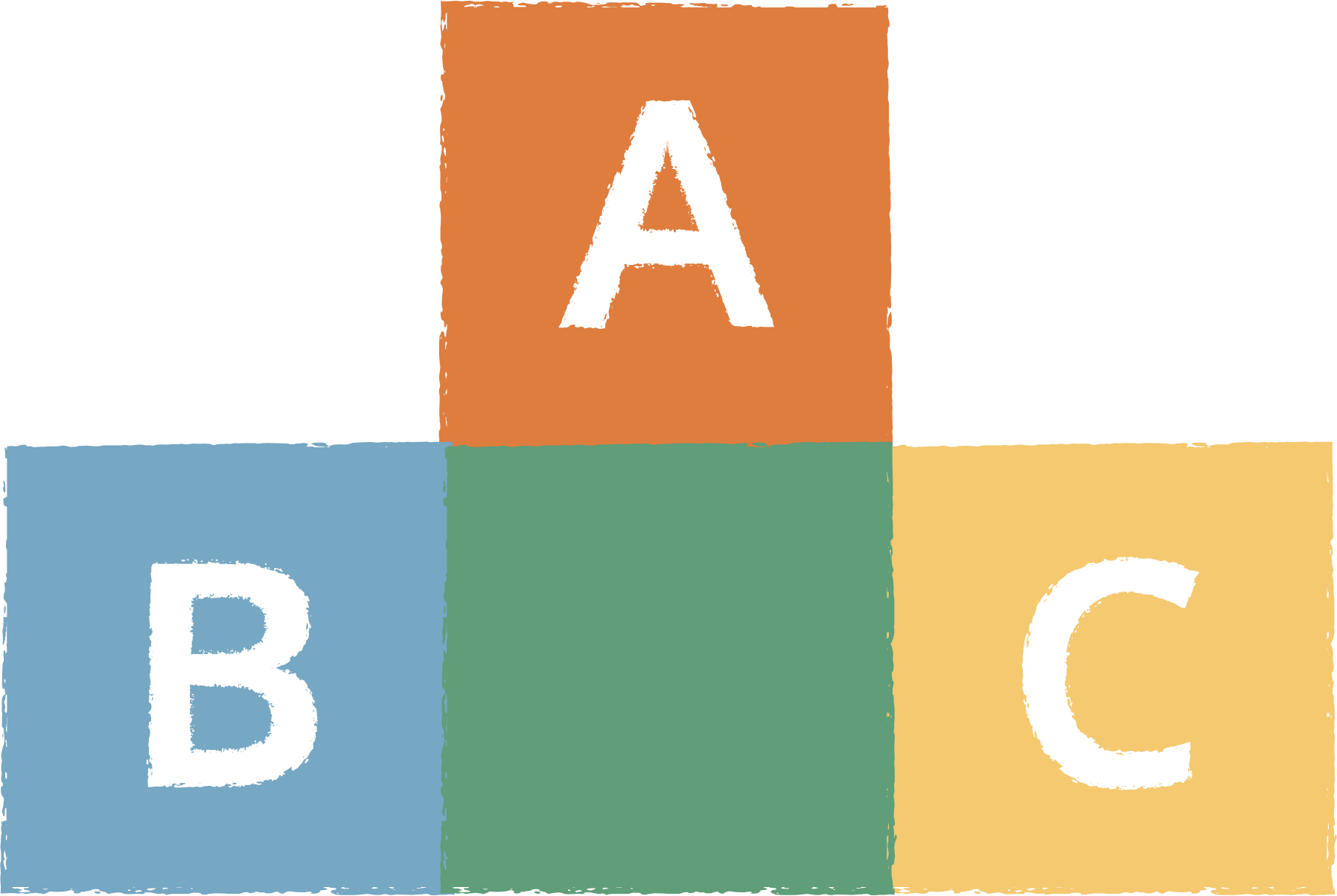 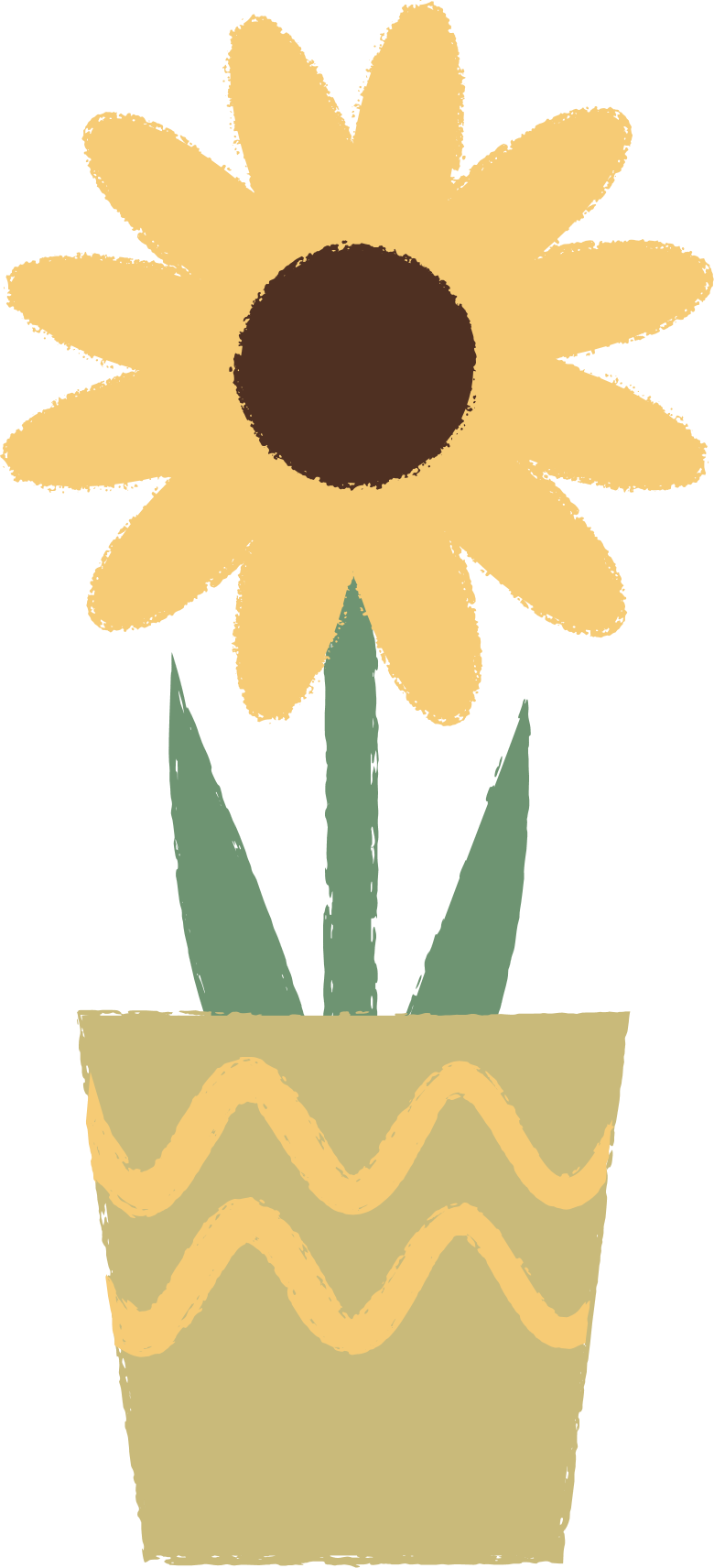 KHỞI ĐỘNG
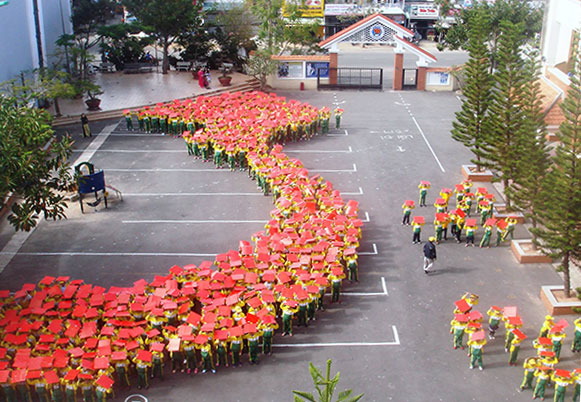 Trong buổi lễ chào cờ, các bạn học sinh đã xếp thành hình bản đồ Việt Nam.
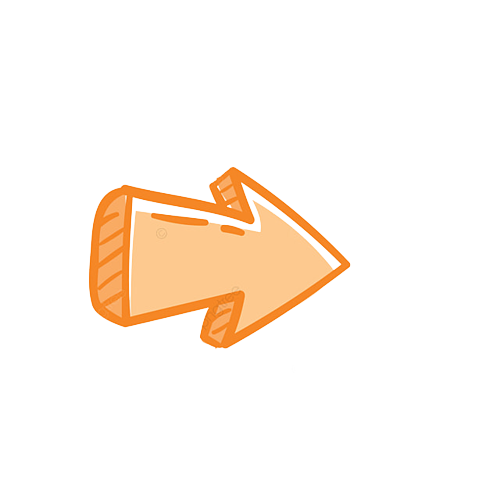 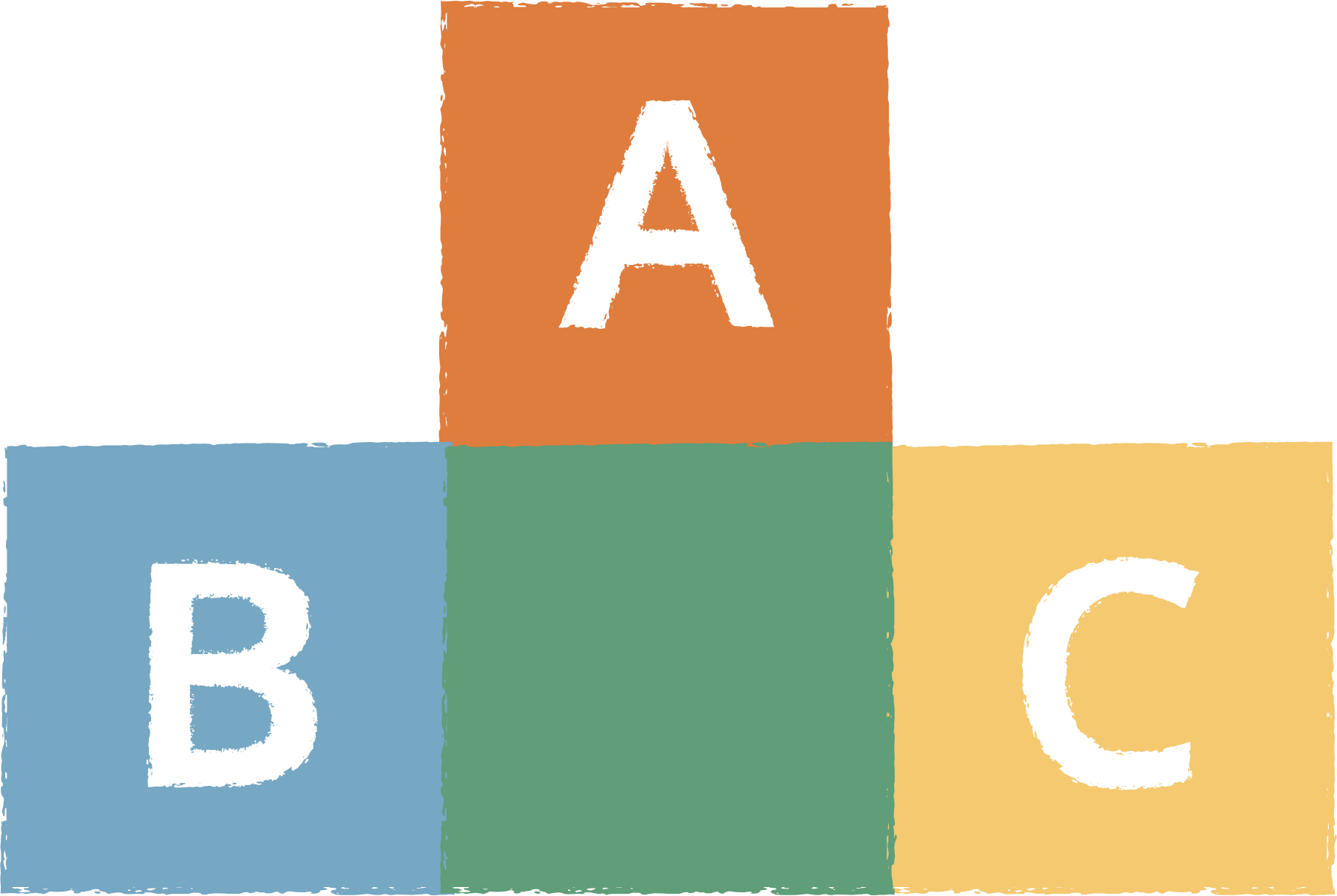 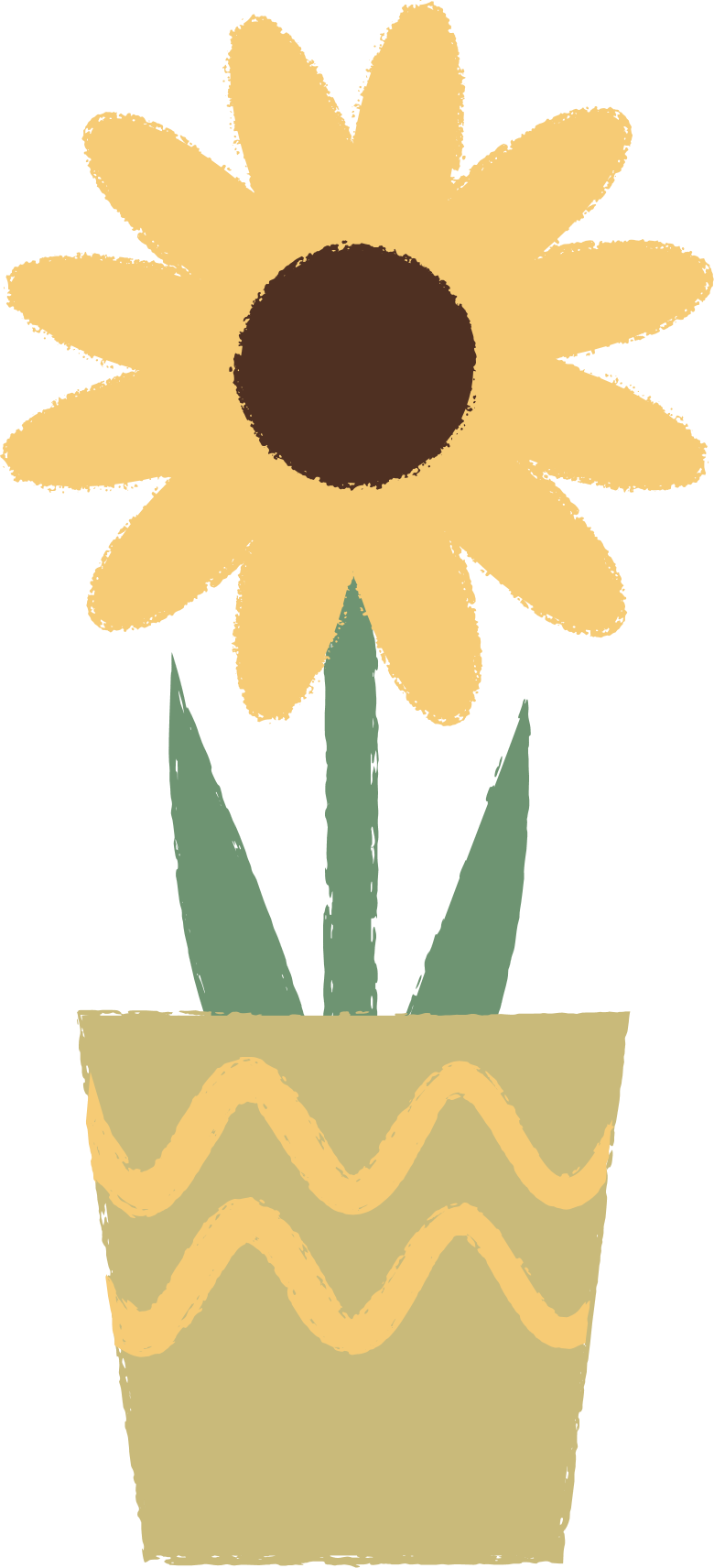 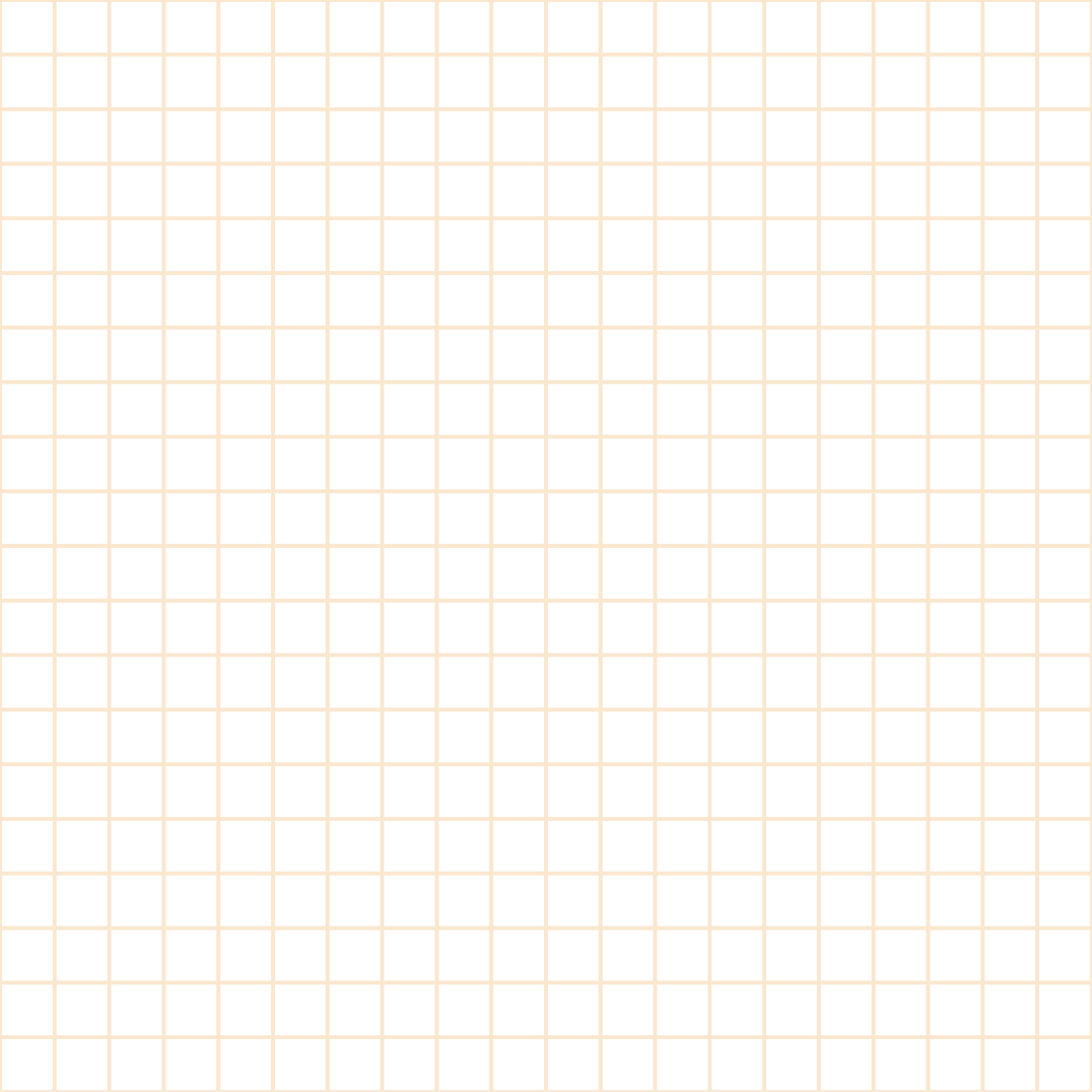 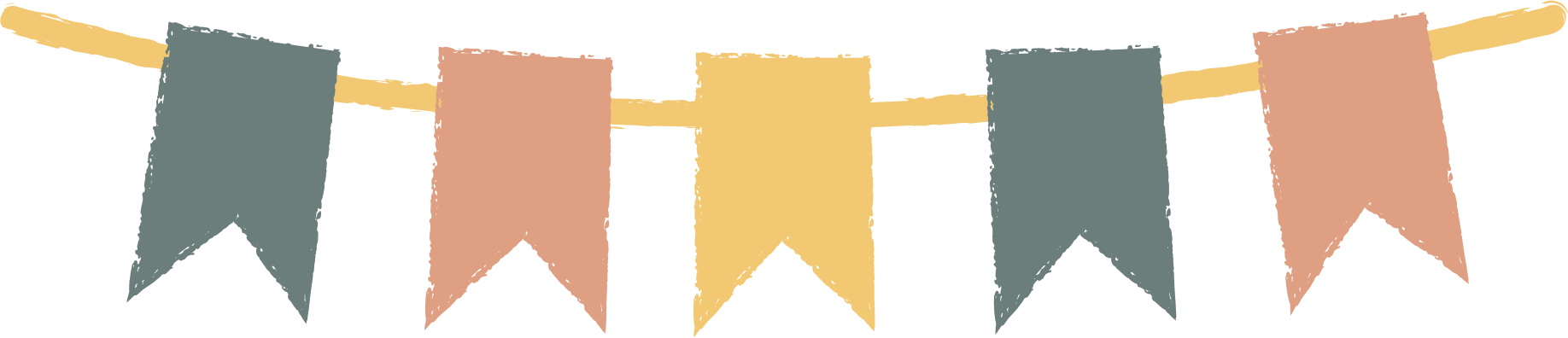 ĐỌC
CHÀO NĂM HỌC MỚI
(TIẾP)
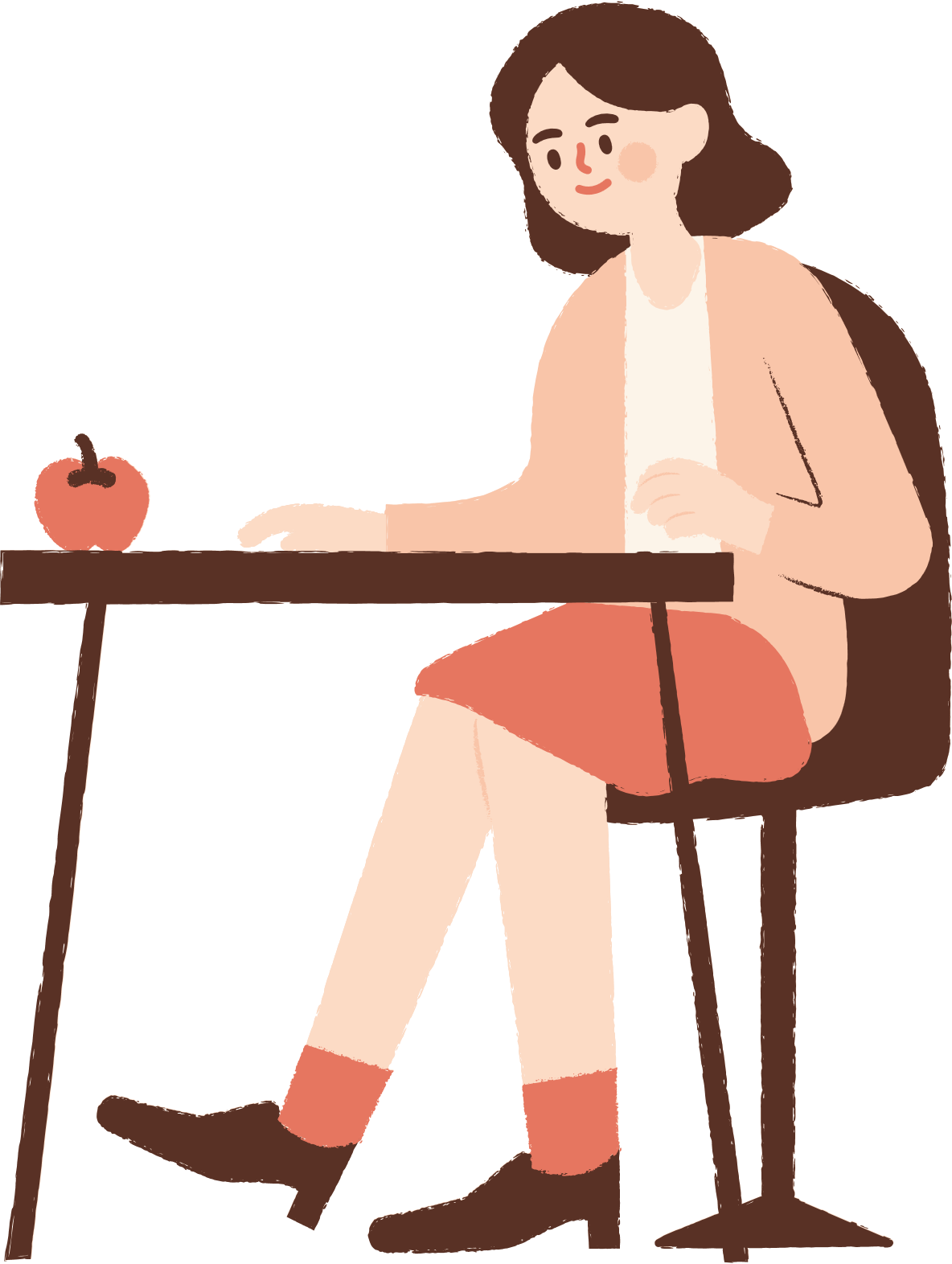 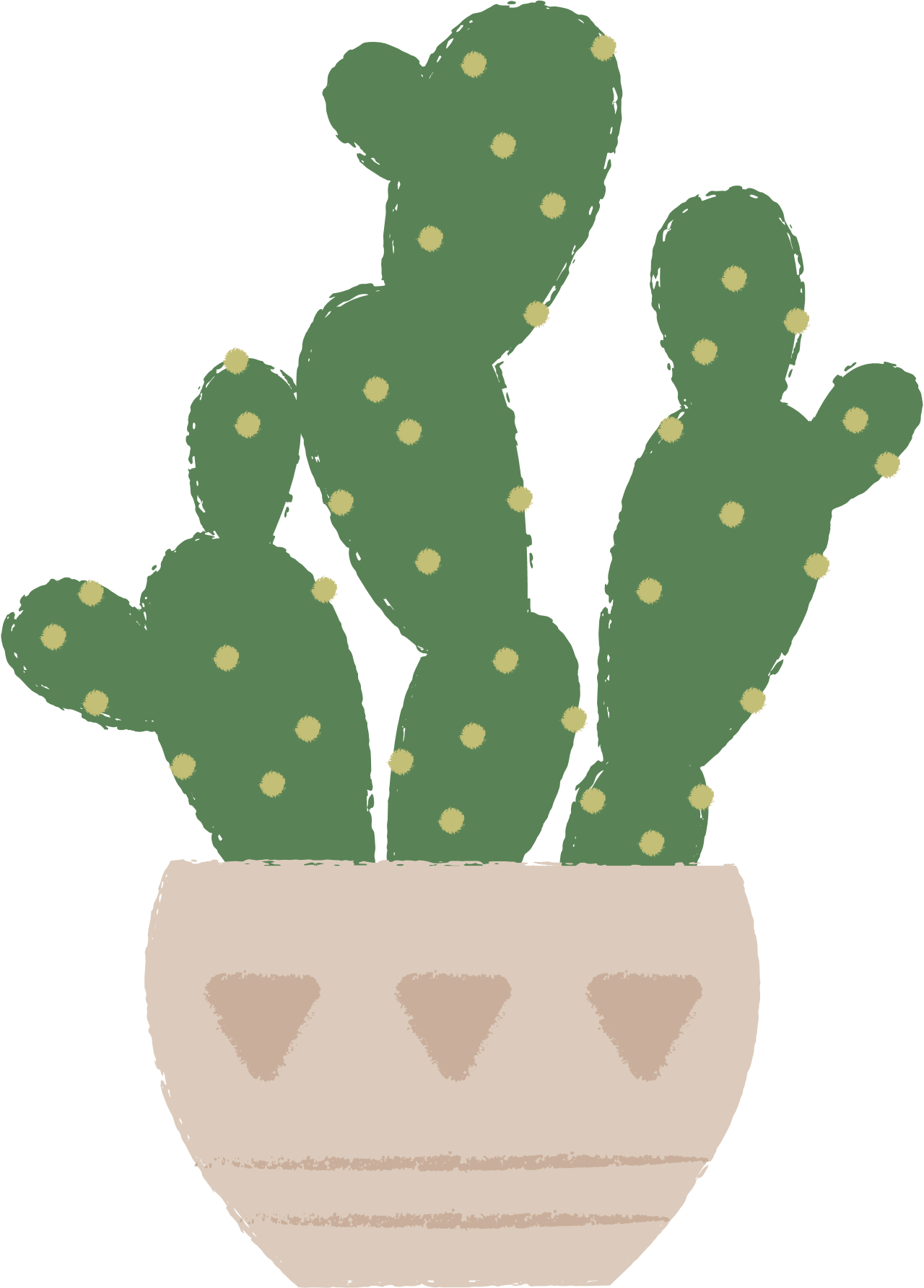 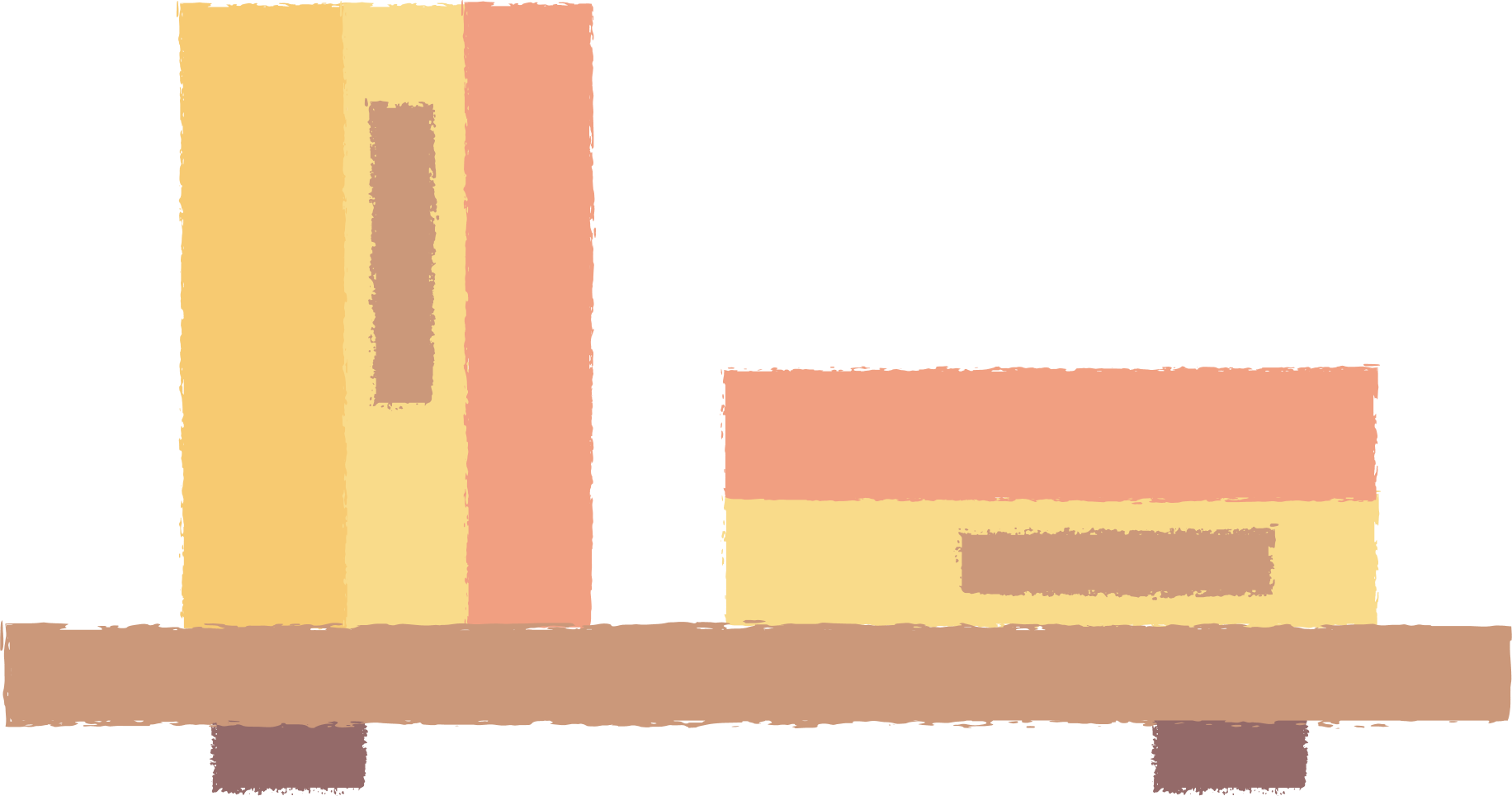 NỘI DUNG BÀI HỌC
1
Bài đọc 2: Lễ chào cờ đặc biệt
2
Bài viết 2: Em chuẩn bị đi khai giảng
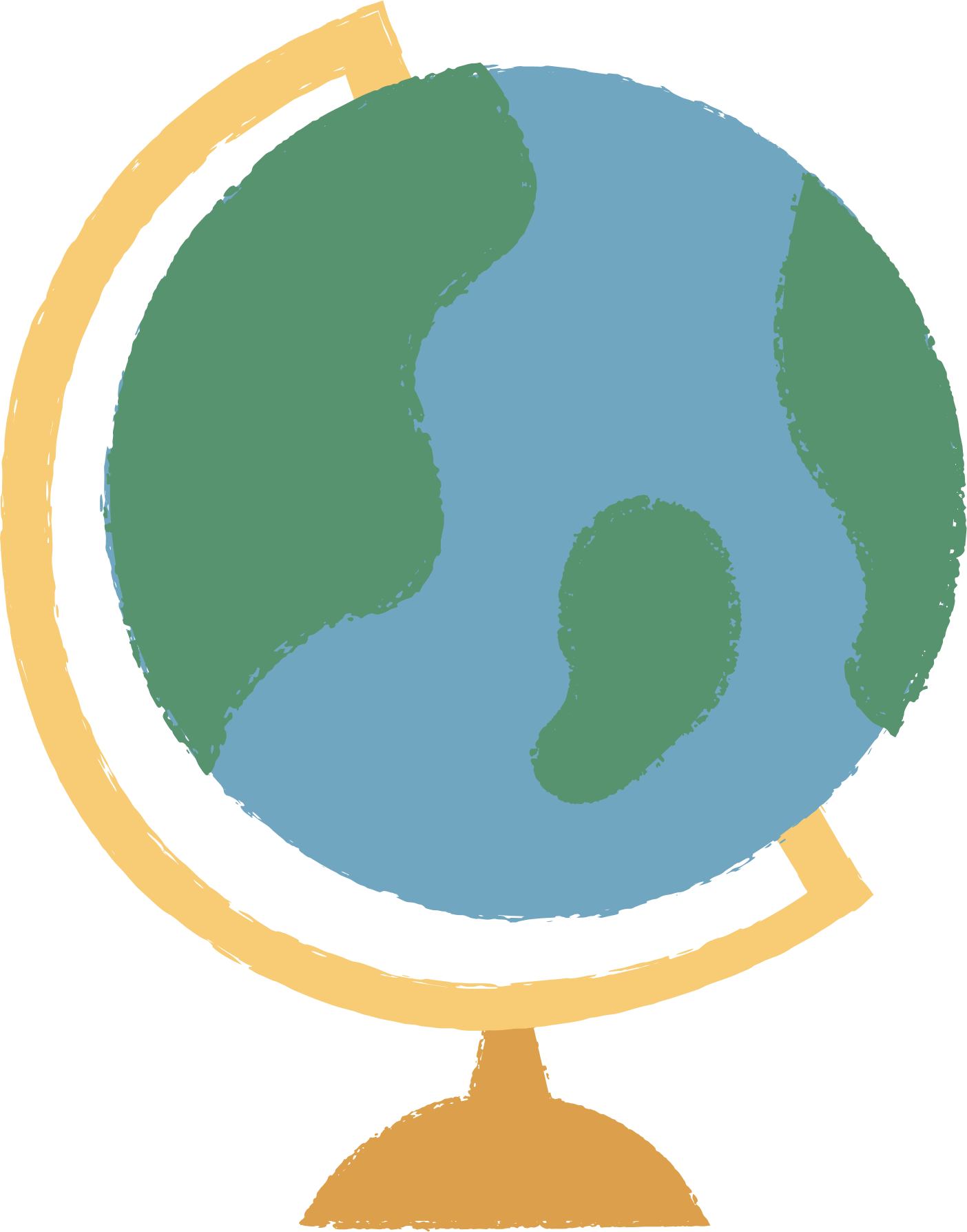 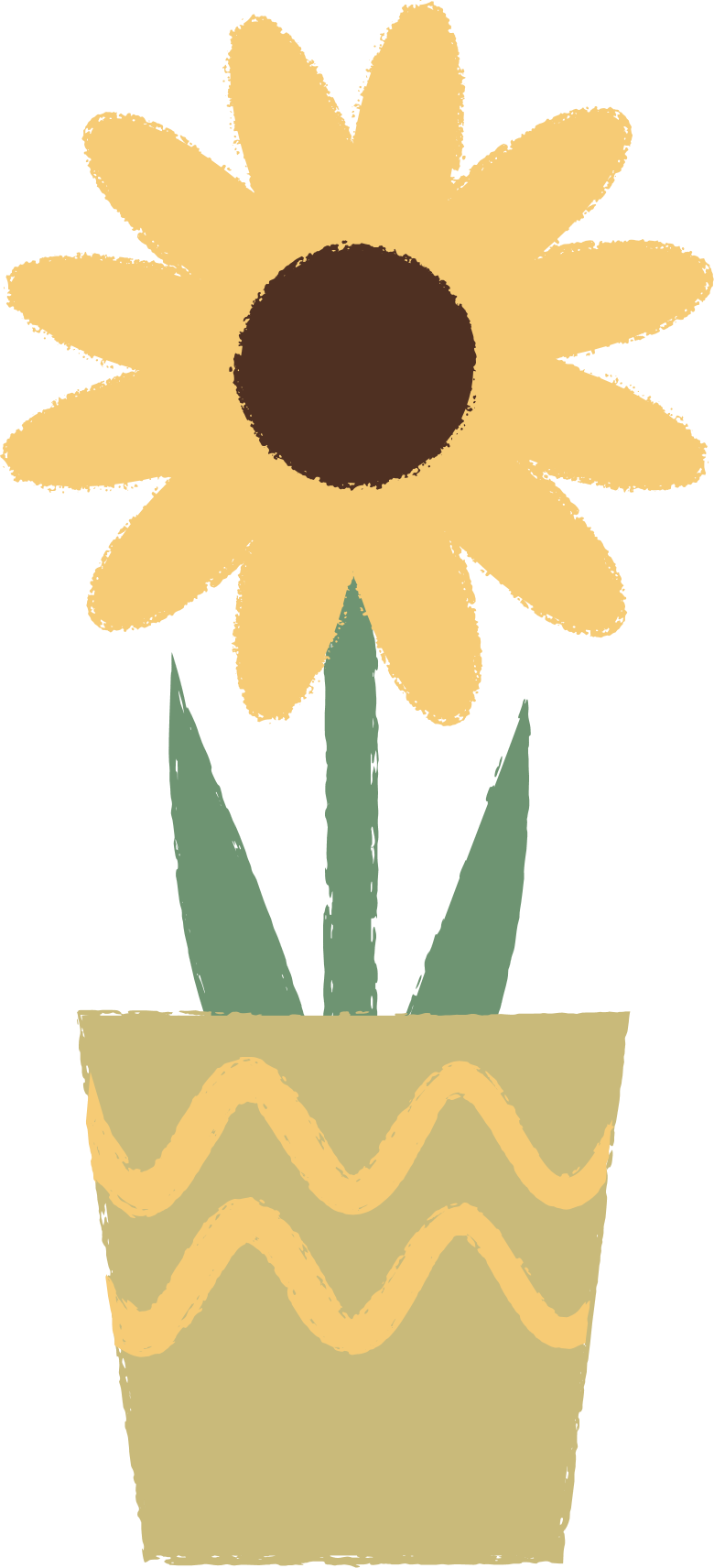 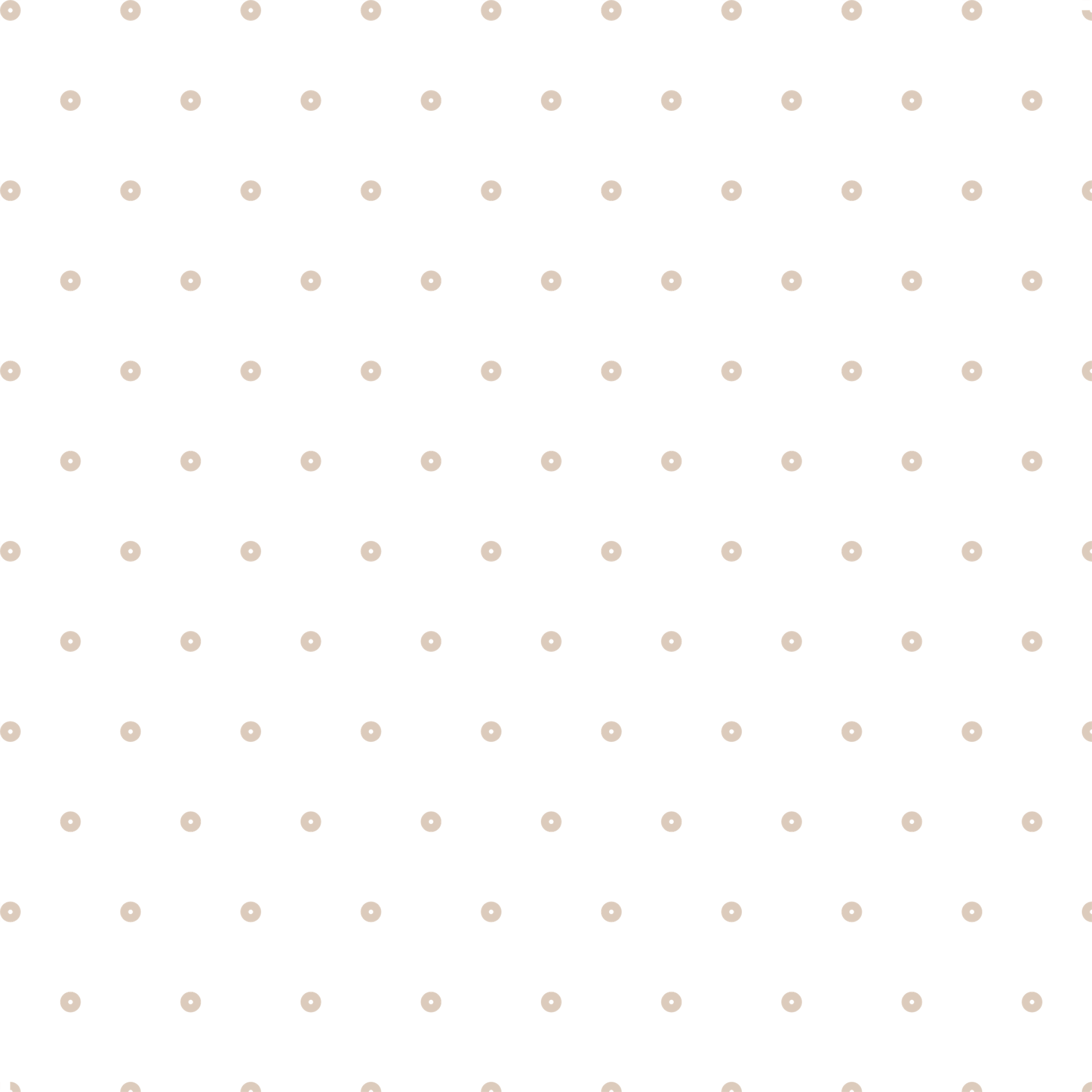 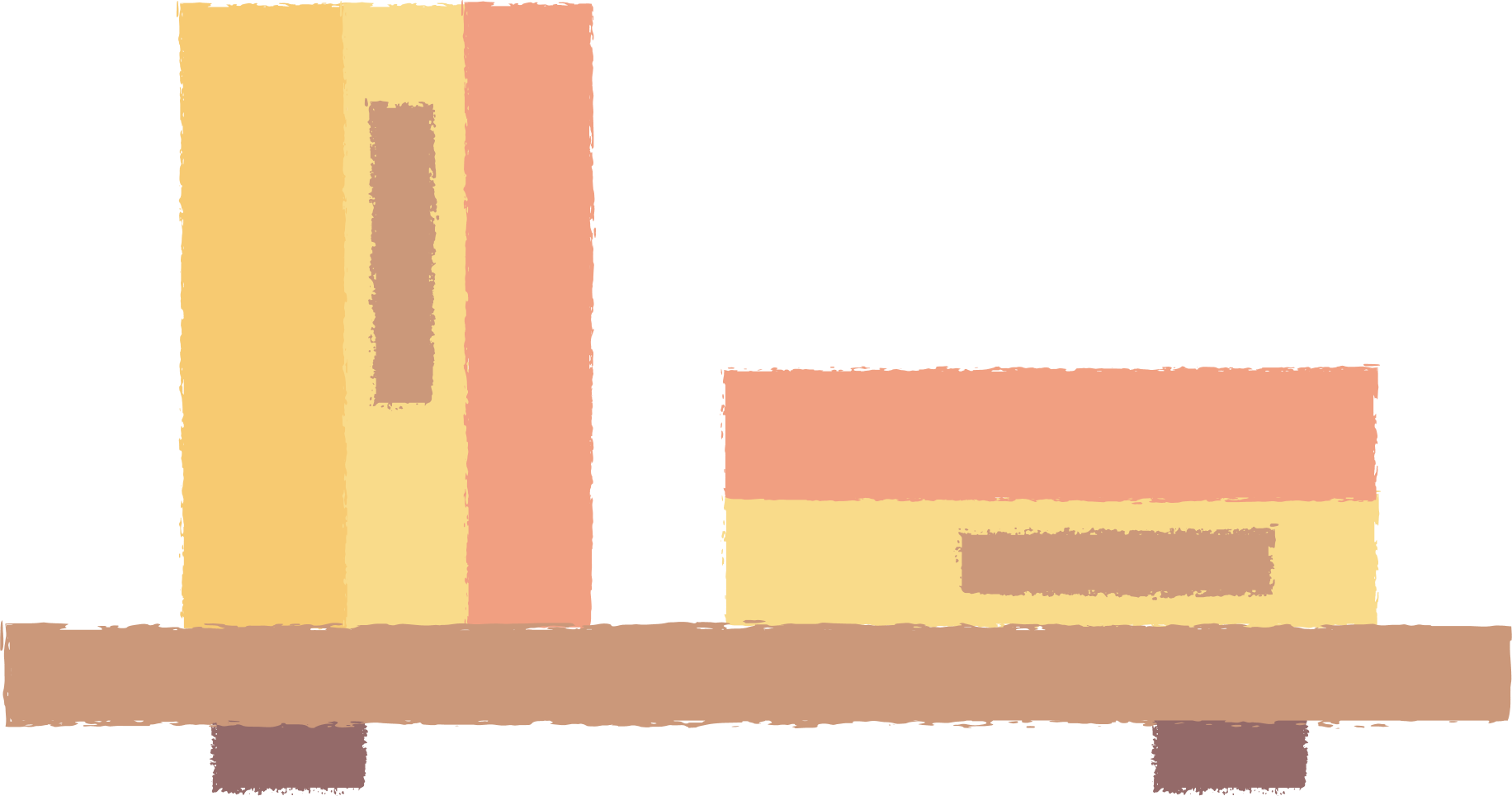 BÀI ĐỌC 2: 
LỄ CHÀO CỜ ĐẶC BIỆT
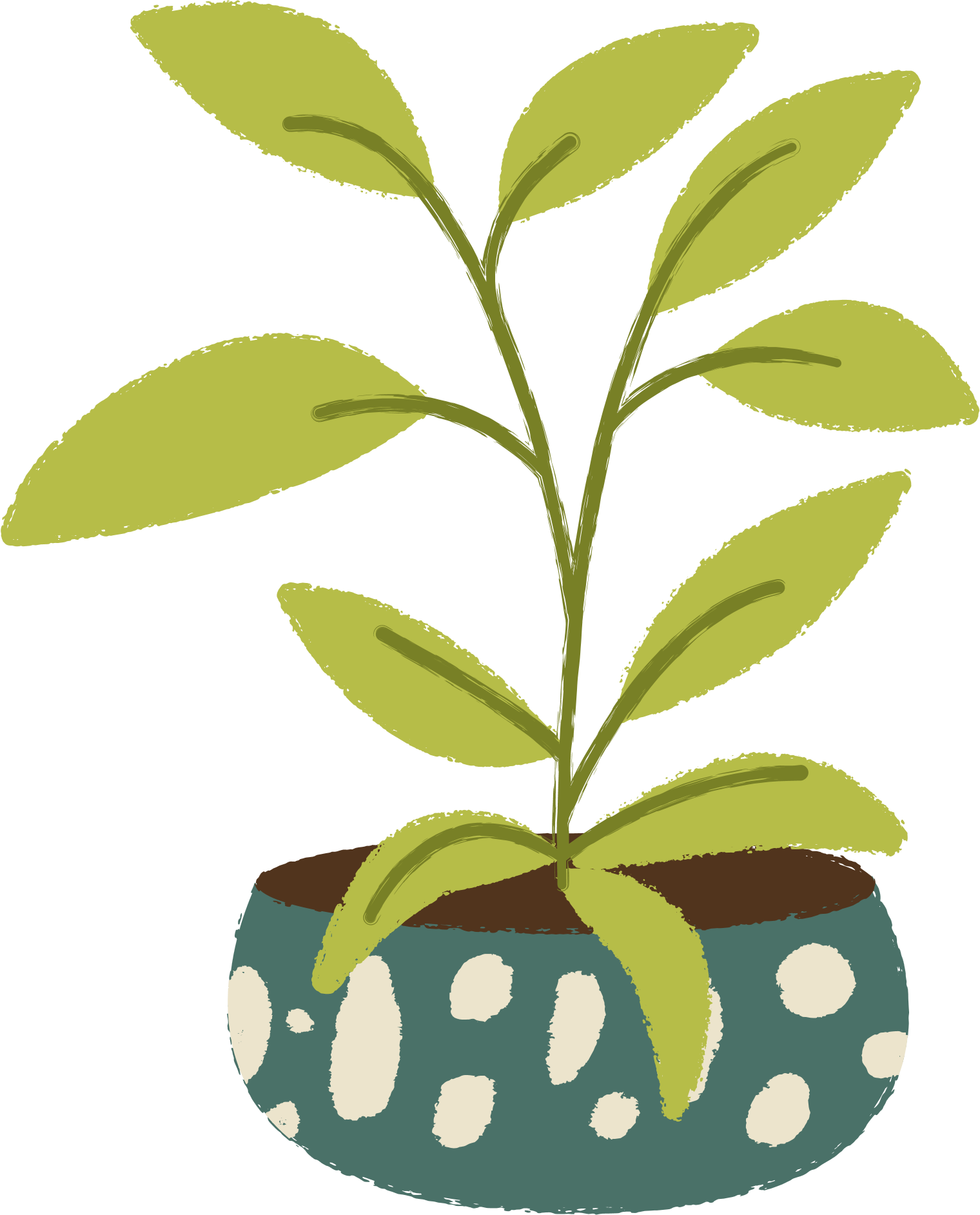 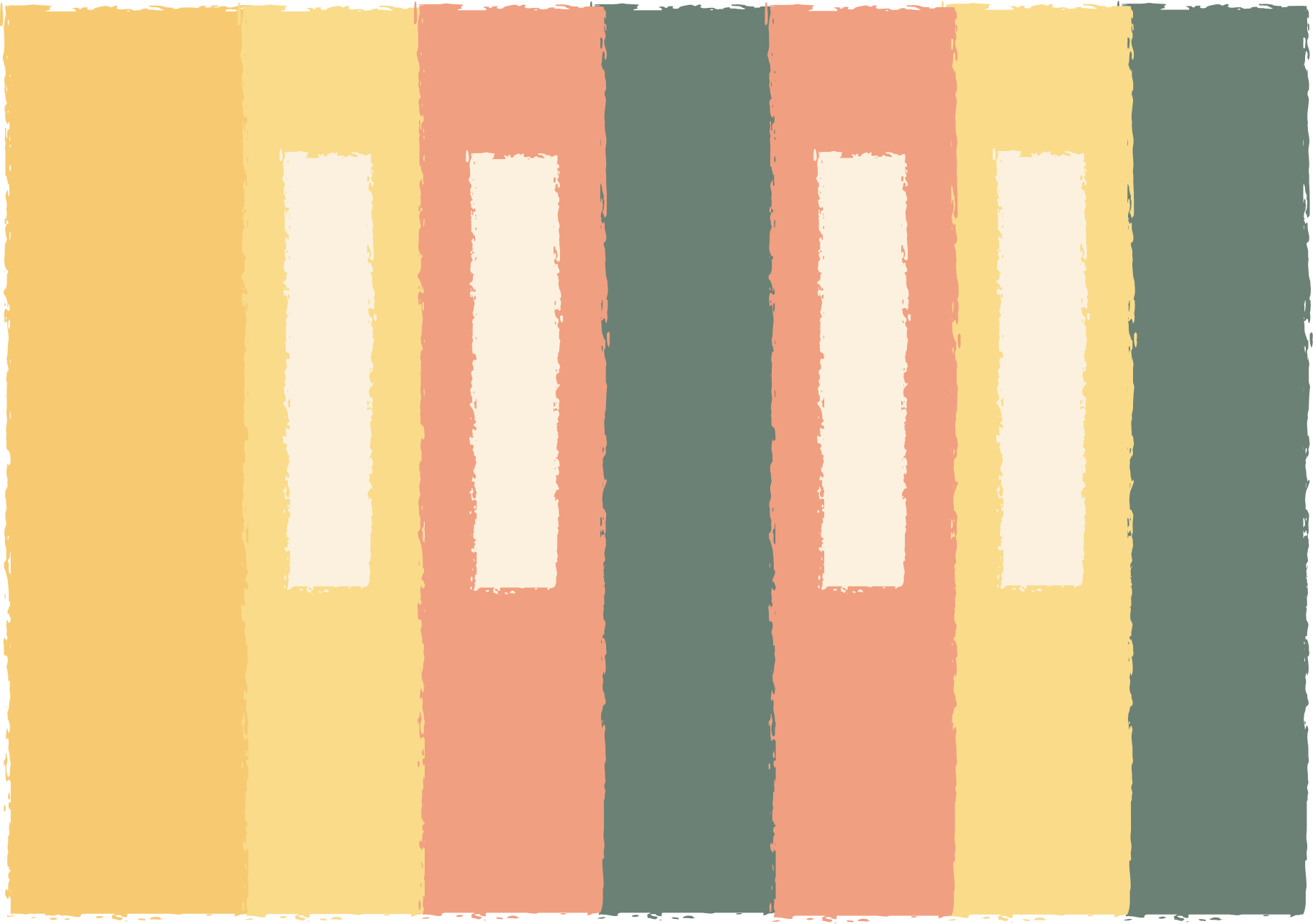 HÌNH THÀNH KIẾN THỨC
HĐ 1: Đọc thành tiếng
Giọng đọc trong bài:
Giọng đọc thong thả, trang trọng.
Nhấn giọng gây ấn tượng ở những từ ngữ gợi cảm, gợi tả.
 Giọng đọc chậm rãi ở câu cuối.
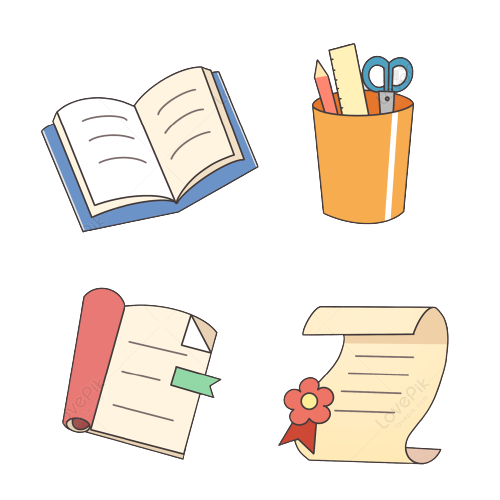 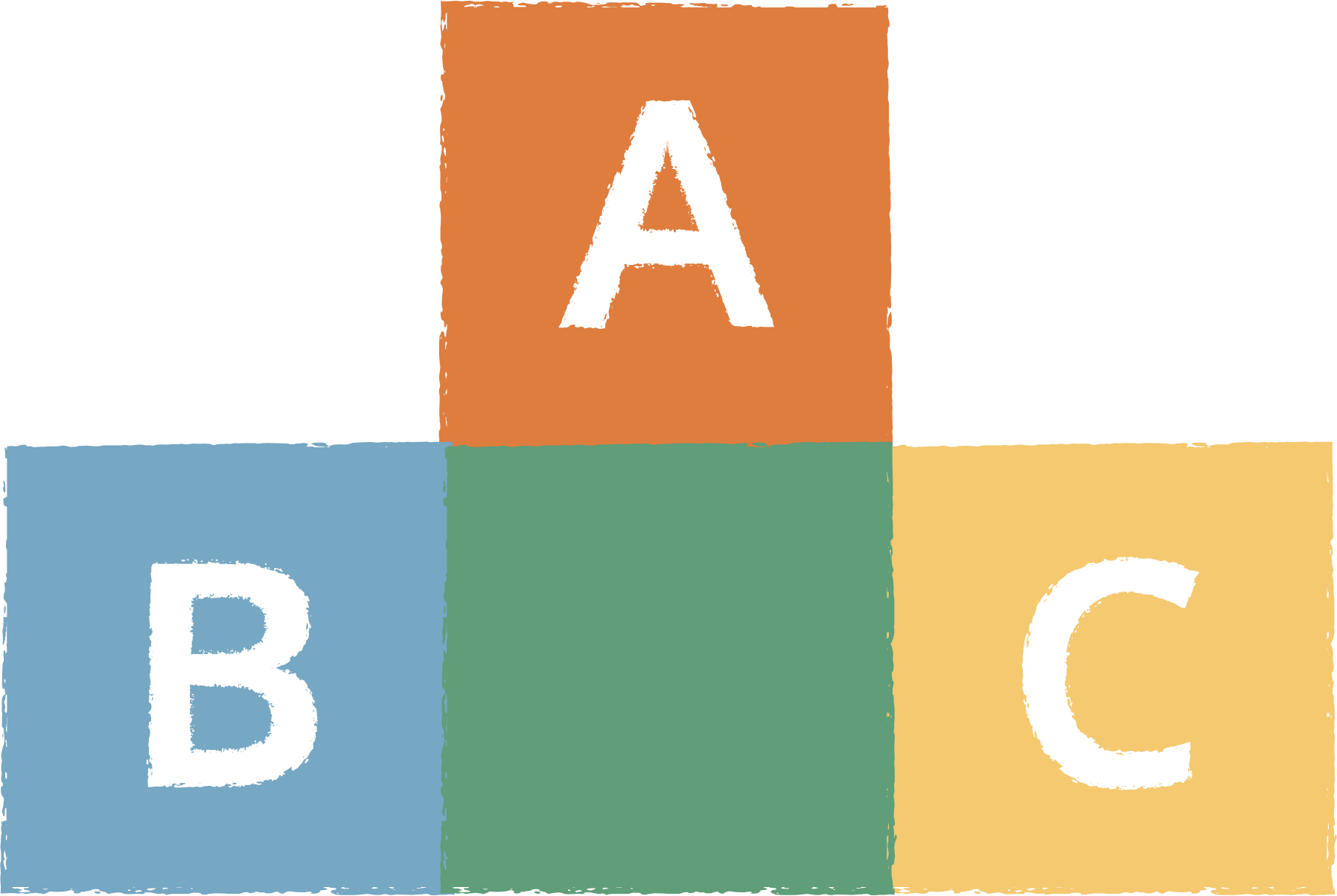 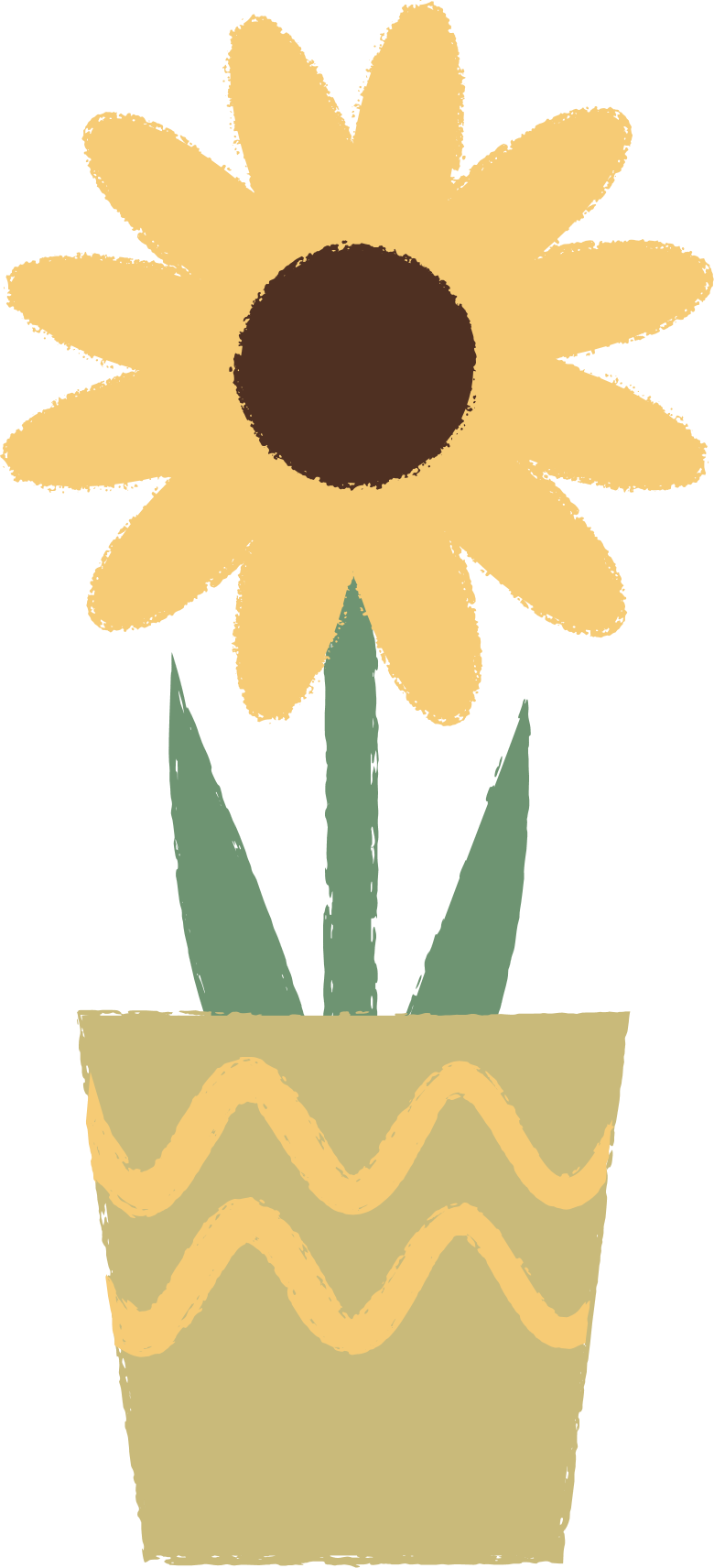 GIẢI THÍCH TỪ KHÓ
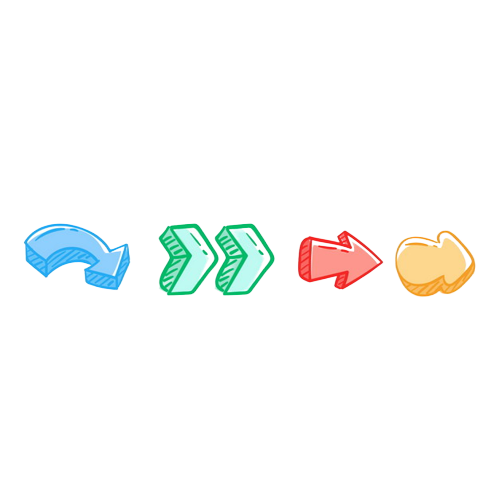 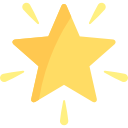 Quần đảo
Một nhóm các quần đảo ở gần nhau
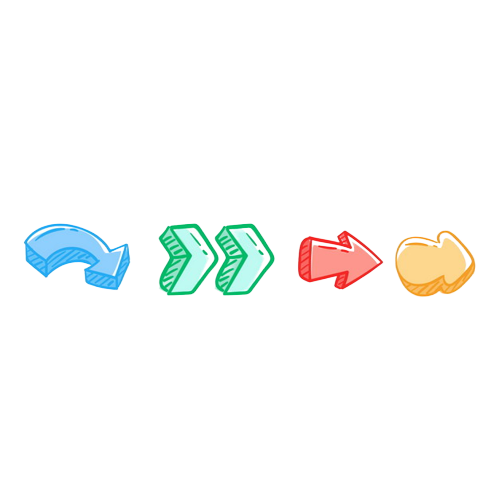 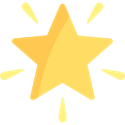 Giai điệu
Âm thanh nhịp điệu của bài hát
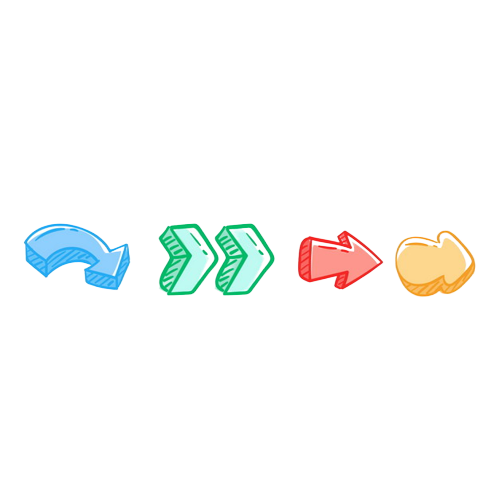 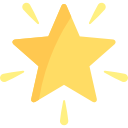 Hào hùng
Mạnh mẽ và sôi nổi
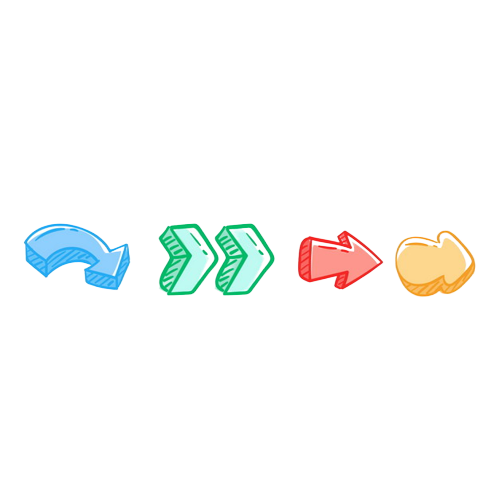 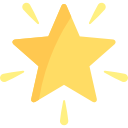 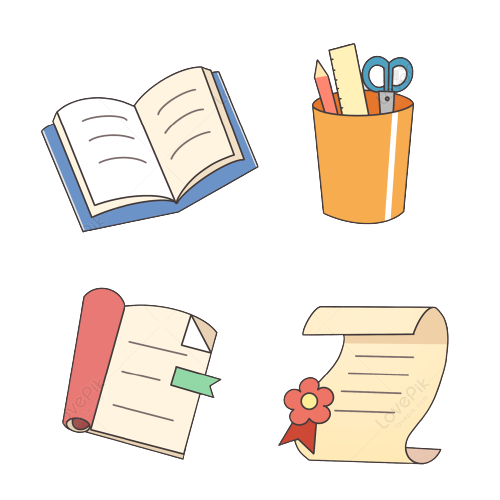 Thiêng liêng
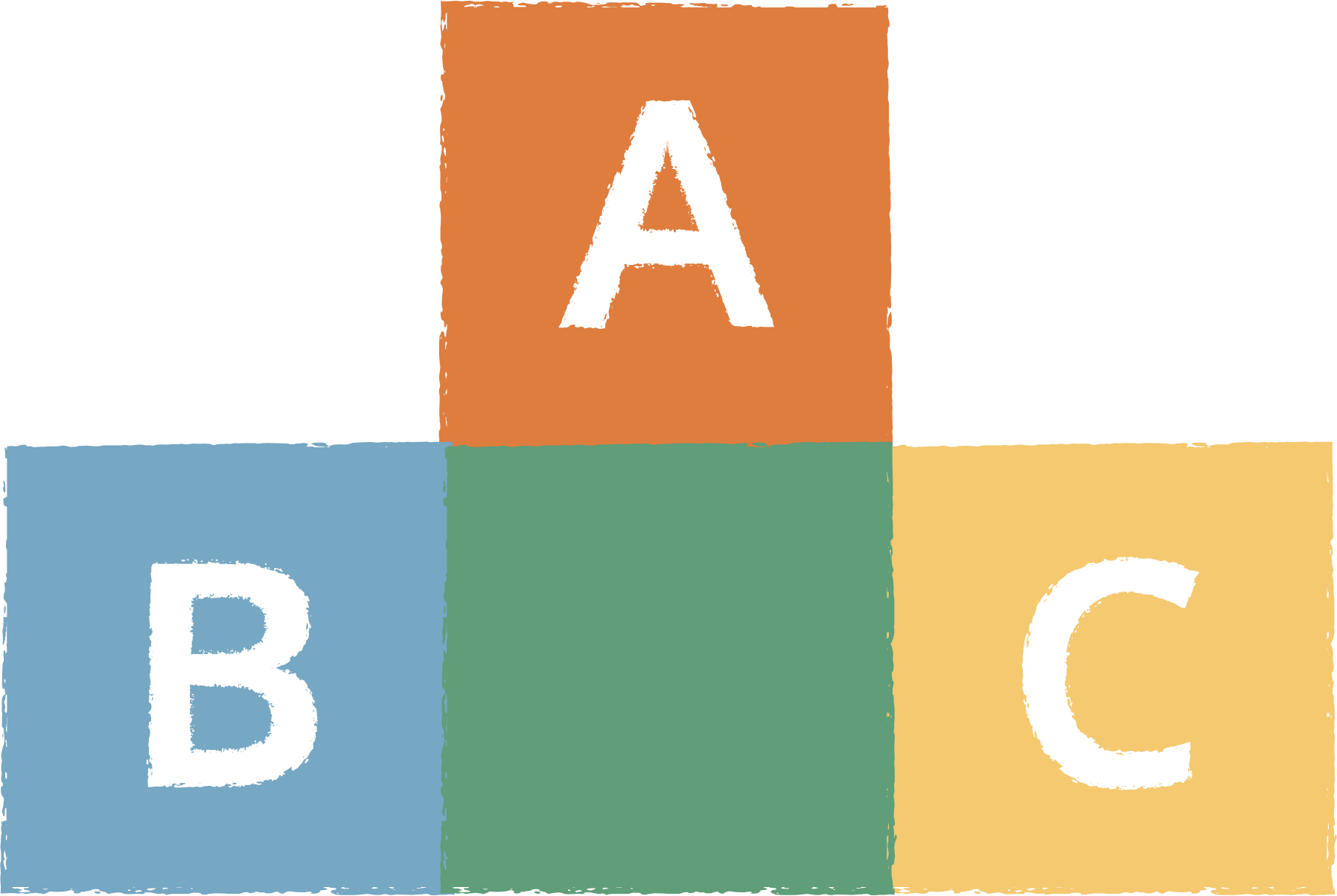 Cao quý được coi trọng
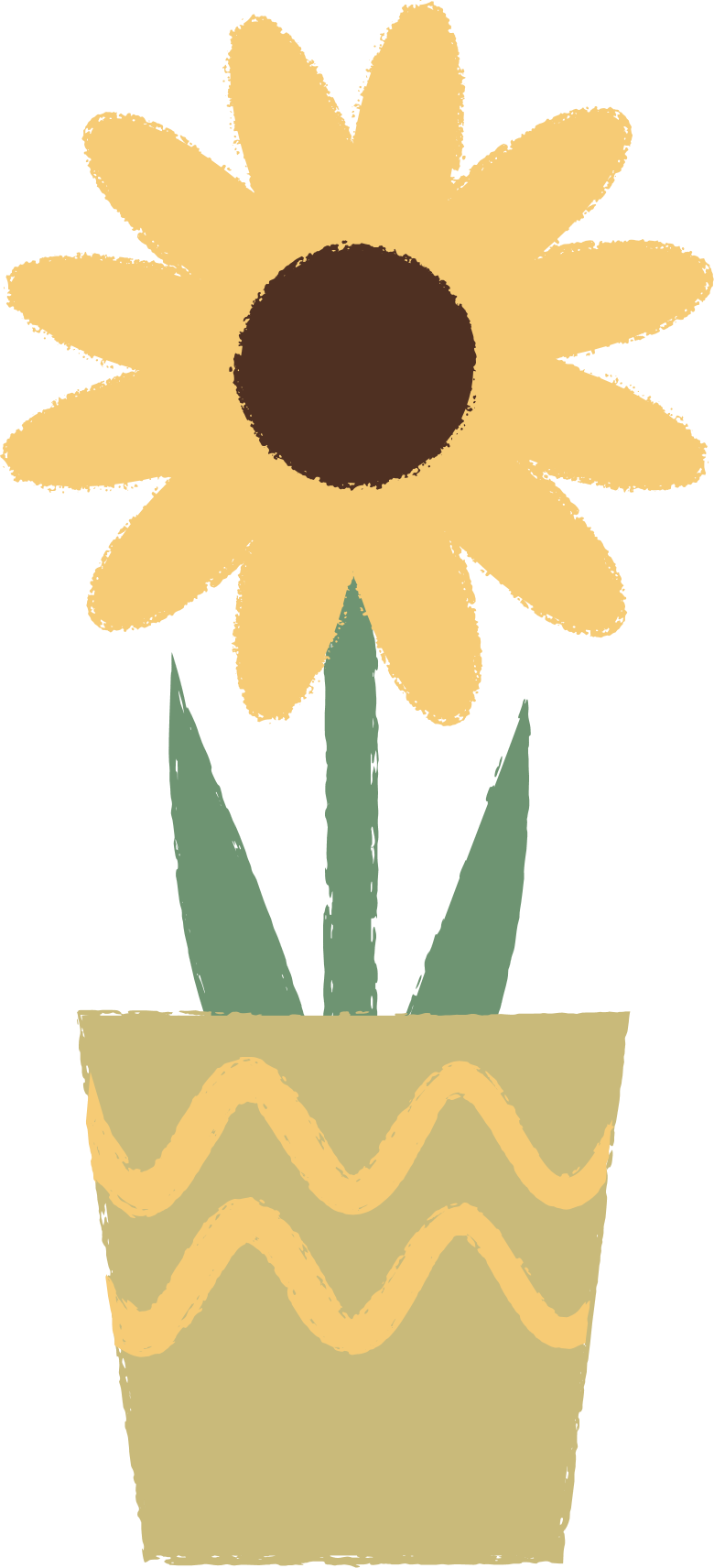 CÁCH NGẮT NGHỈ MỘT SỐ CÂU
Khi nhạc nền Quốc ca vang lên, / tất cả học sinh / và thầy cô đều hướng về lá Quốc kì thiêng liêng, hát vang giai điệu hào hùng của bài hát. 
Buổi lễ đã để lại ấn tượng khó quên trong lòng các bạn nhỏ.
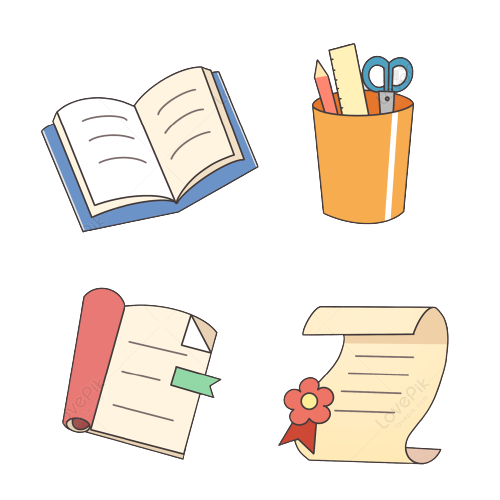 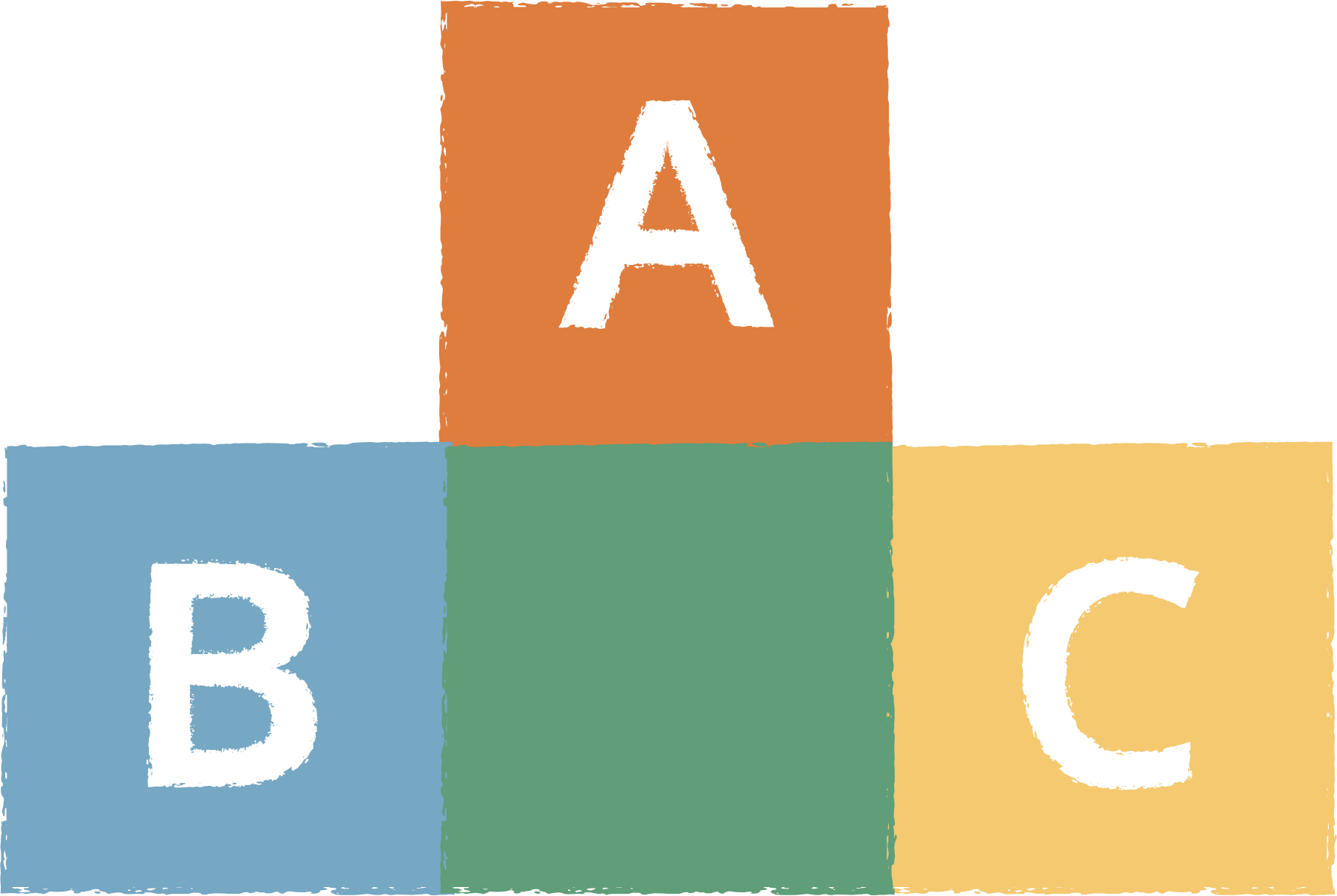 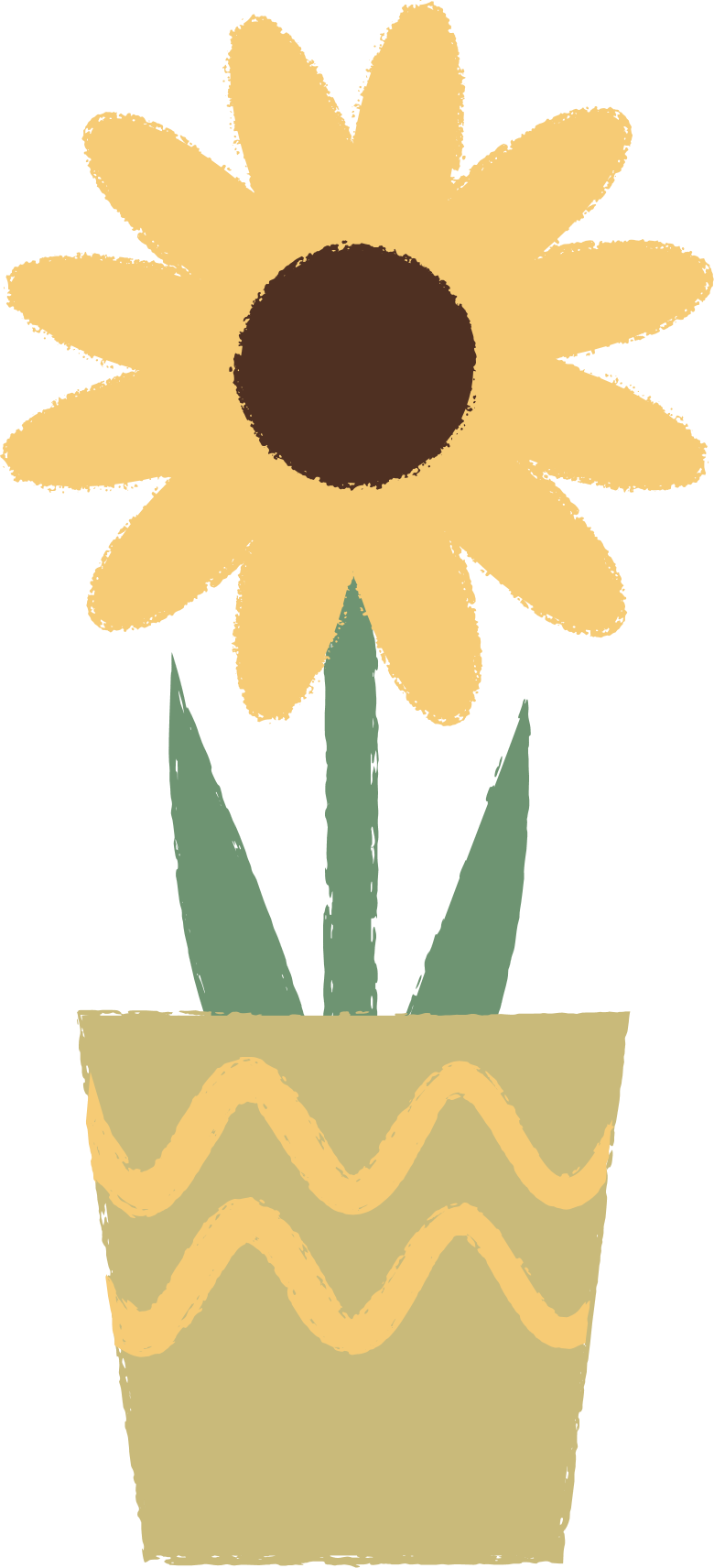 HĐ 2: Đọc hiểu
Làm việc nhóm
Lễ chào cờ của trường Tiểu học Cát Bi được tổ chức nhằm mục đích gì?
Chi tiết nào cho thấy lễ chào cờ đó rất đặc biệt?
Theo em, vì sao buổi lễ chào cờ đó để lại ấn tượng khó quên đối với các bạn học sinh?
Dựa vào hình minh họa trong bài đọc, hãy kể thêm tên một số trường tổ chức lễ chào cờ đặc biệt hướng về biển, đảo.
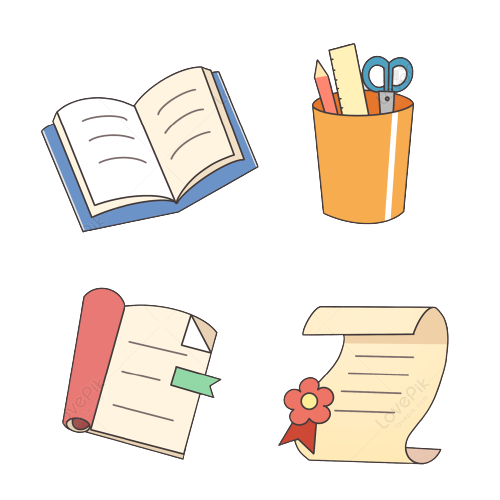 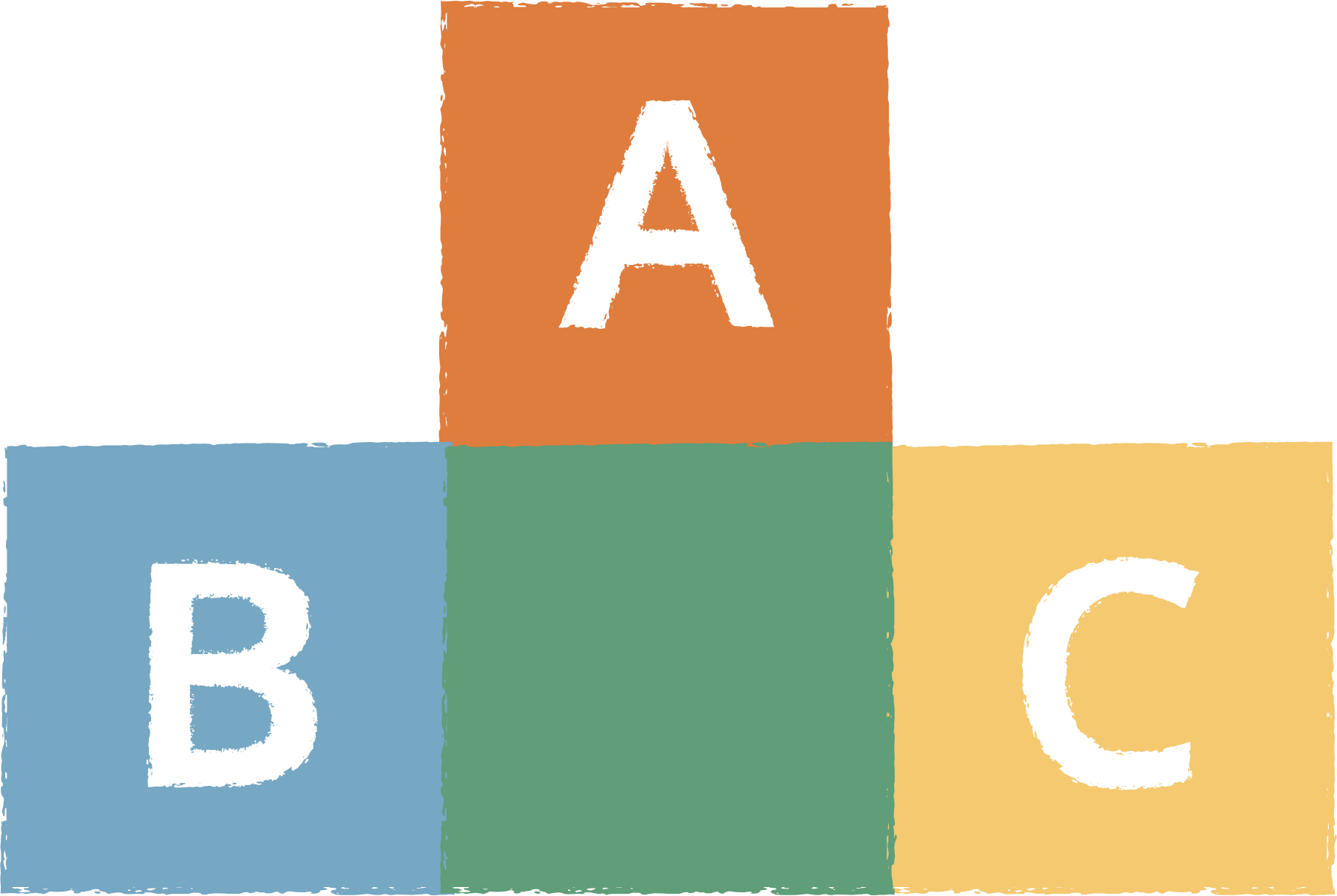 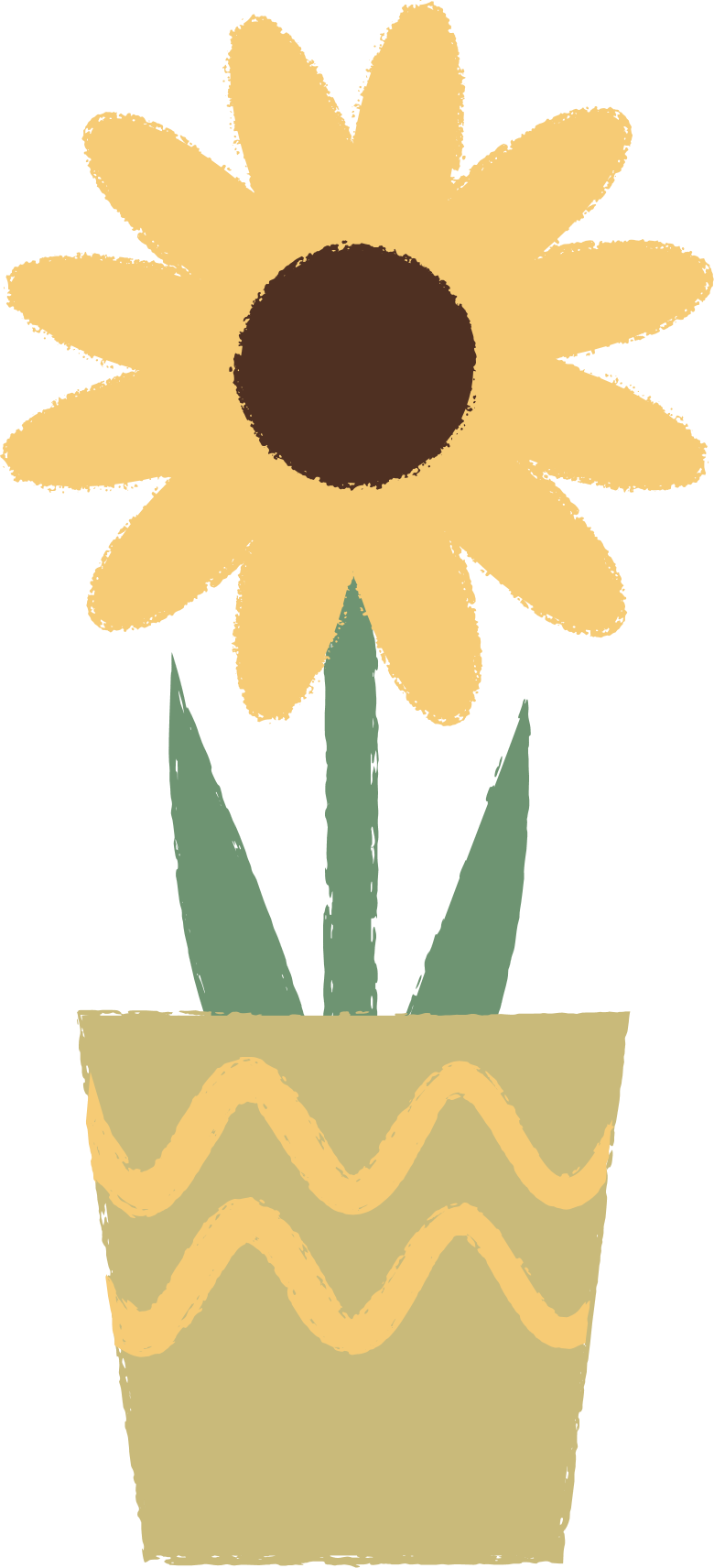 1. Lễ chào cờ của trường Tiểu học Cát Bi được tổ chức nhằm mục đích gì?
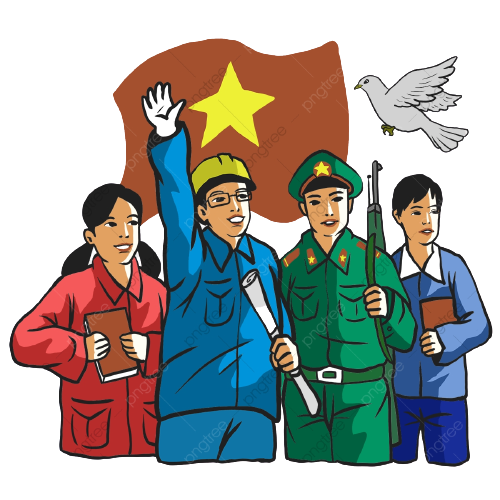 Lễ chào cờ của trường Tiểu học Cát Bi được tổ chức nhằm thể hiện ý thức hướng về biển đảo, bảo vệ biển đảo quê hương.
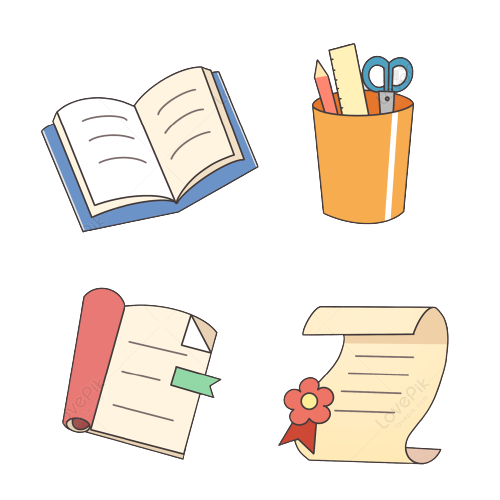 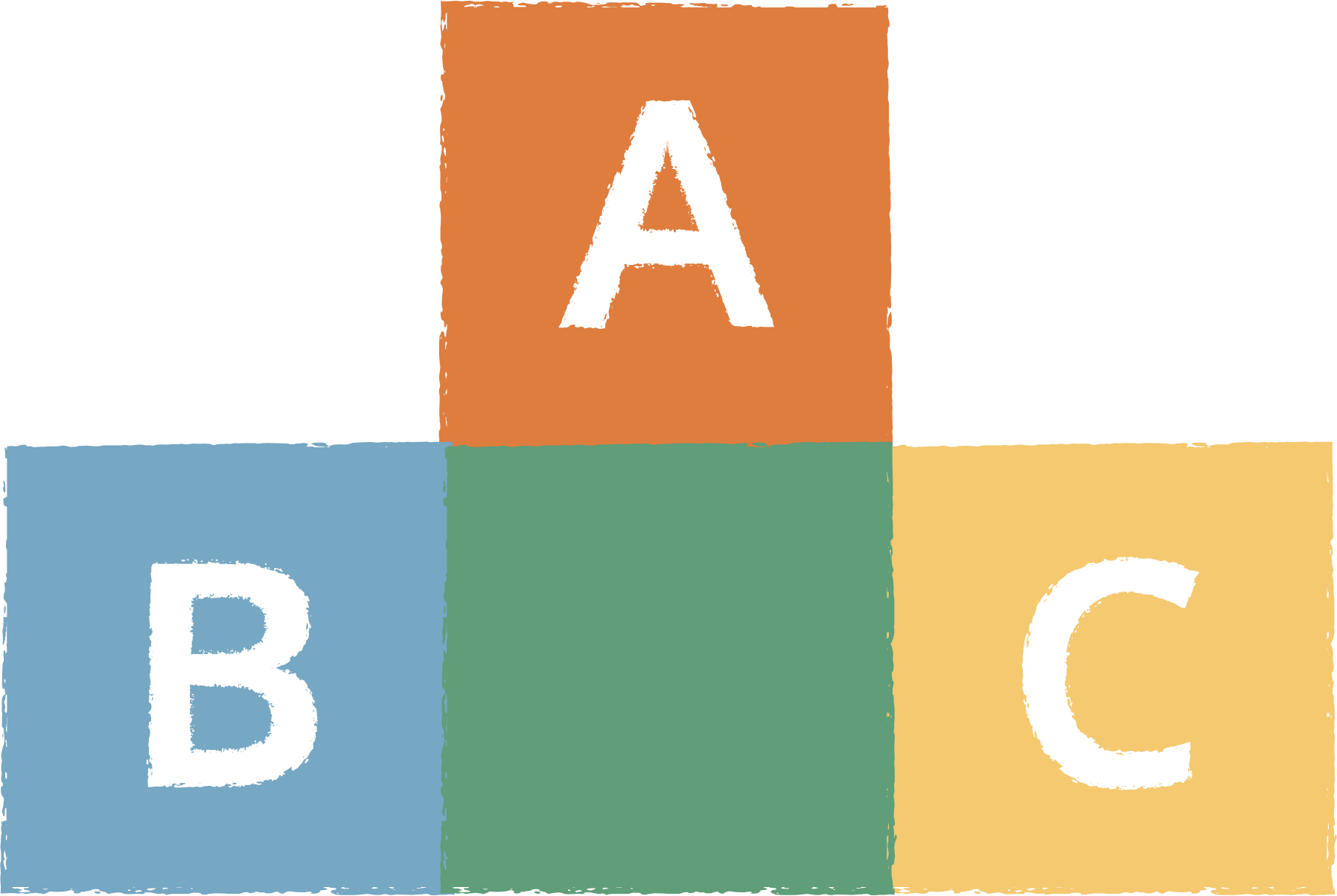 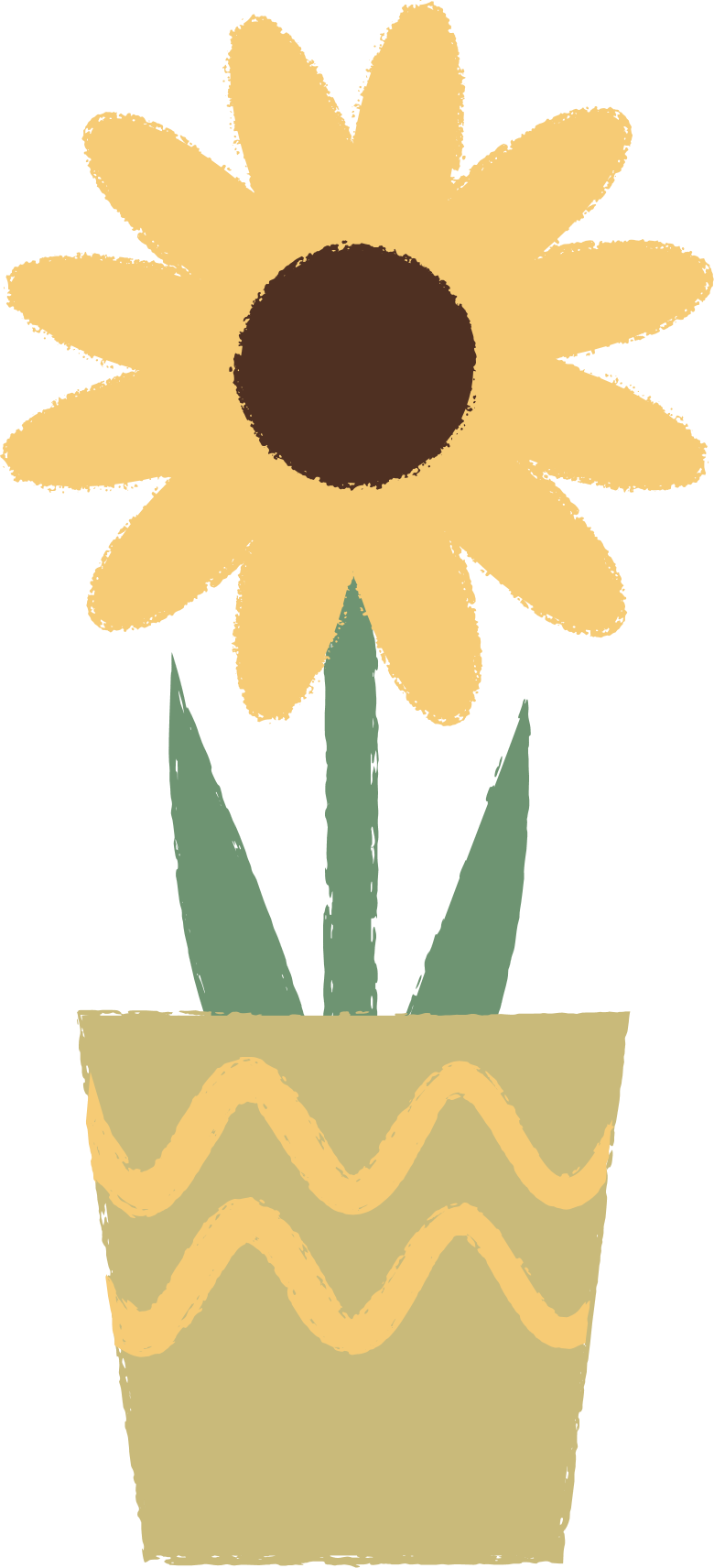 2. Chi tiết nào cho thấy lễ chào cờ đó rất đặc biệt?
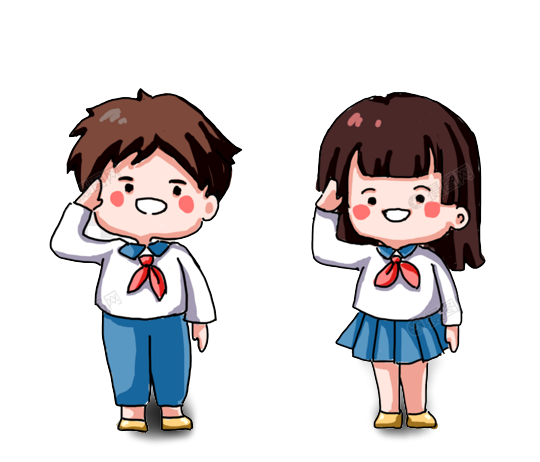 Học sinh của trường xếp thành hình bản đồ Việt Nam với 2 quần đảo: Trường Sa và Hoàng Sa.
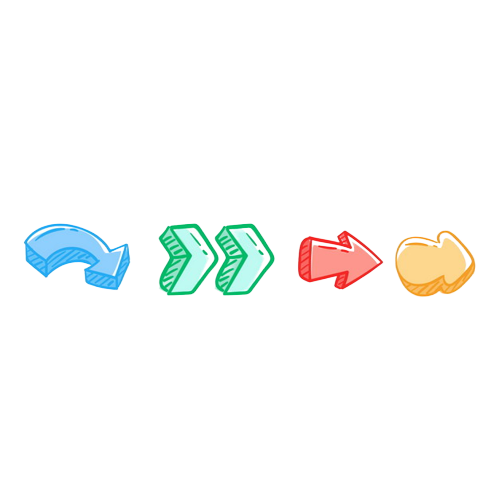 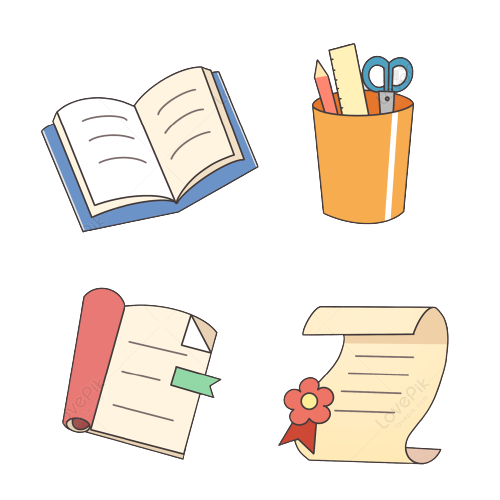 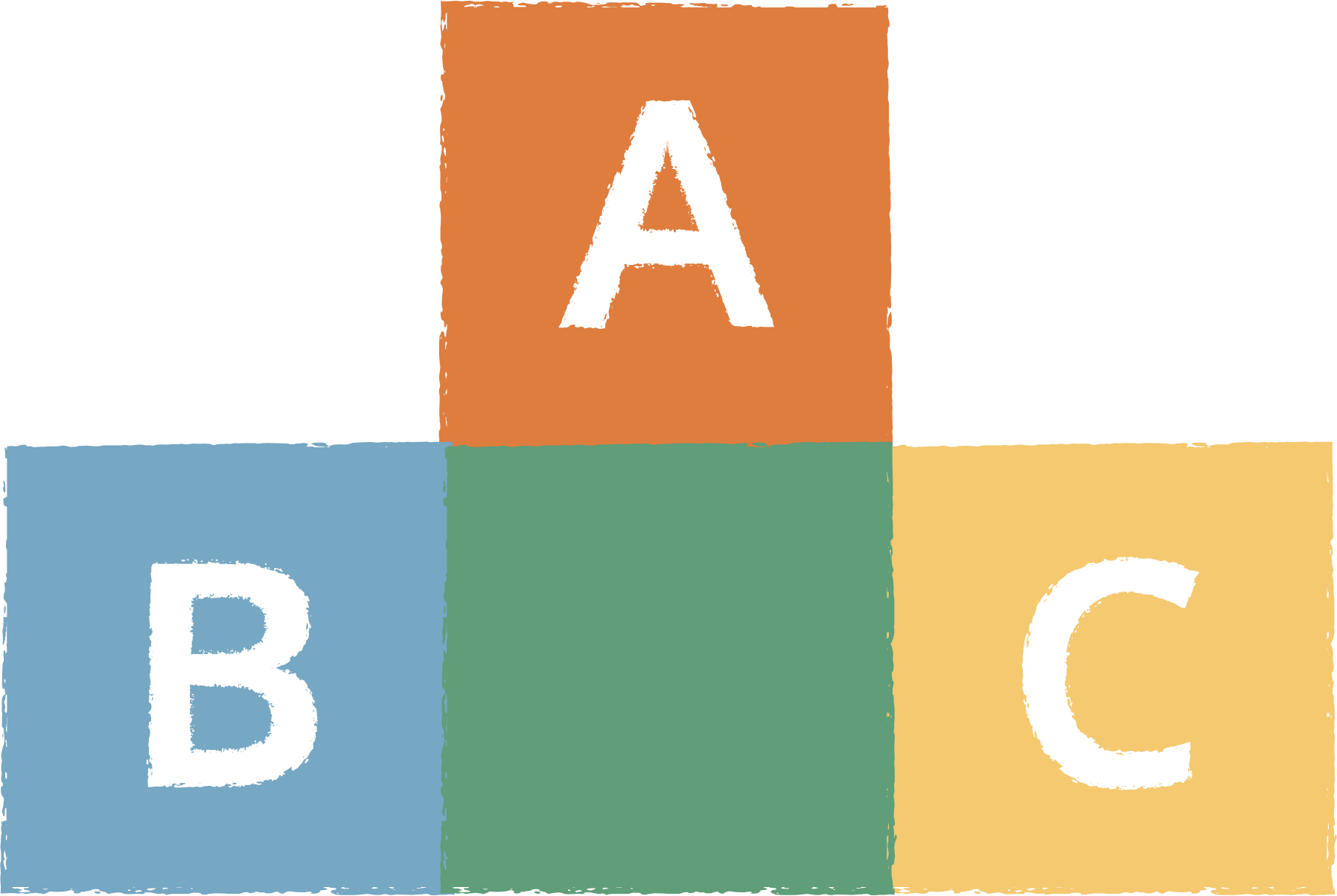 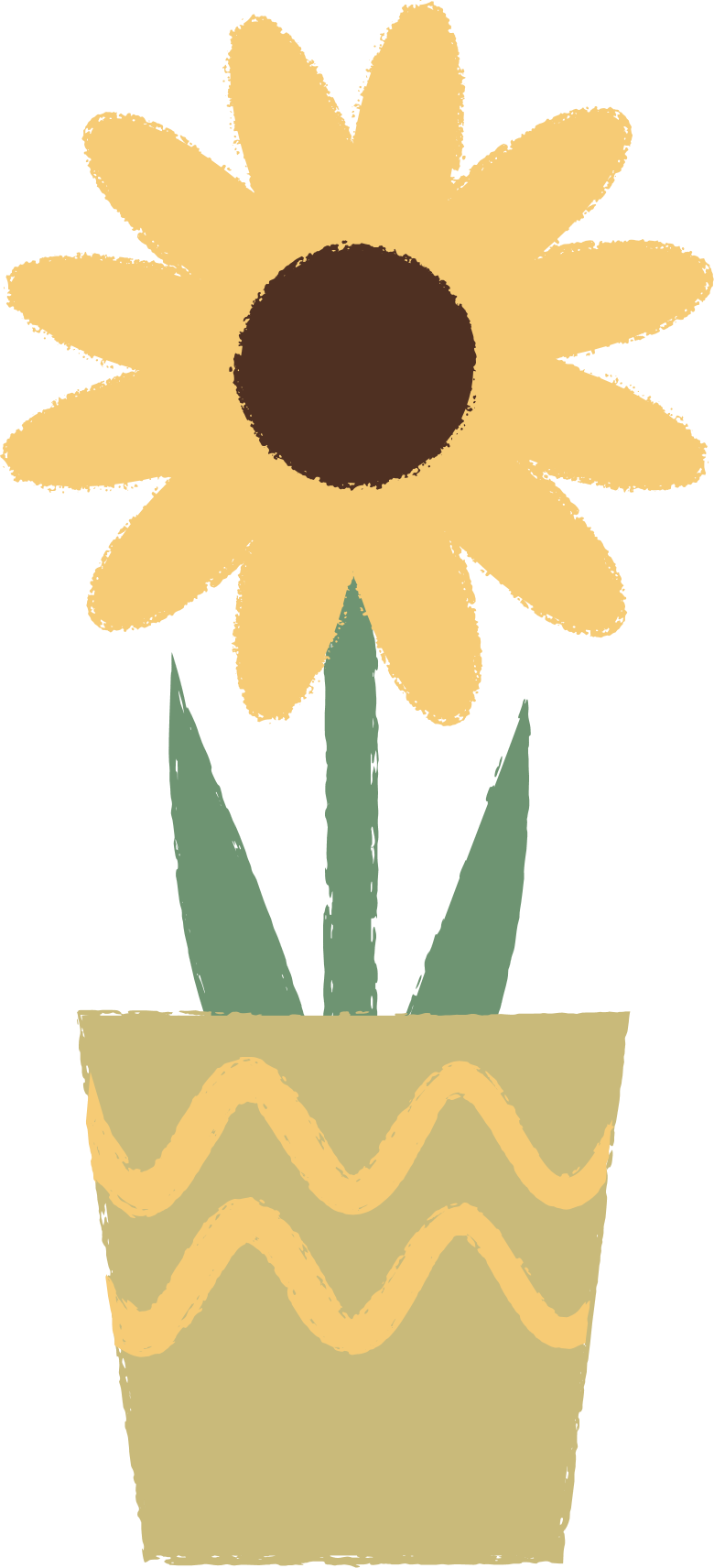 3. Theo em, vì sao buổi lễ chào cờ đó để lại ấn tượng khó quên đối với các bạn học sinh?
Vì buổi lễ có hoạt động xếp thành hình bản đồ Việt Nam với số lượng rất lớn học sinh tham gia.
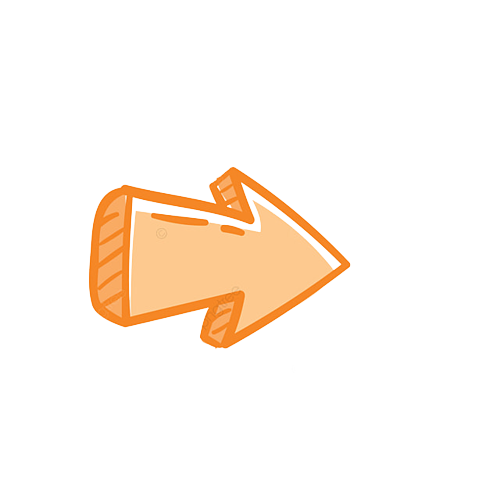 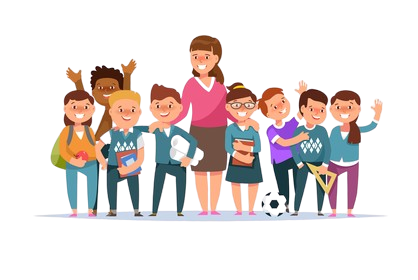 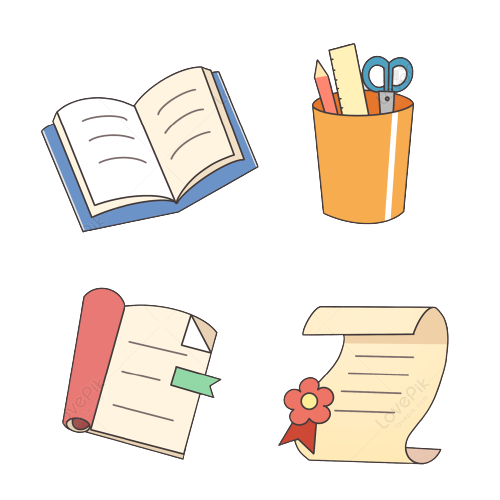 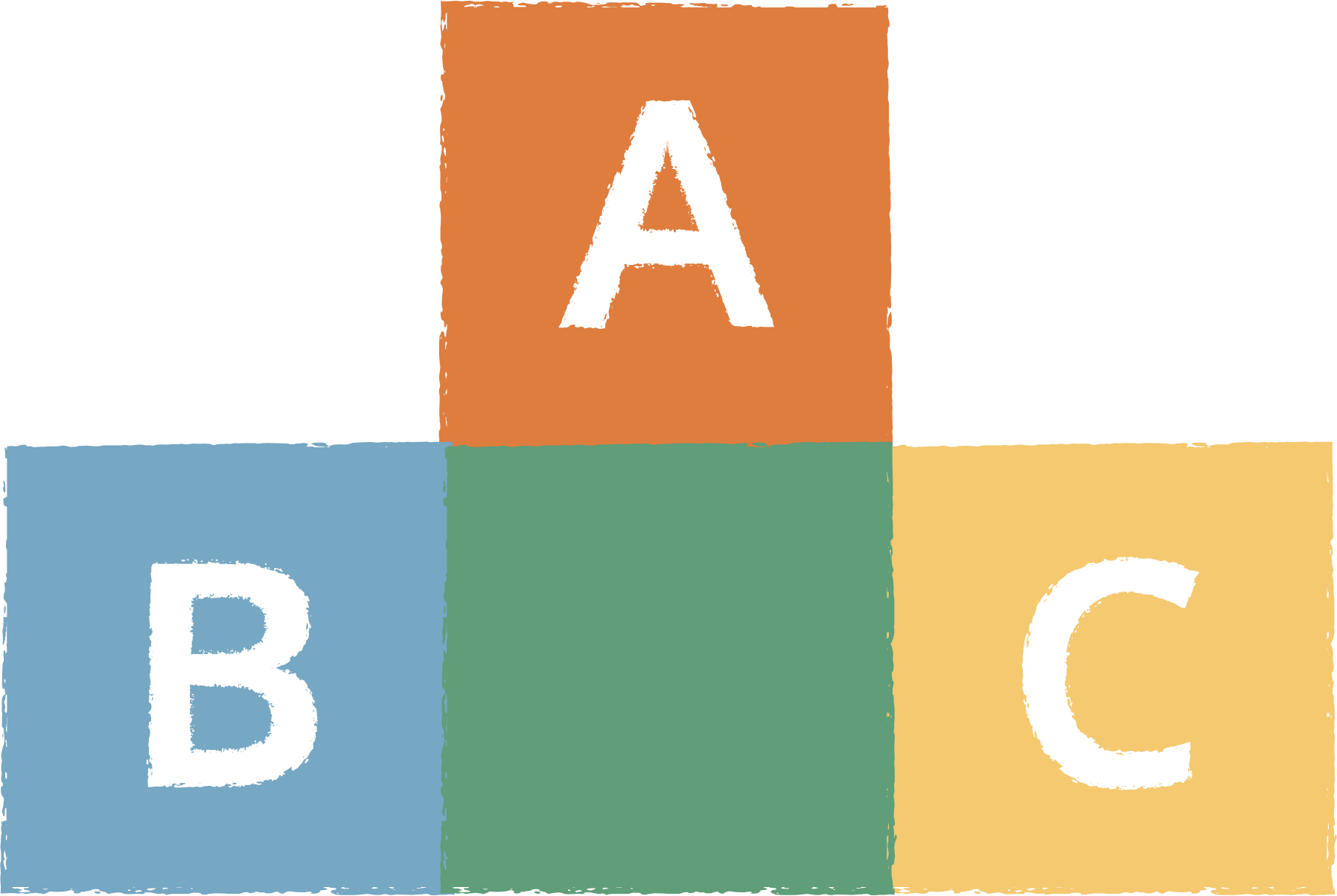 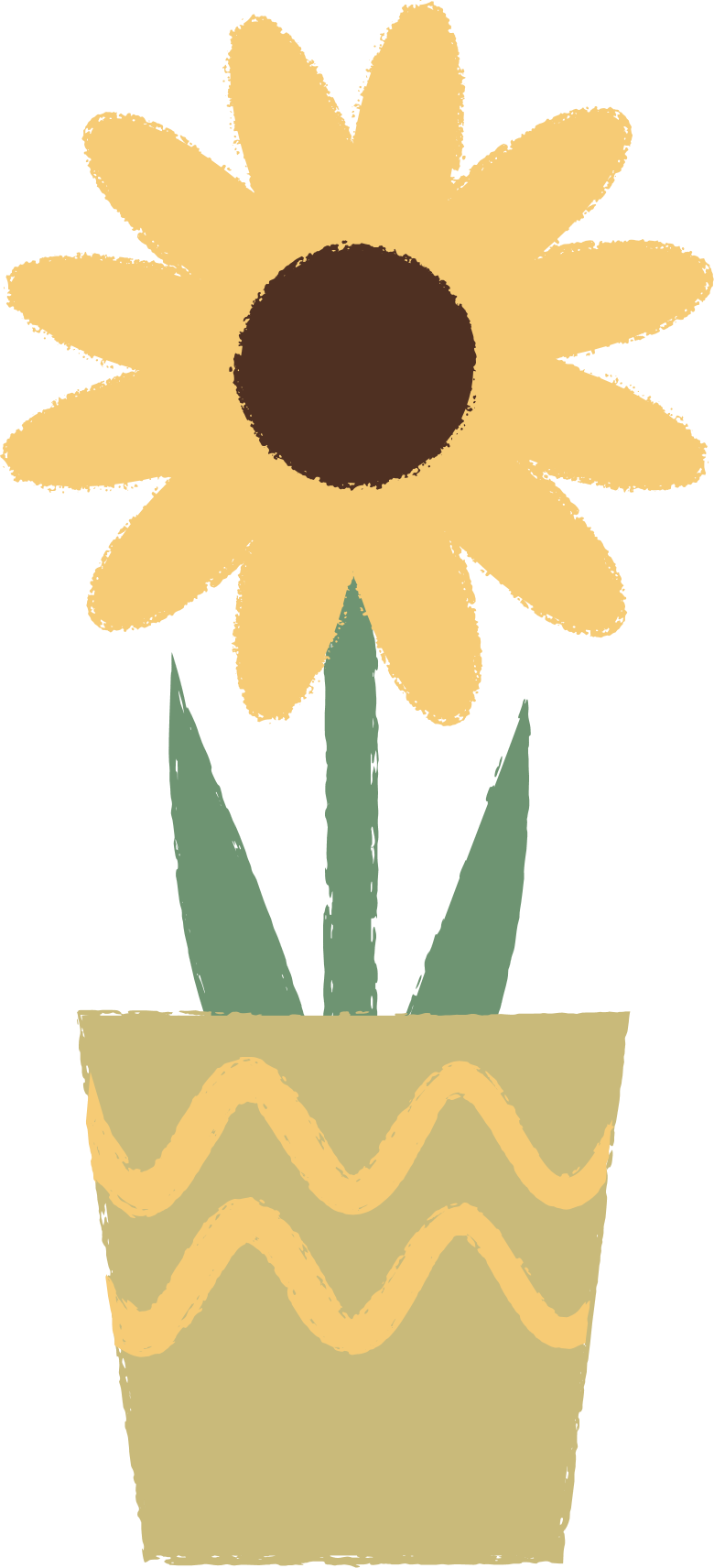 4. Dựa vào hình minh họa trong bài đọc, hãy kể thêm tên một số trường tổ chức lễ chào cờ đặc biệt hướng về biển, đảo.
Trường Tiểu học Cẩm Bình ( Hà Tĩnh)
Trường Tiểu học Trưng Vương ( Đà Lạt)
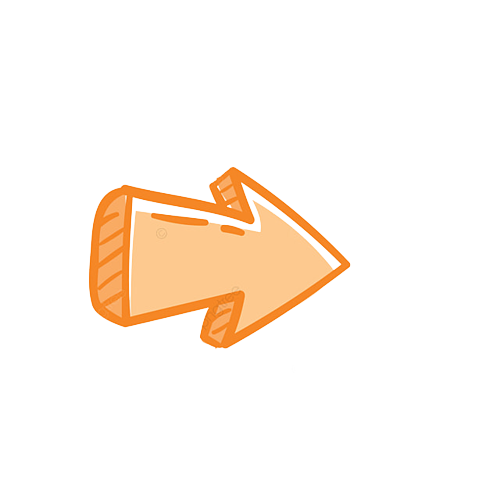 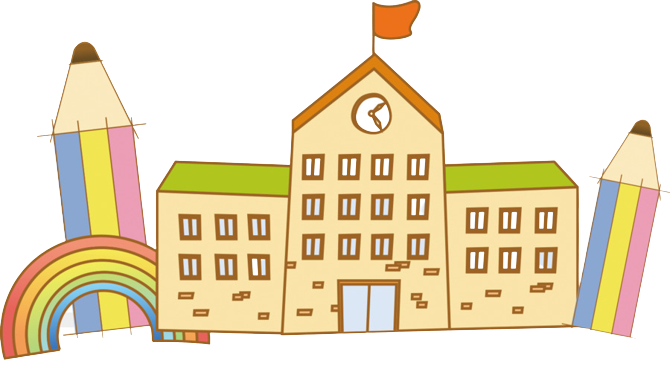 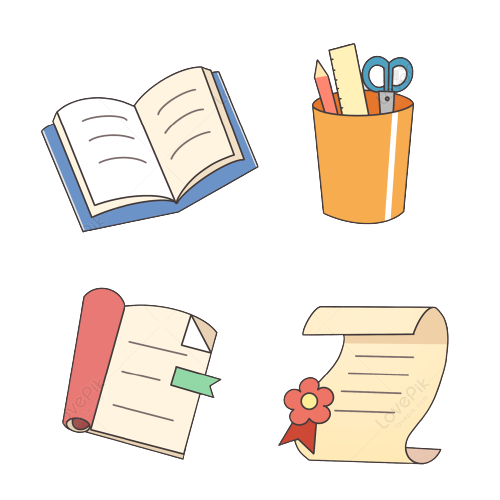 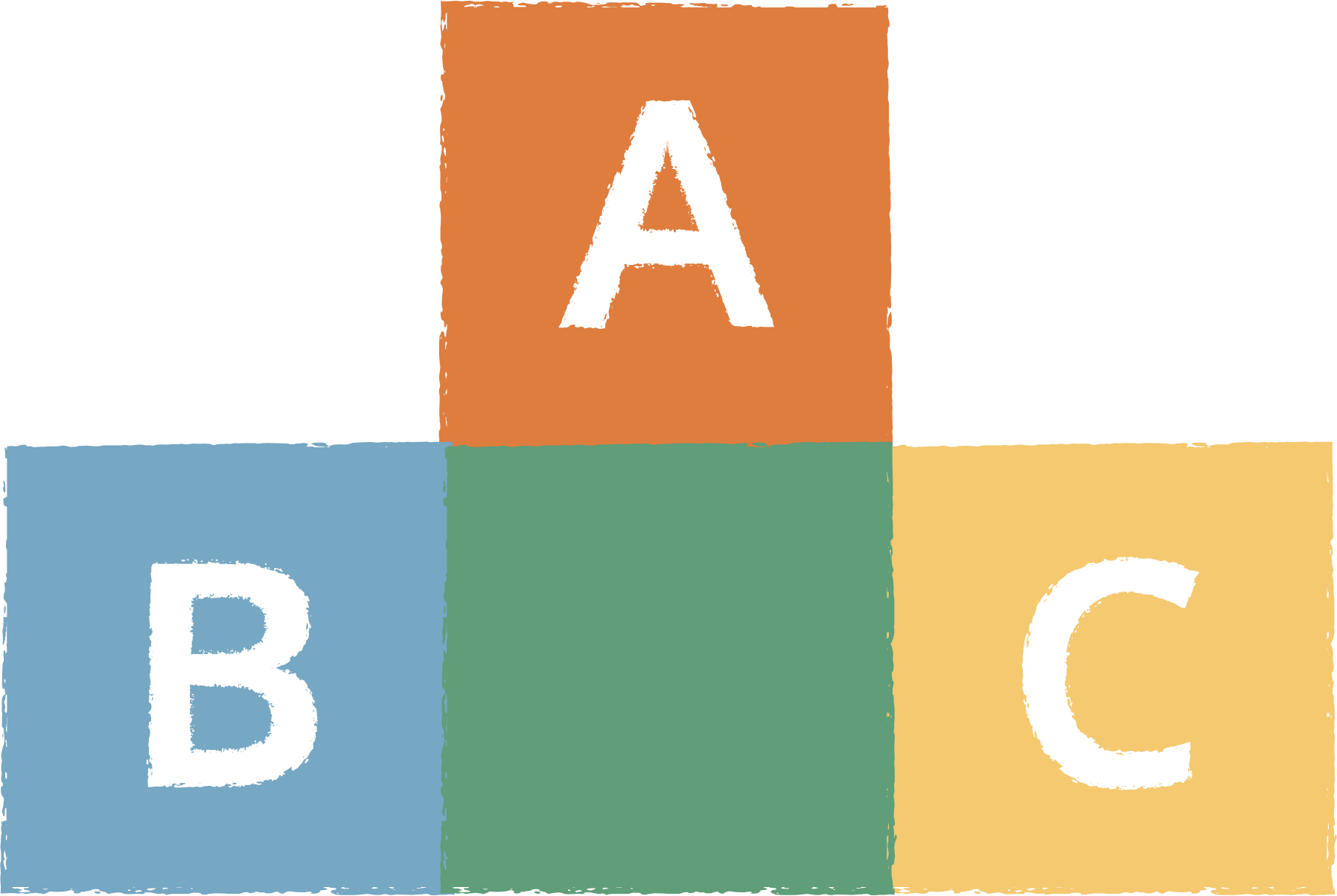 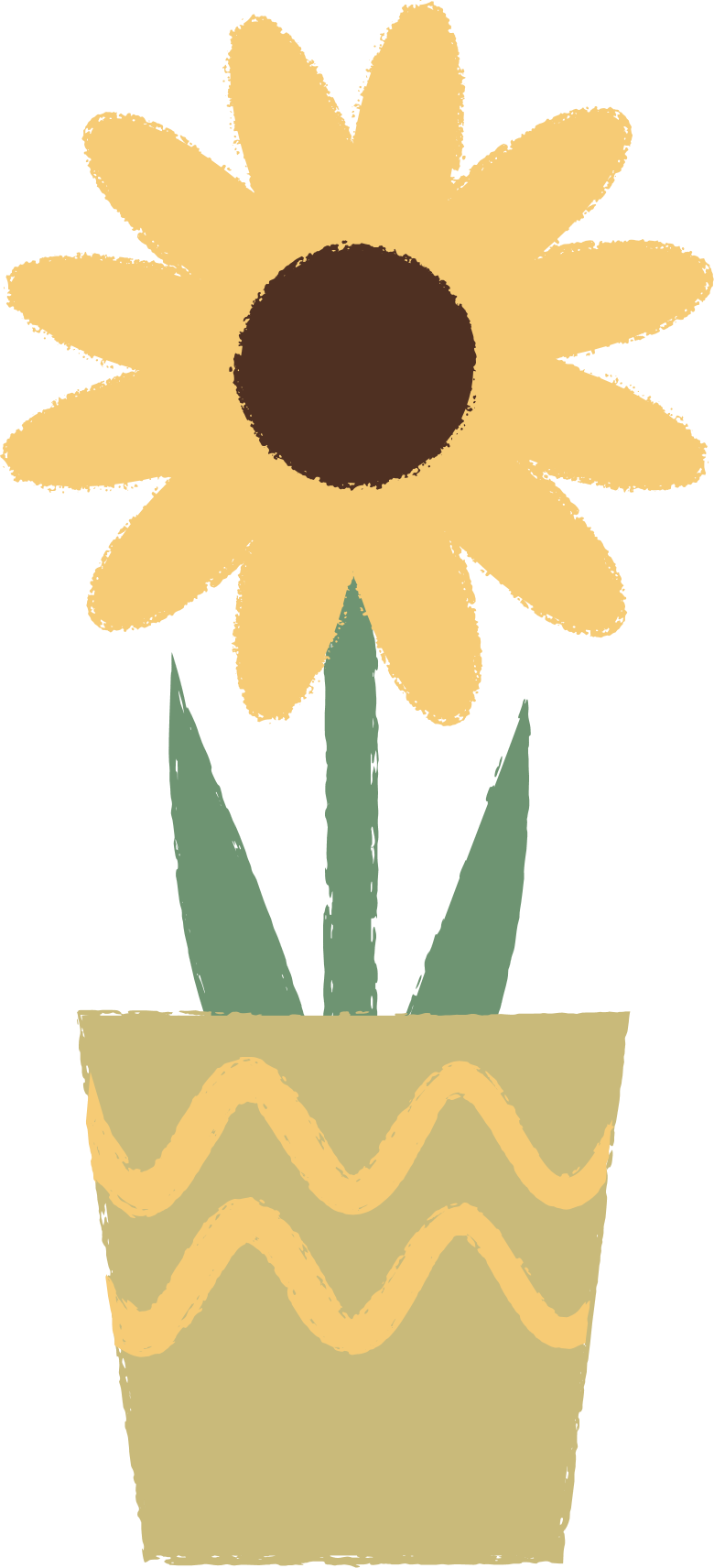 LUYỆN TẬP
HĐ 1: Buổi chào cờ được kể theo trình tự:
a. Việc diễn ra trước kể trước, việc diễn ra sau kể sau (Theo thời gian).
b. Kể lần lượt các hoạt động ở sân trường, ở trong lớp học (theo không gian).
c. Kể lần lượt hoạt động của các khối lớp 1, 2, 3, 4, 5 ( theo khối lớp).
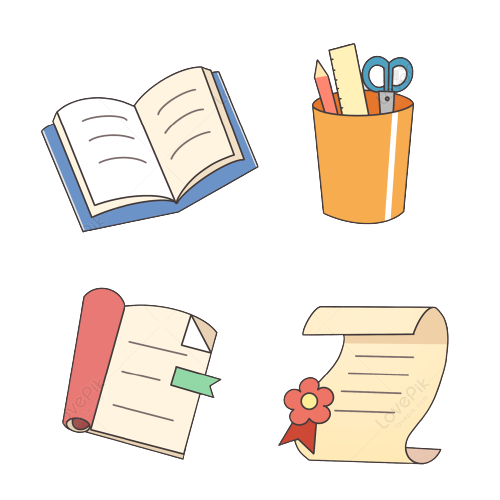 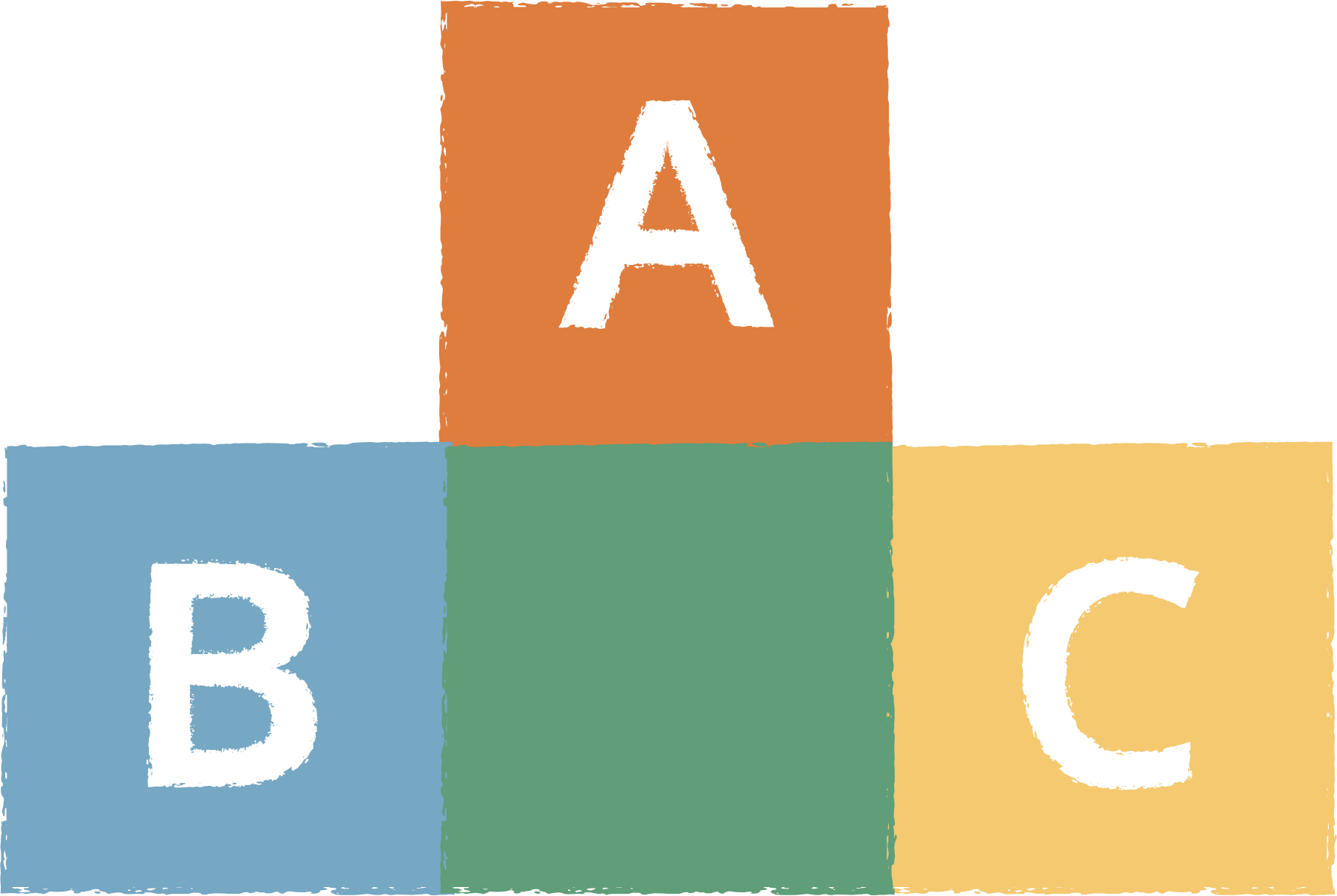 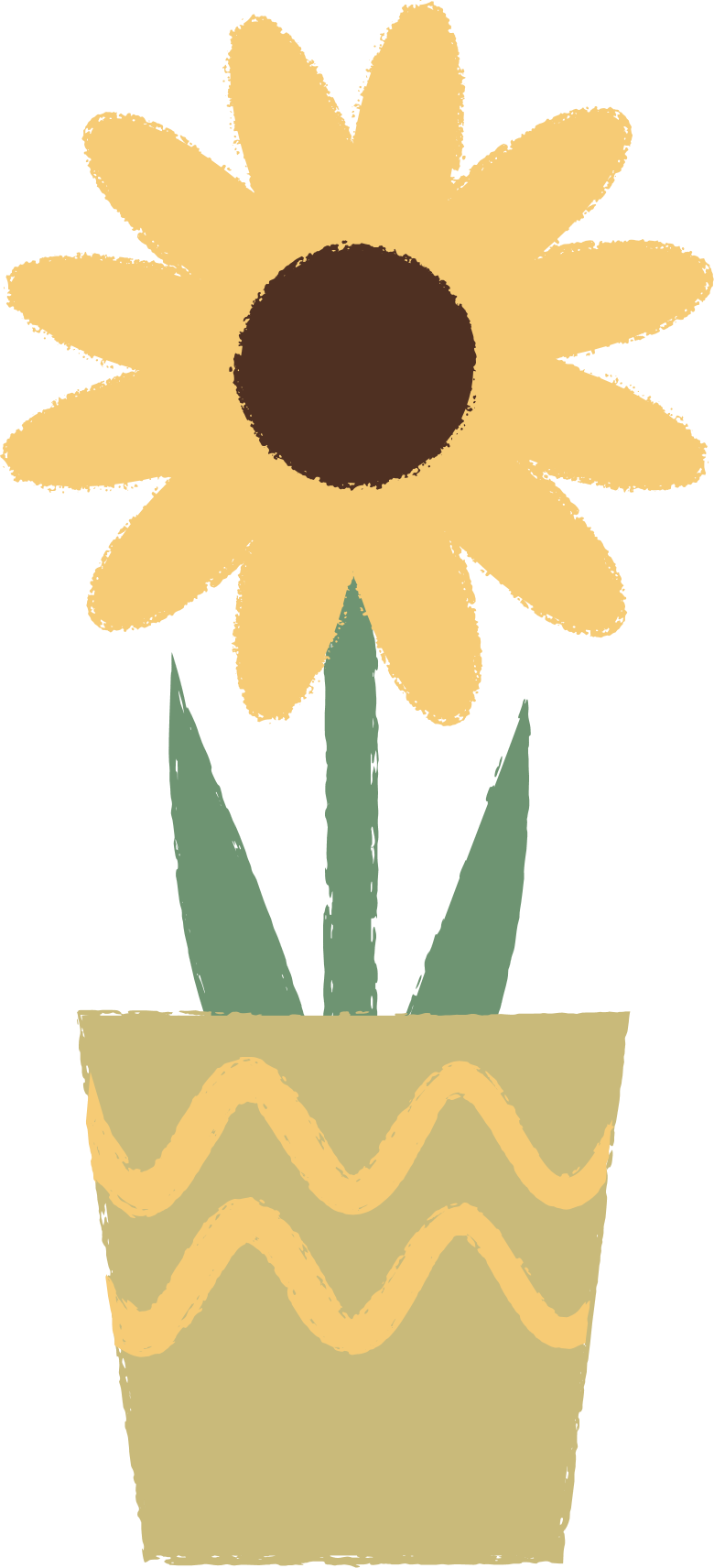 Buổi lễ chào cờ được kể theo trình tự thời gian:
Đầu tiên, kể về việc các em xếp thành hình bản đồ
Tiếp theo, đó thực hiện nghi thức chào cờ
Sau phần nghi thức, là các tiết mục văn nghệ
Cuối cùng, là phần thi “Tìm hiểu về biển đảo quê hương”
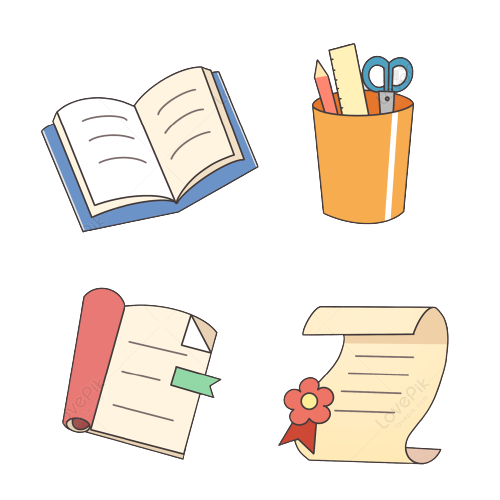 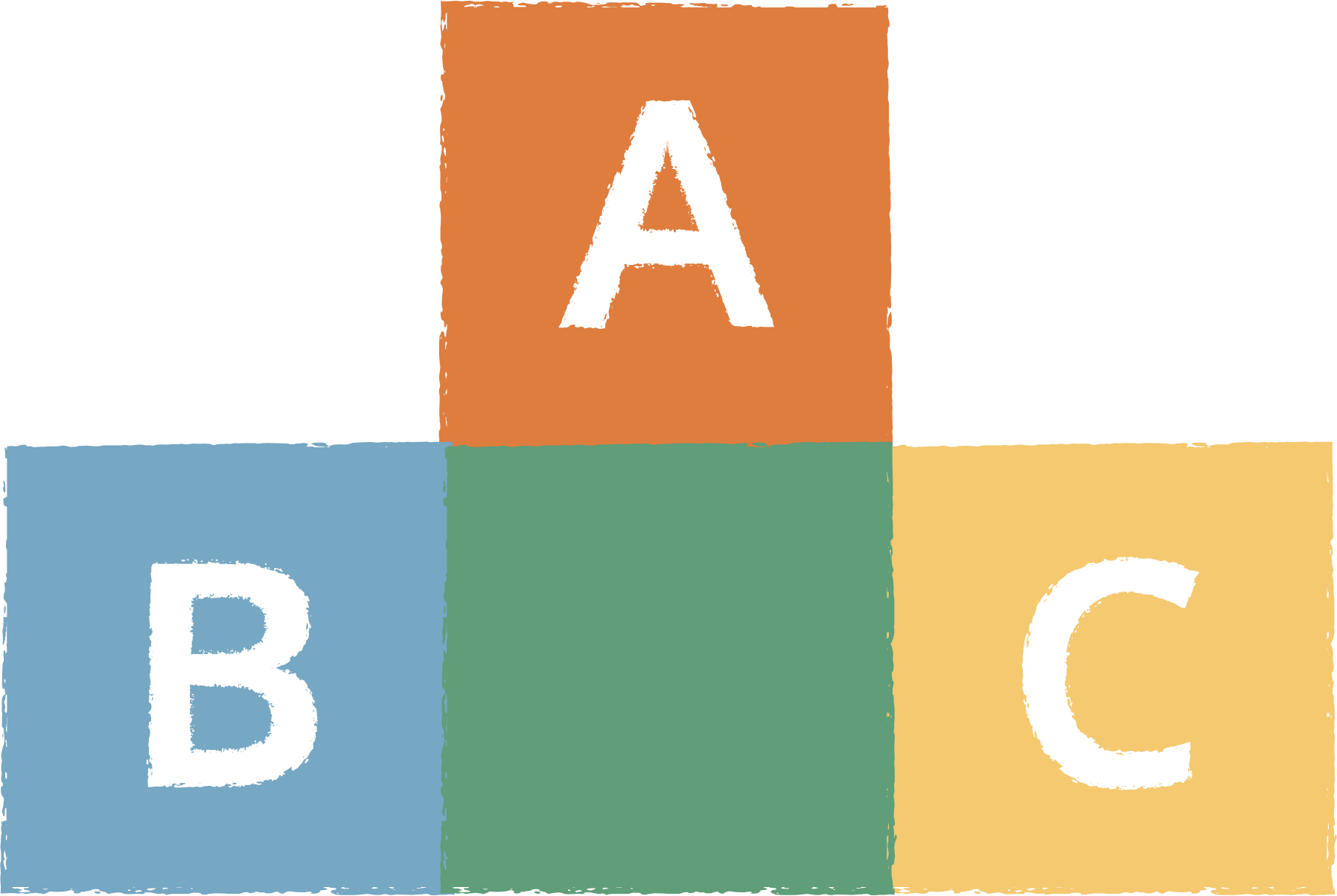 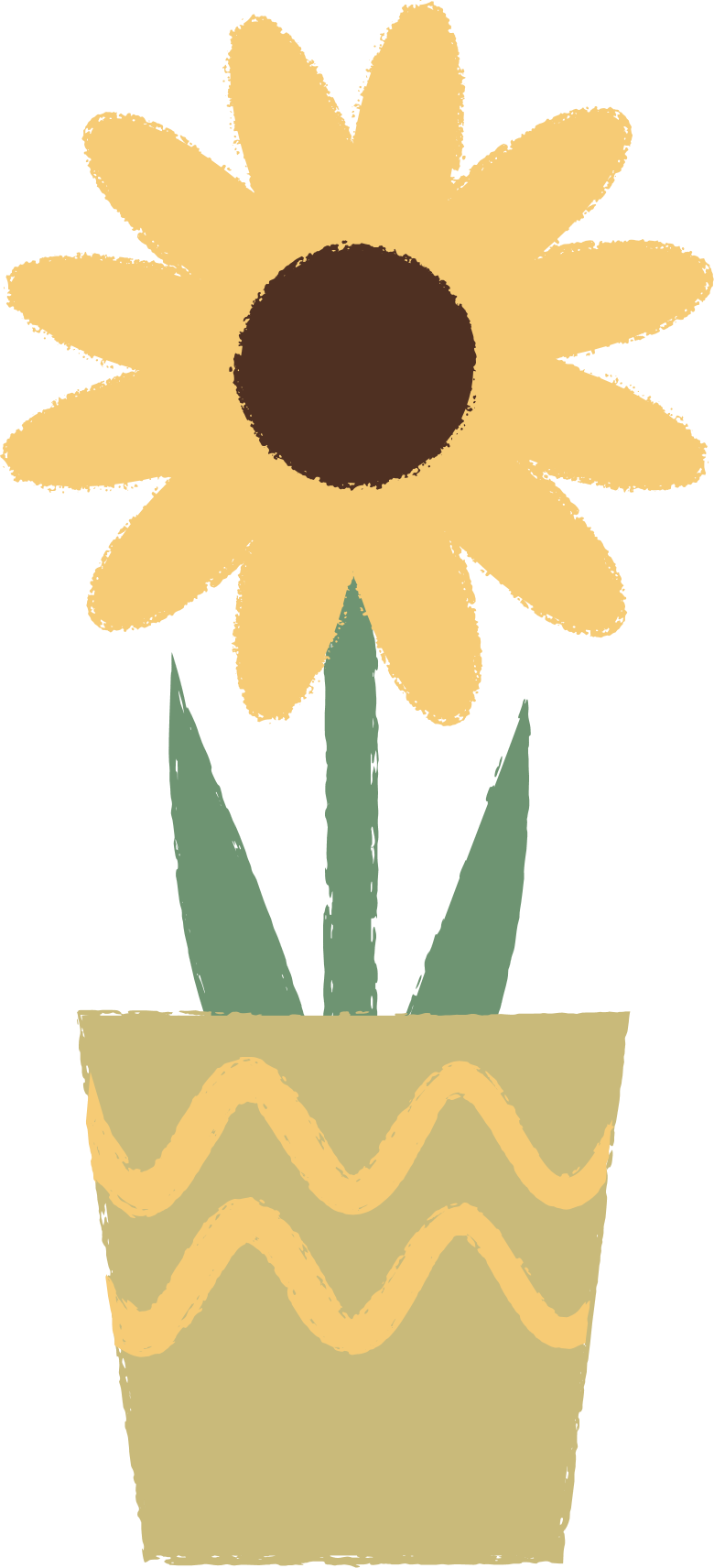 HĐ 2: Nêu tác dụng của dấu hai chấm trong các trường hợp:
a. Các em học sinh của trường xếp thành hình bản đồ Việt Nam với hai quần đảo lớn: Hoàng Sa và Trường Sa.
1) Báo hiệu phần liệt kê các sự vật (hoạt động, đặc điểm) liên quan.
b. Các bạn được chọn tham gia biểu diễn văn nghệ trong ngày khai giảng là: Minh An, Mai Hà, Khánh Bình, Đức Dũng và Hồng Minh.
2) Báo hiệu phần giải thích cho bộ phận đứng trước dấu hai chấm.
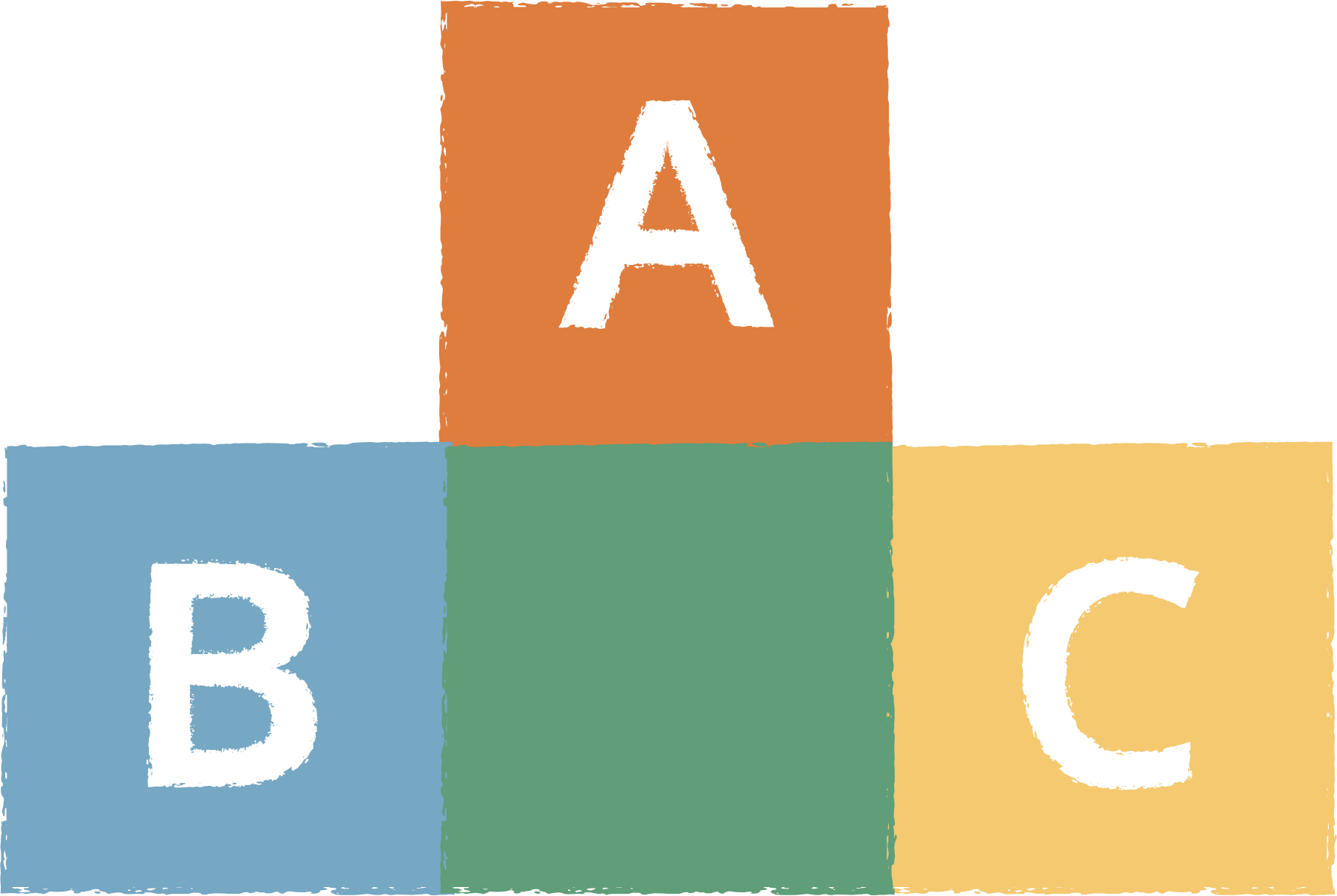 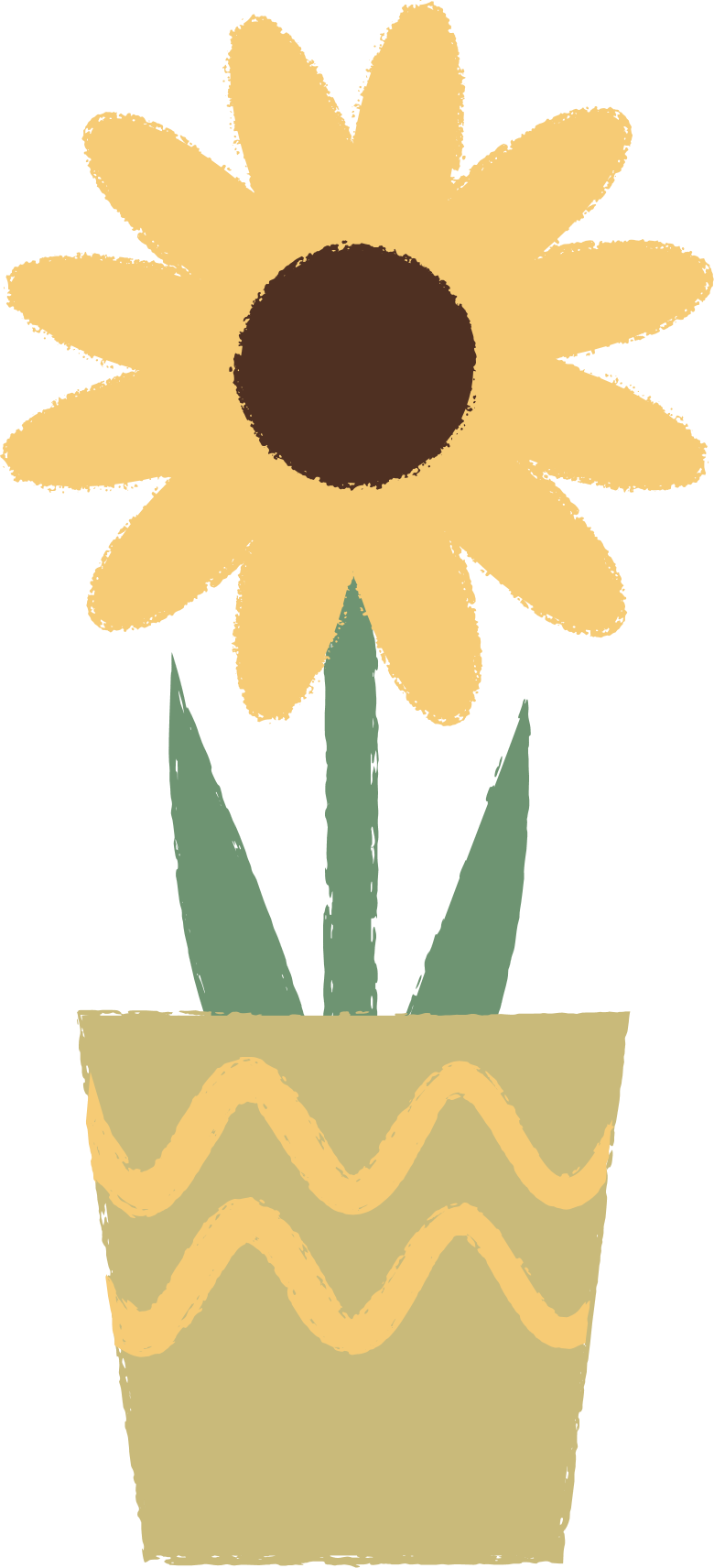 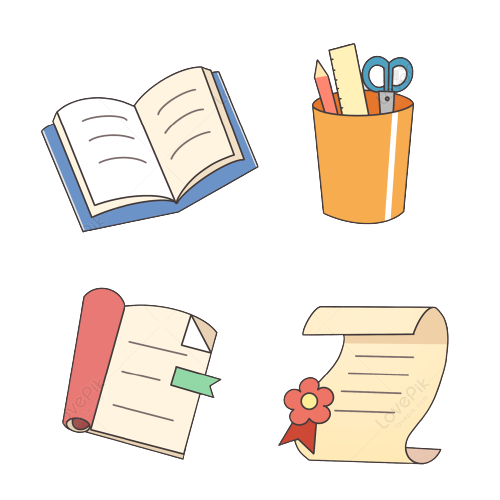 Em cần thêm dấu hai chấm vào chỗ nào trong các câu sau:
a) Học sinh toàn trường mặc áo màu cờ Tổ quốc, chuẩn bị cho một sự kiện lớn trong lễ khai giảng: xếp thành hình bản đồ Việt Nam.
a) Học sinh toàn trường mặc áo màu cờ Tổ quốc, chuẩn bị cho một sự kiện lớn trong lễ khai giảng xếp thành hình bản đồ Việt Nam.
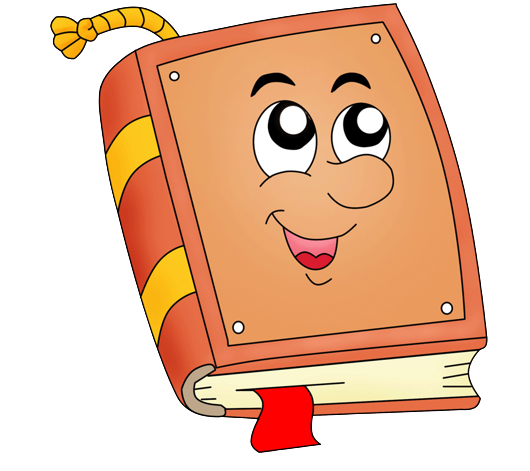 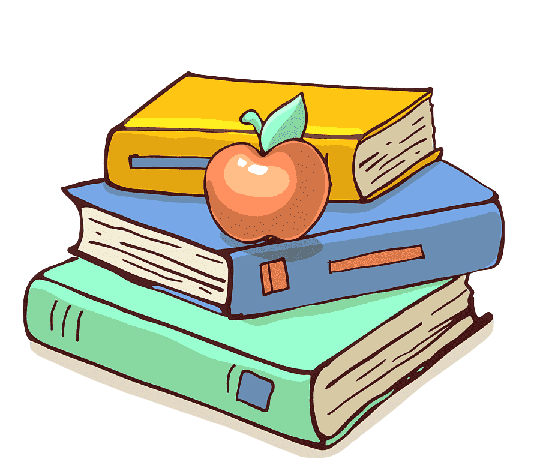 b) Vì mới thành lập, Trường Tiểu học Kim Đồng chỉ có bốn khối lớp khối 1, khối 2, khối 3 và khối 4.
b) Vì mới thành lập, Trường Tiểu học Kim Đồng chỉ có bốn khối lớp: khối 1, khối 2, khối 3 và khối 4.
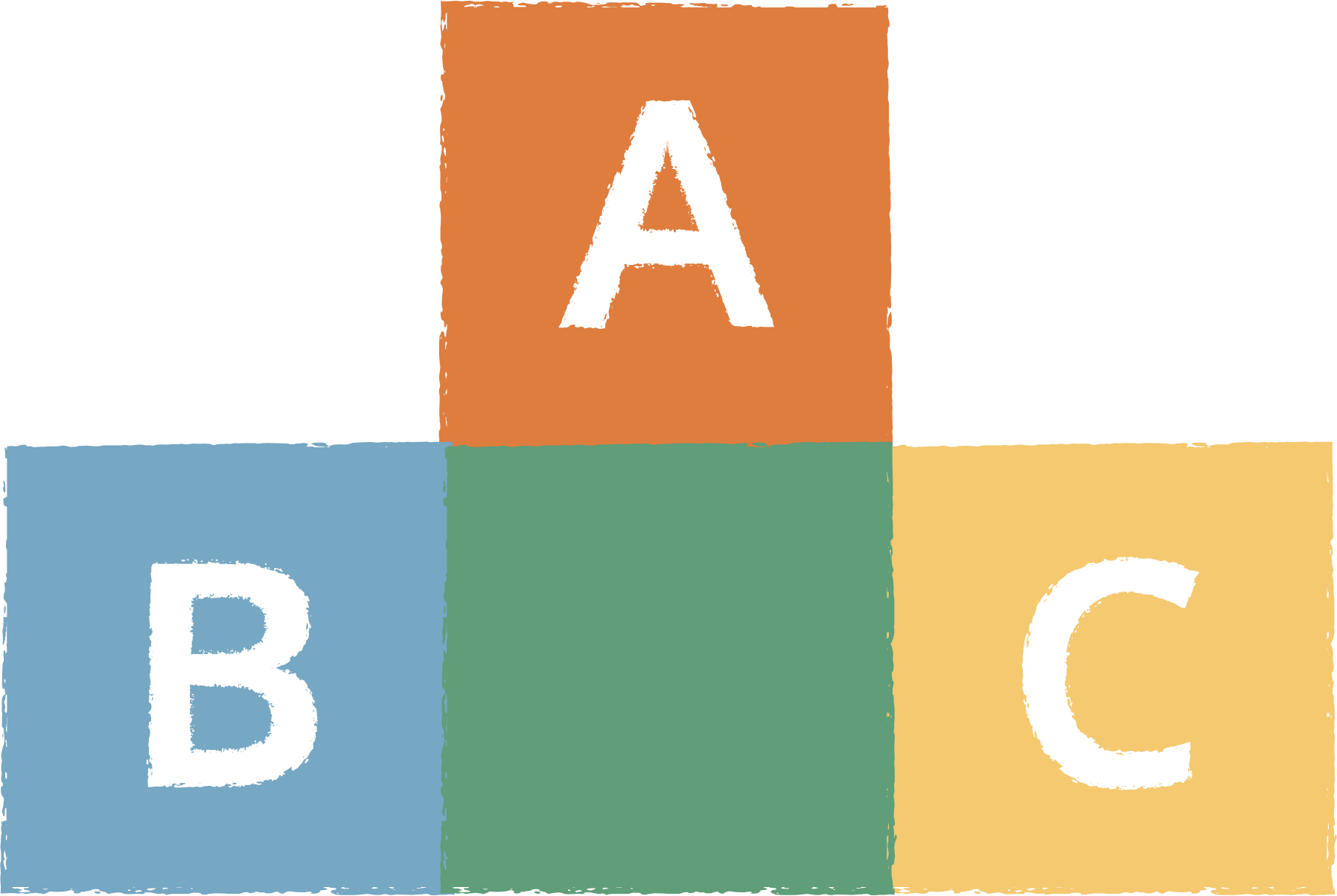 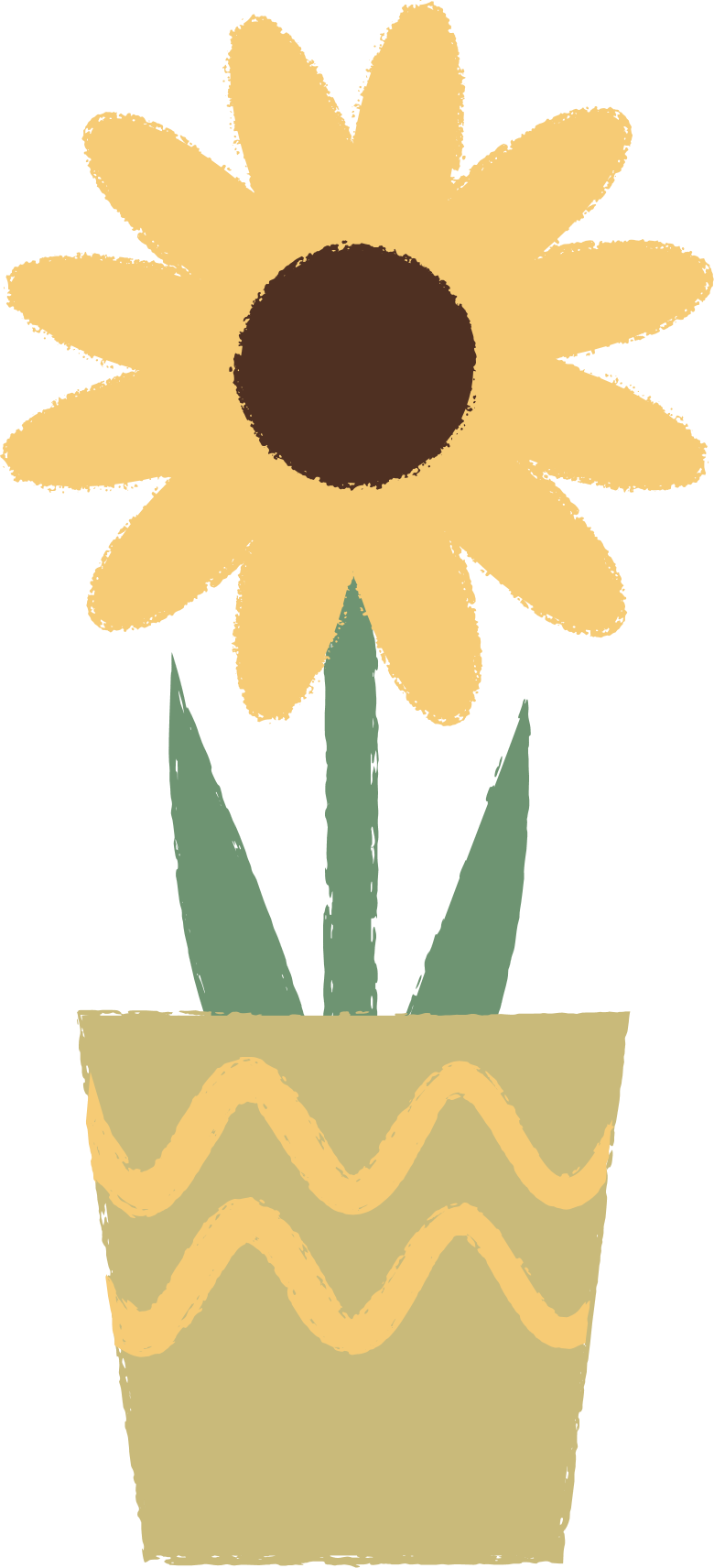 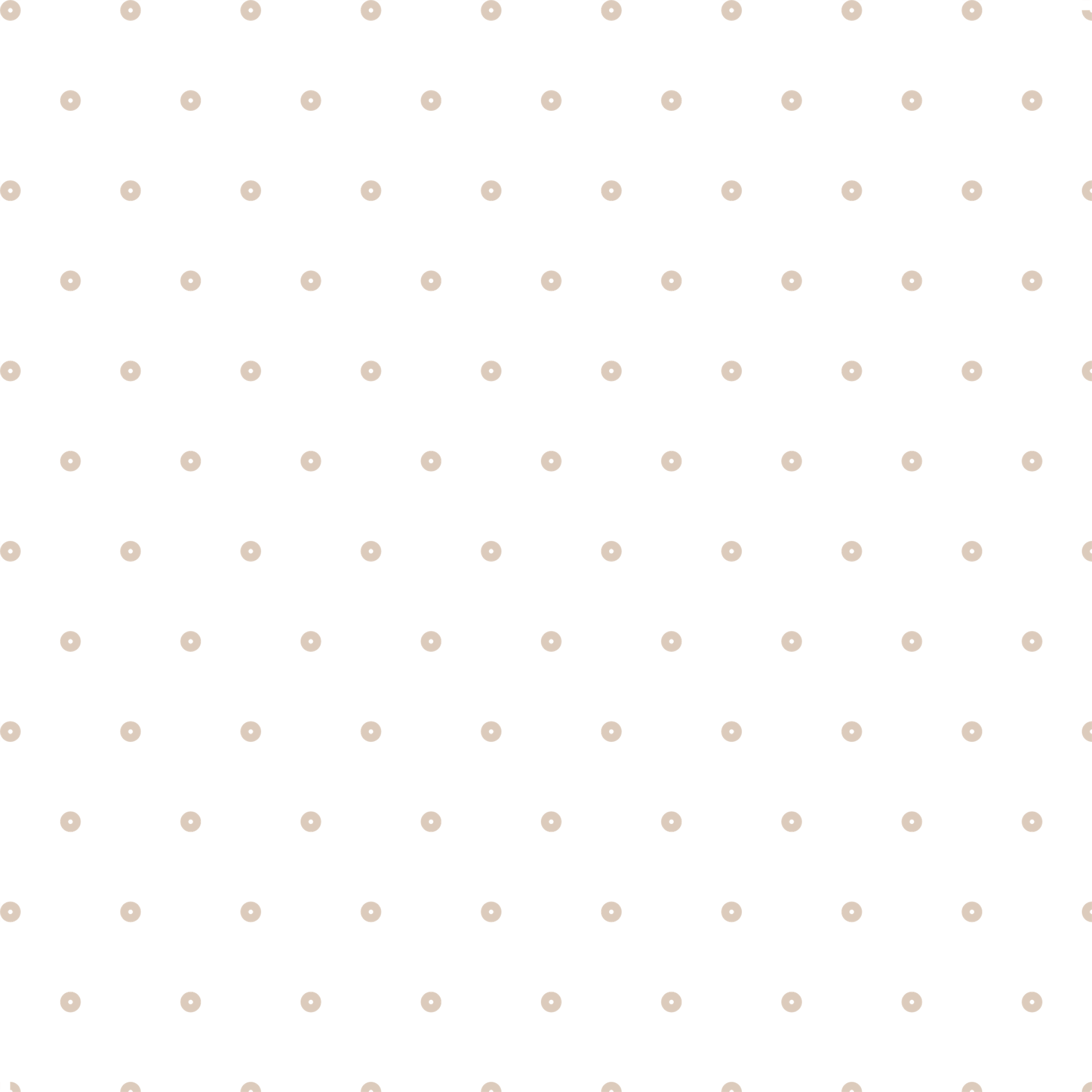 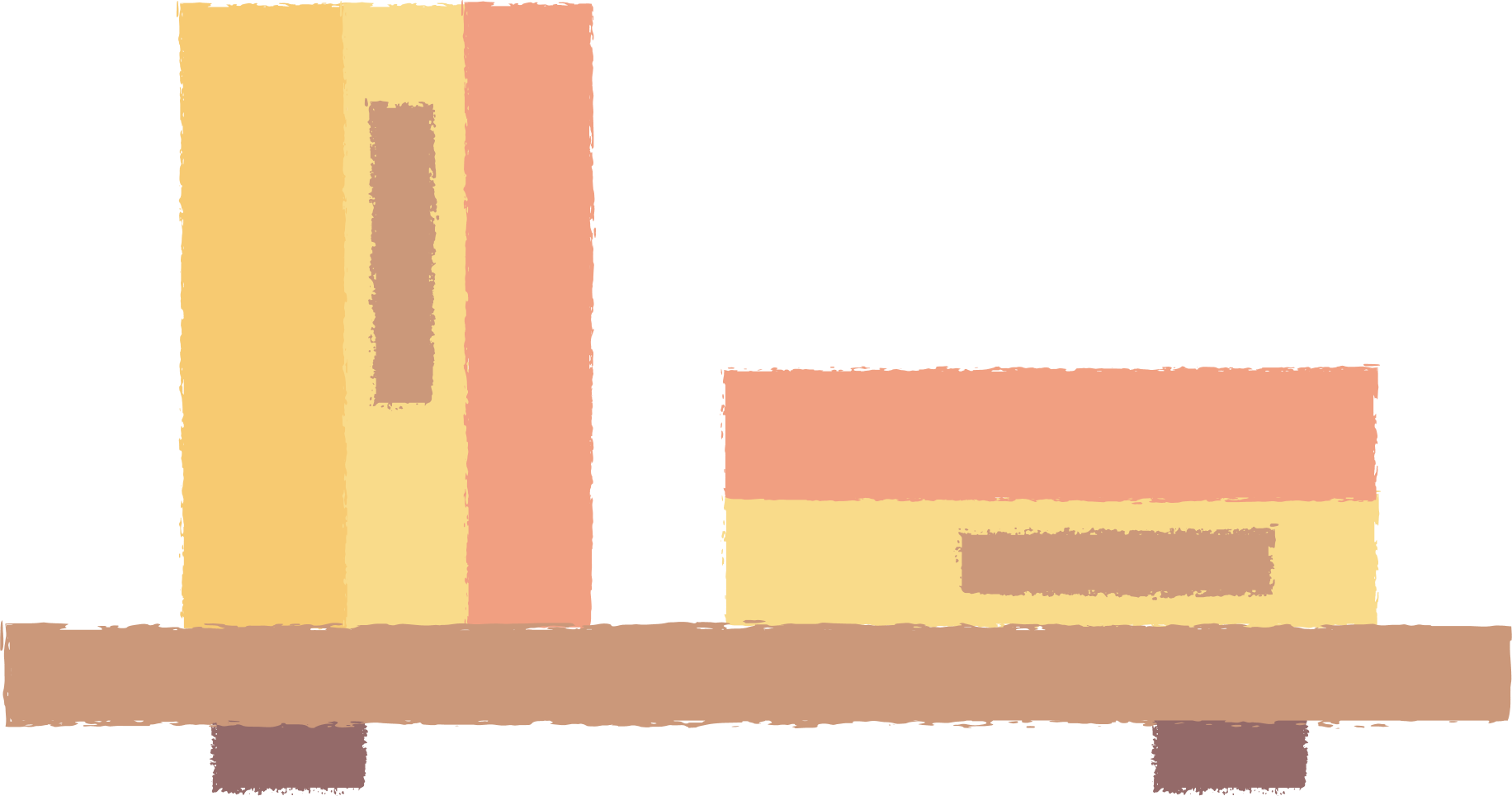 BÀI VIẾT 2: 
EM CHUẨN BỊ ĐI KHAI GIẢNG
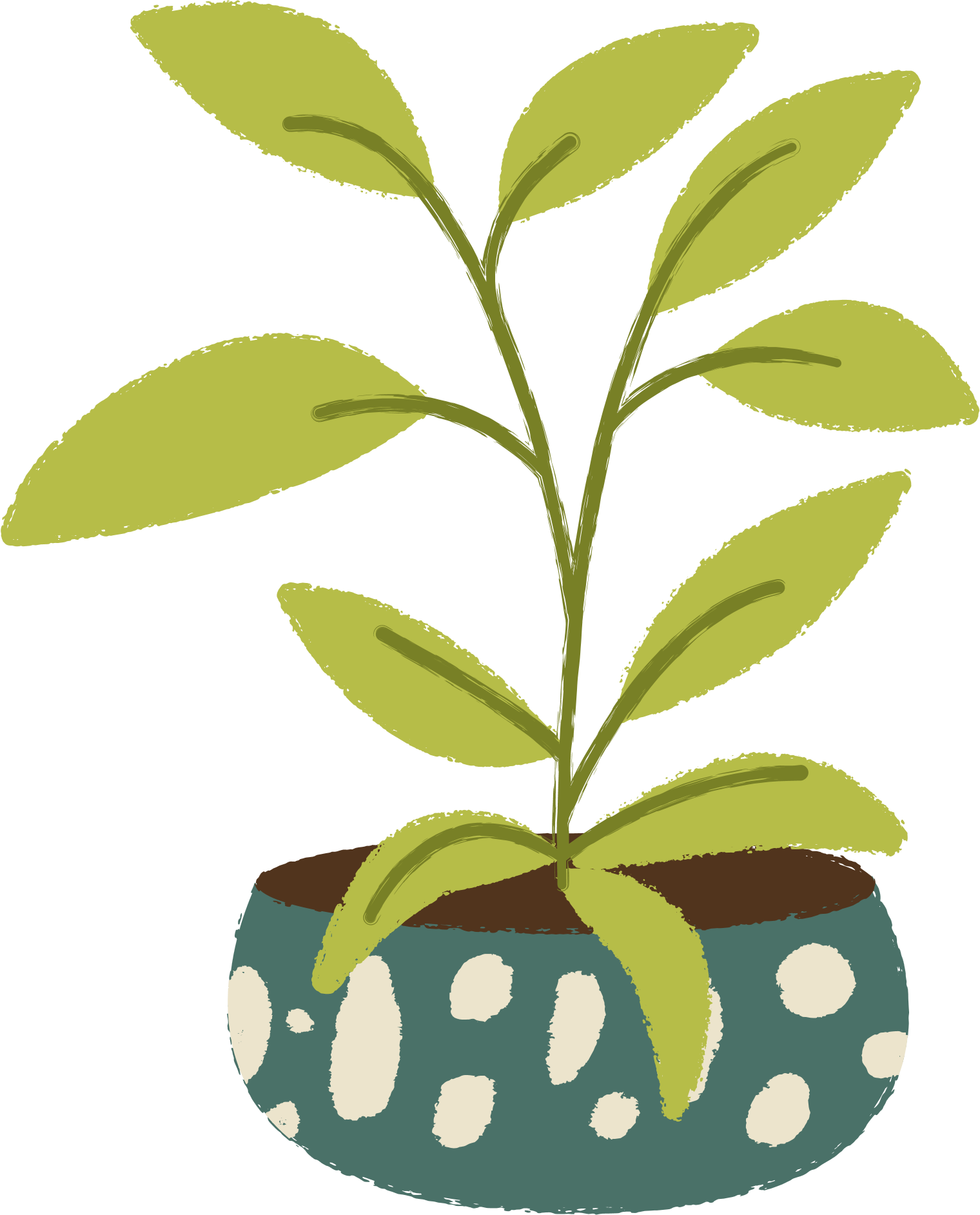 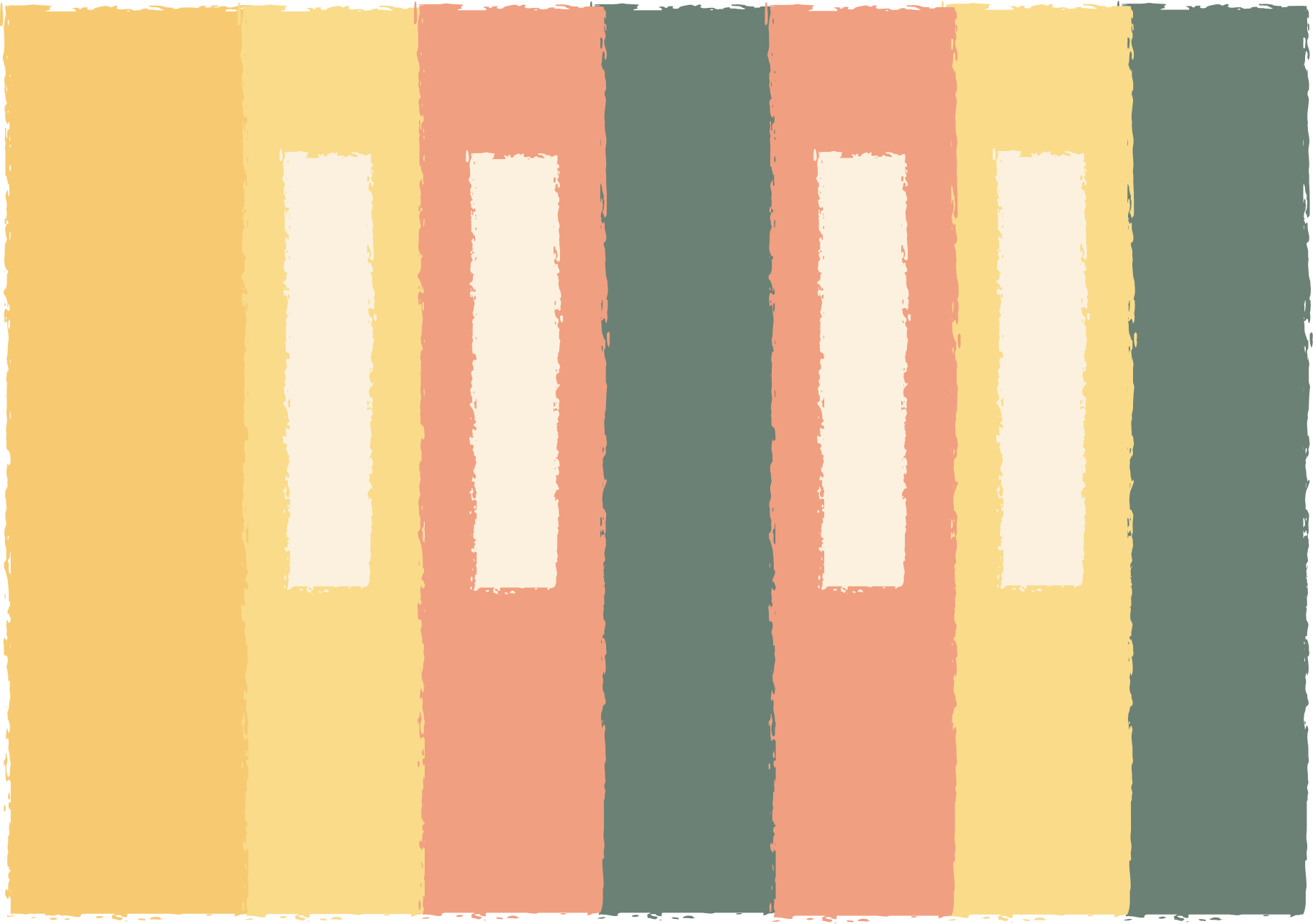 KHỞI ĐỘNG
Nhớ về ngày khai trường năm học mới và nêu cảm xúc của em trong ngày đó.
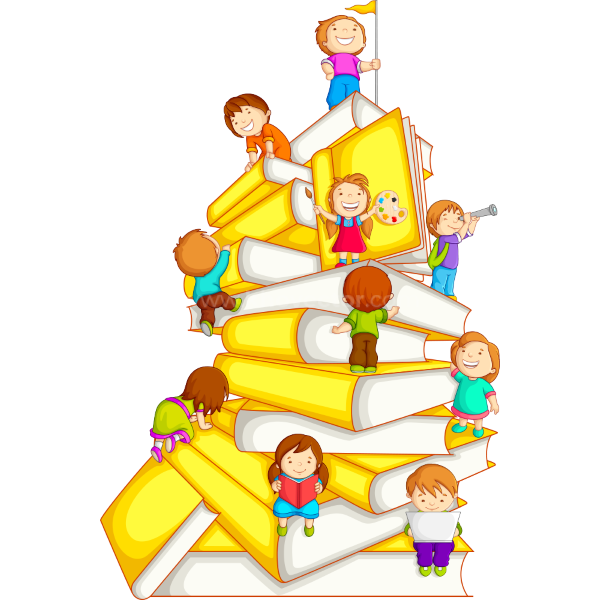 Hồi hộp, lo lắng, vui vẻ, háo hức,....
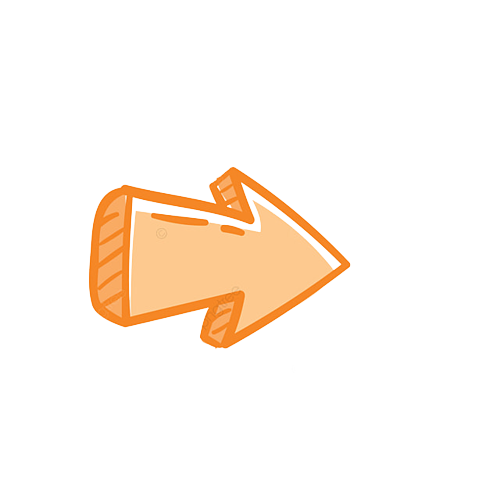 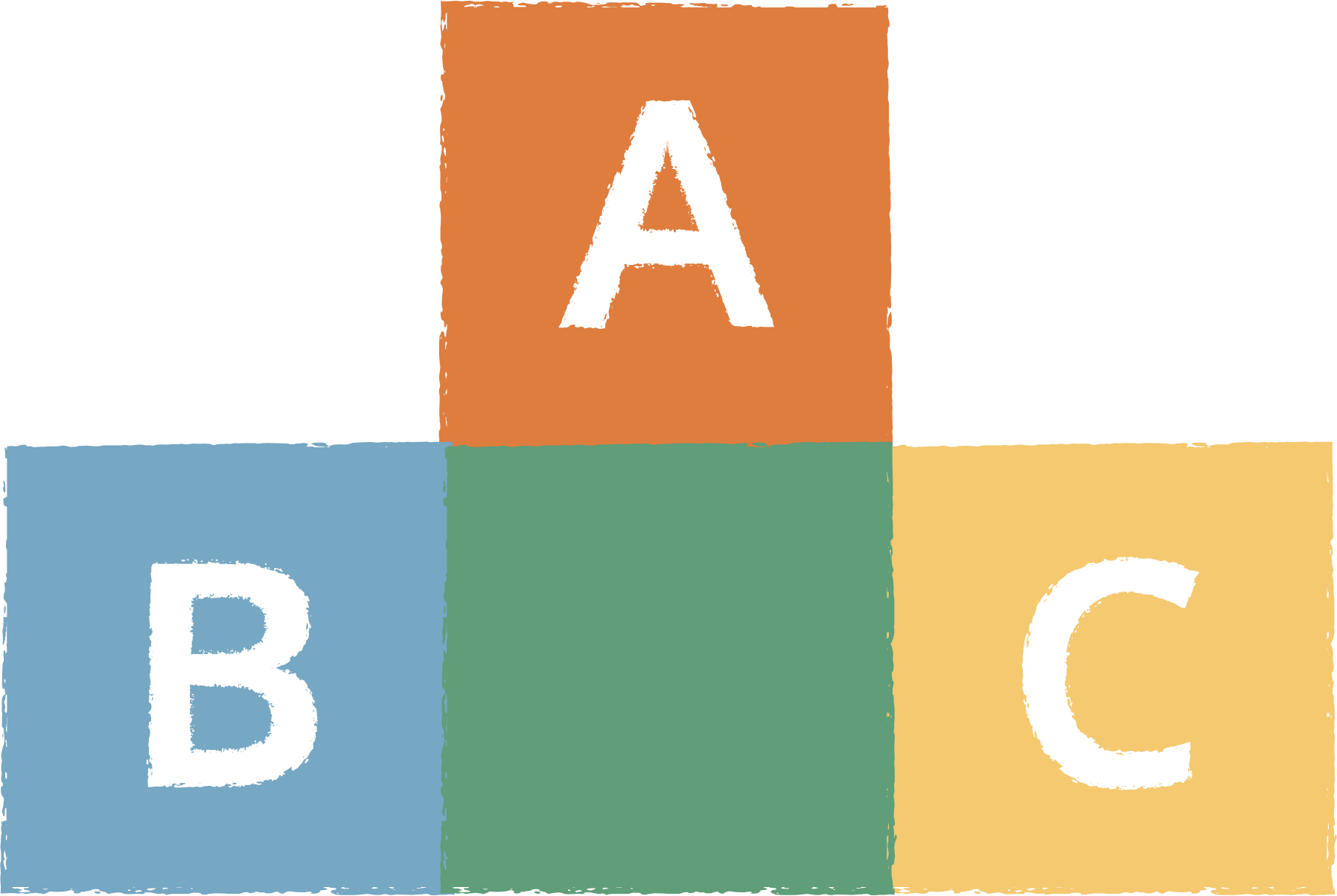 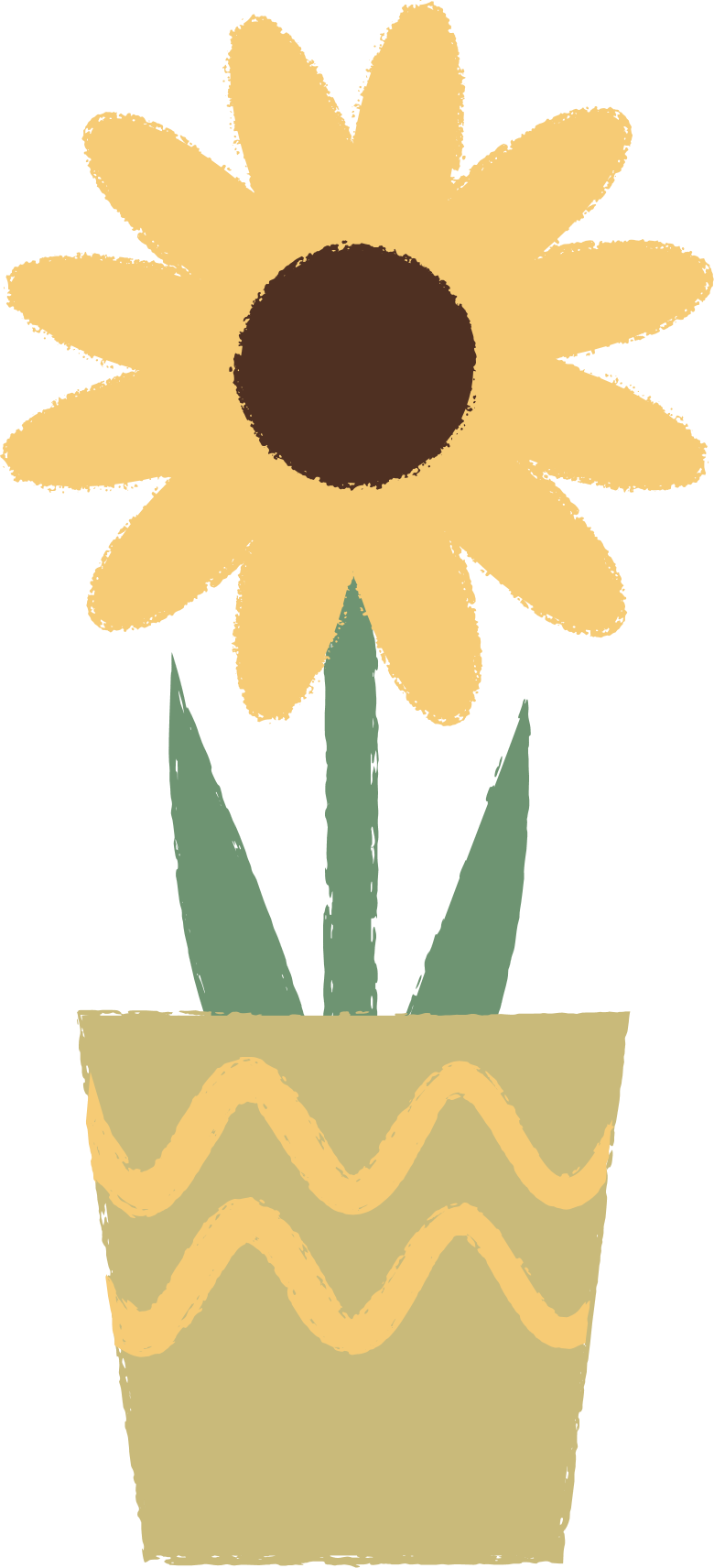 HÌNH THÀNH KIẾN THỨC
HĐ 1: Chuẩn bị viết đoạn văn
Gợi ý
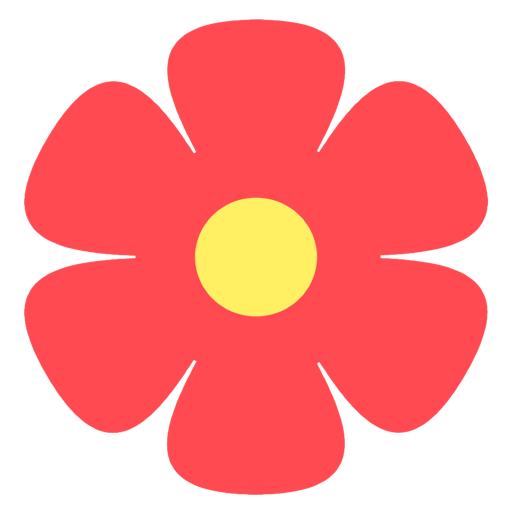 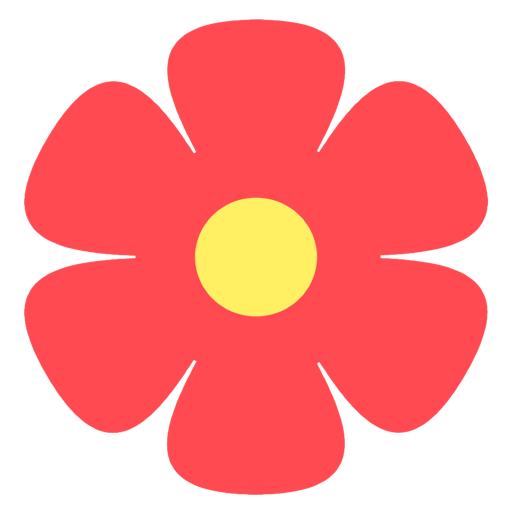 2. Tìm ý
1. Viết  về gì?
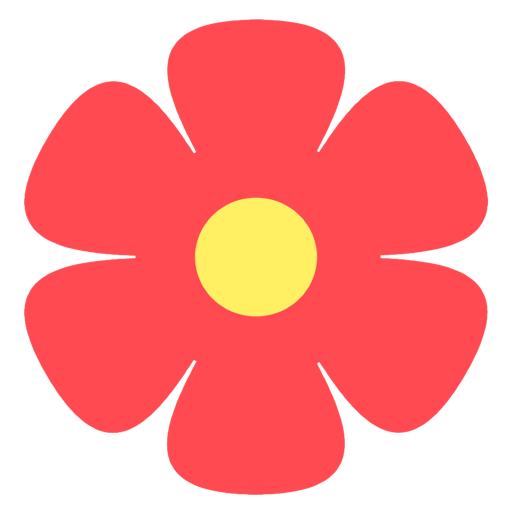 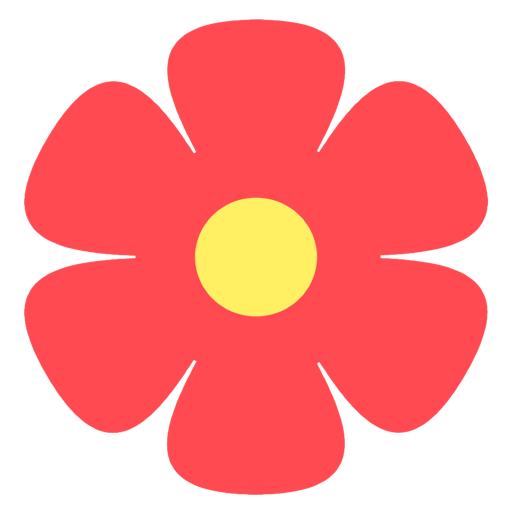 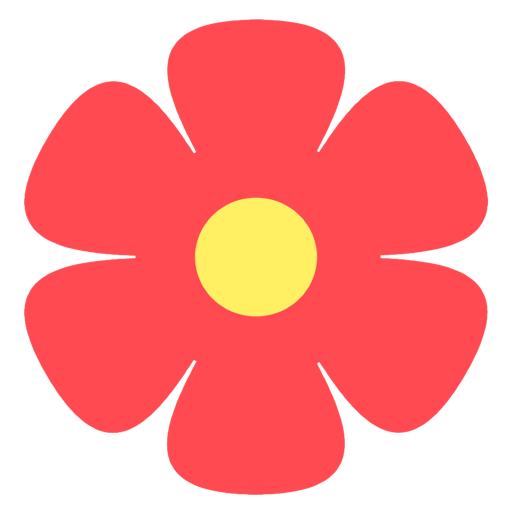 5. Hoàn thành đoạn văn
4. Viết đoạn văn
3. Sắp xếp ý
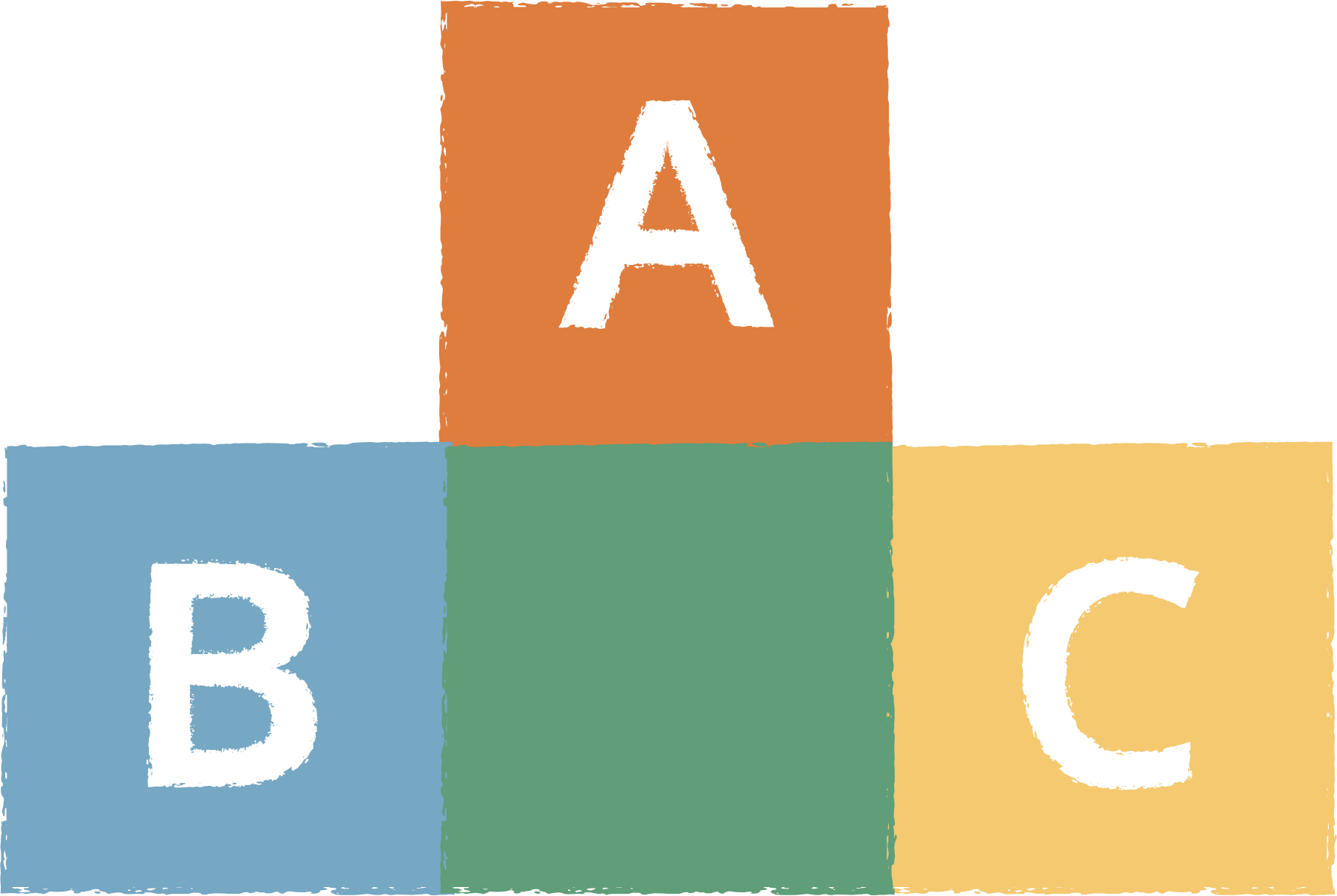 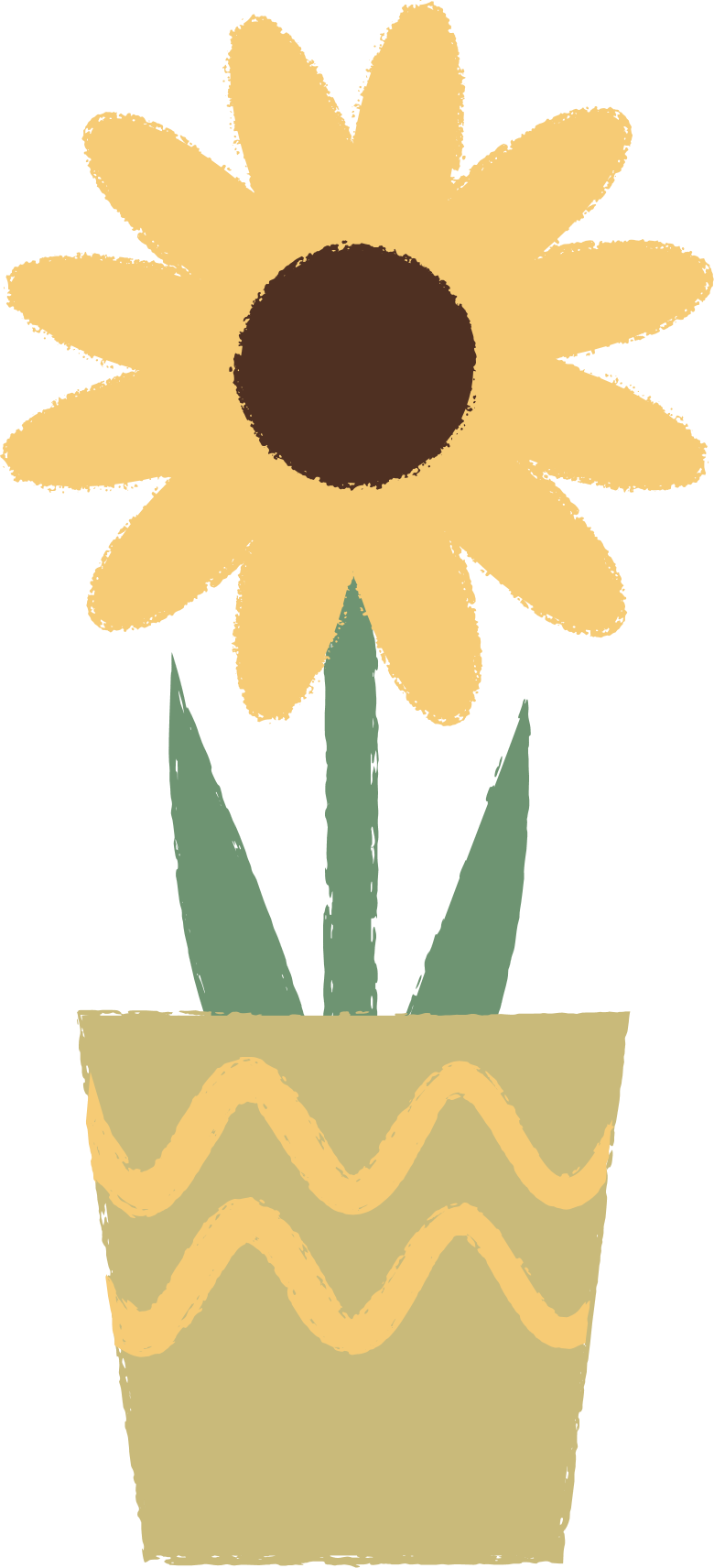 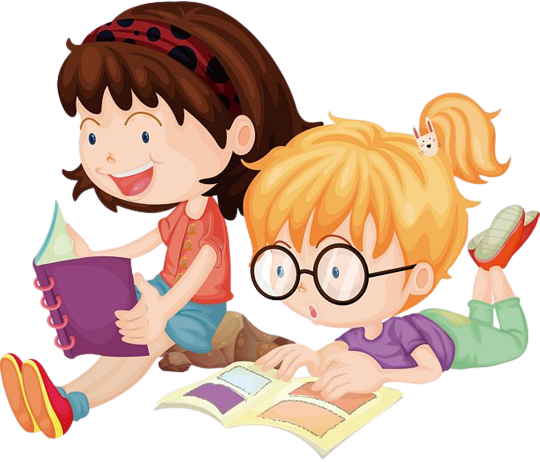 Thảo luận nhóm
Bạn viết về gì?
Bạn chuẩn bị đi dự khai giảng như thế nào?
Cảm xúc của bạn trong quá trình chuẩn bị đó ra sao?
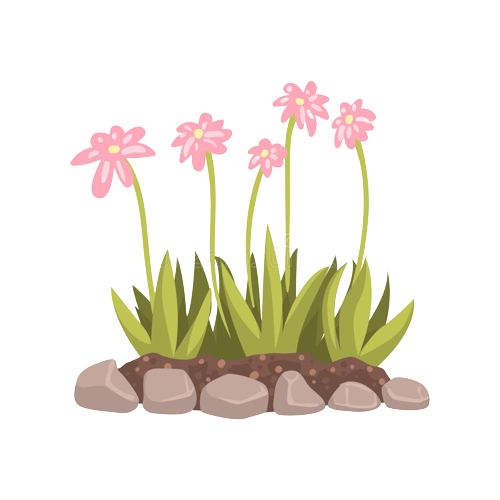 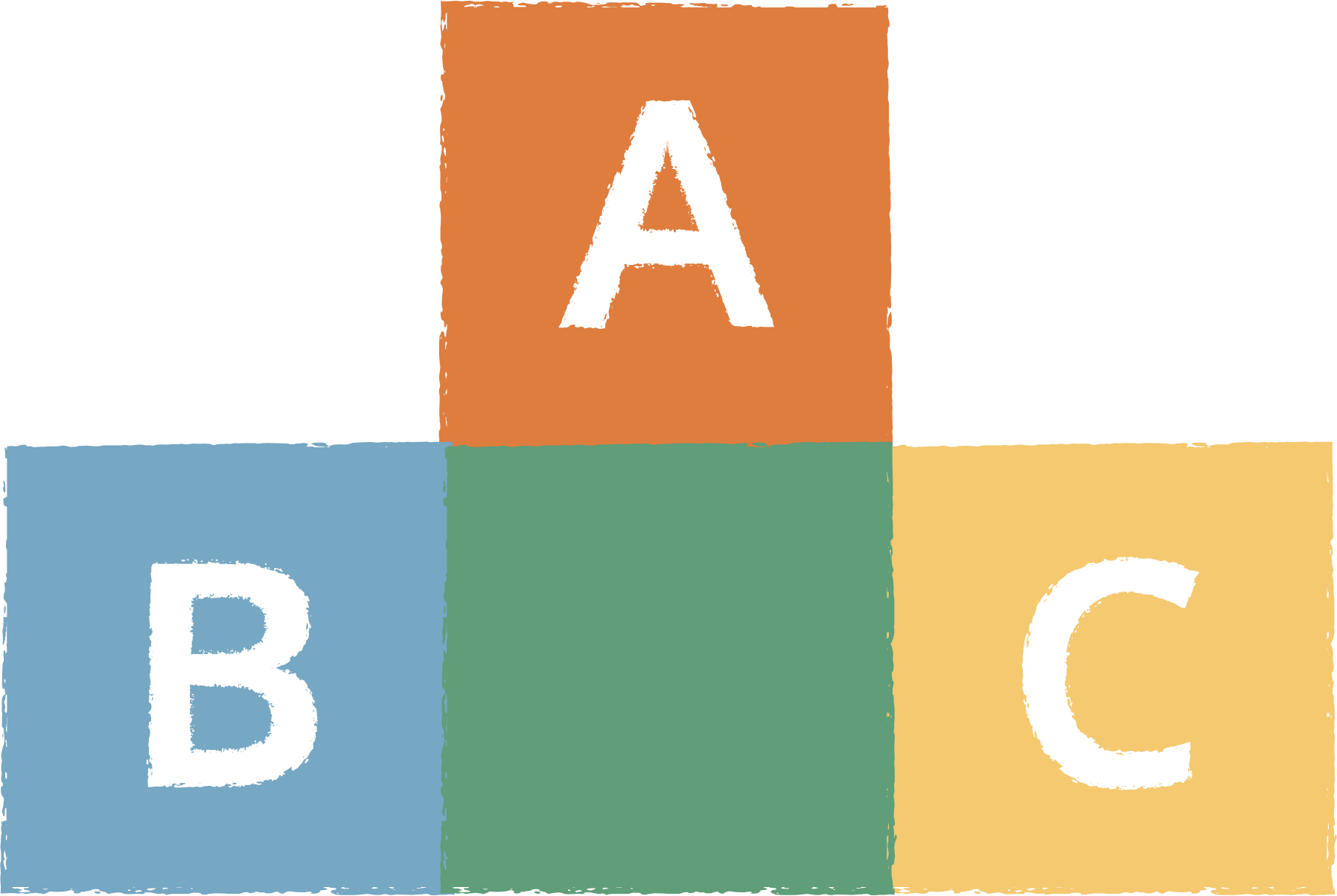 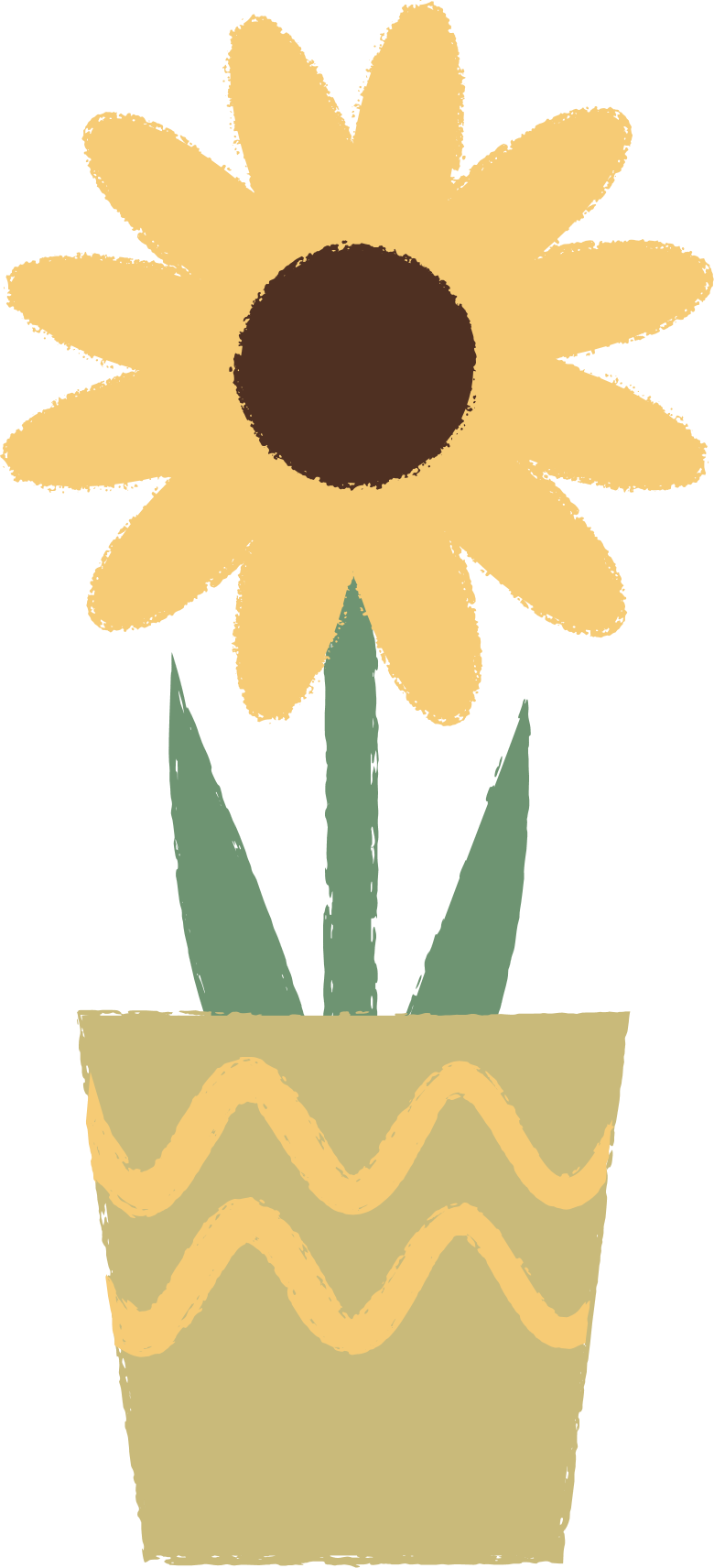 Thảo luận nhóm
Bạn viết về gì?
Tớ viết về việc chuẩn bị đi khai giảng
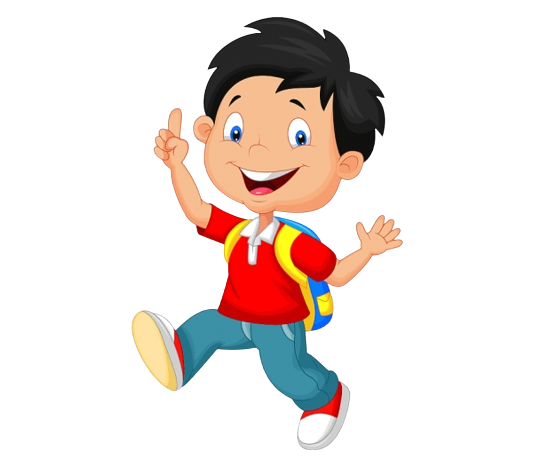 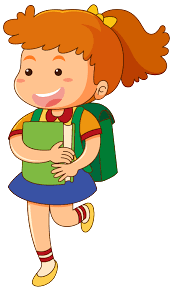 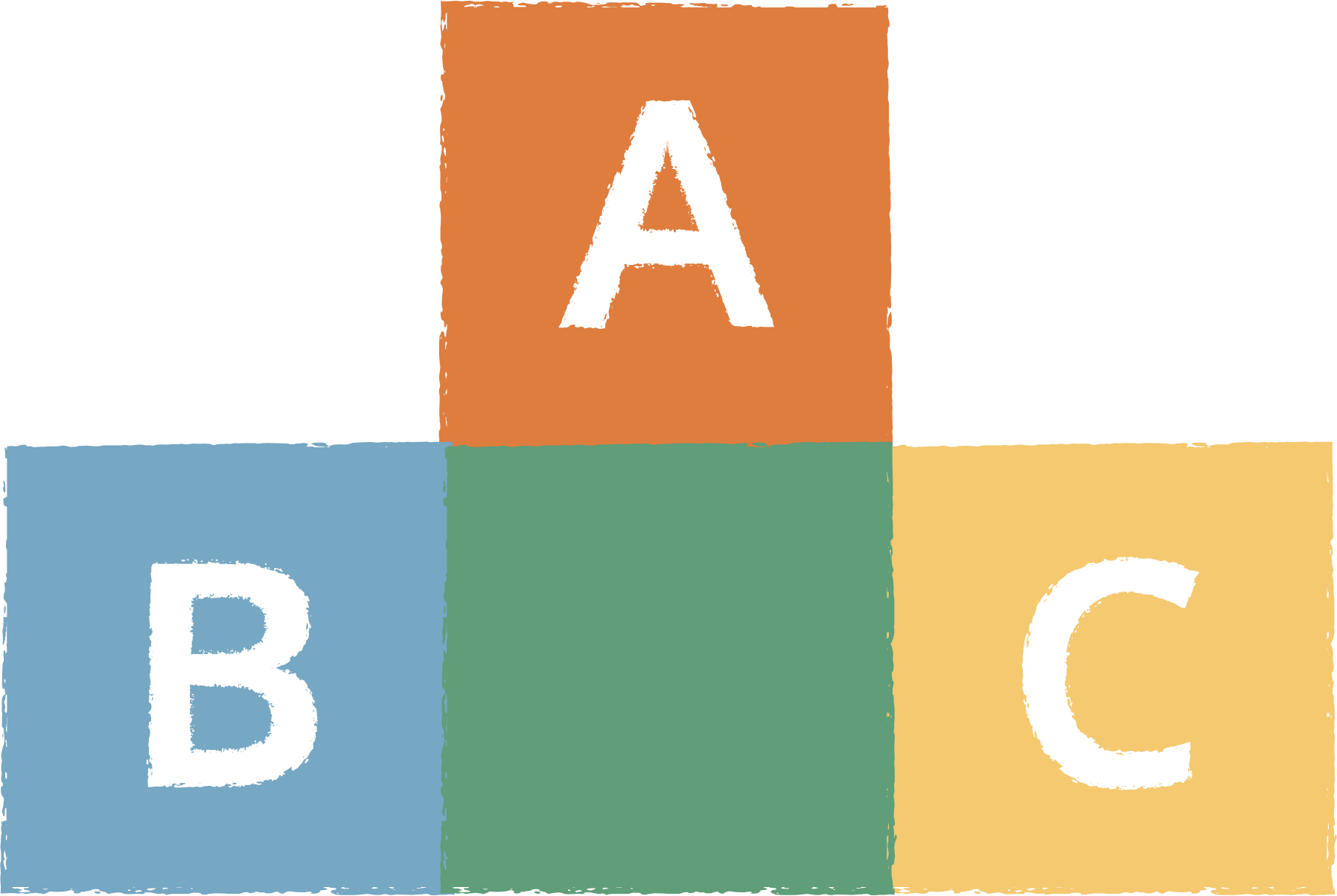 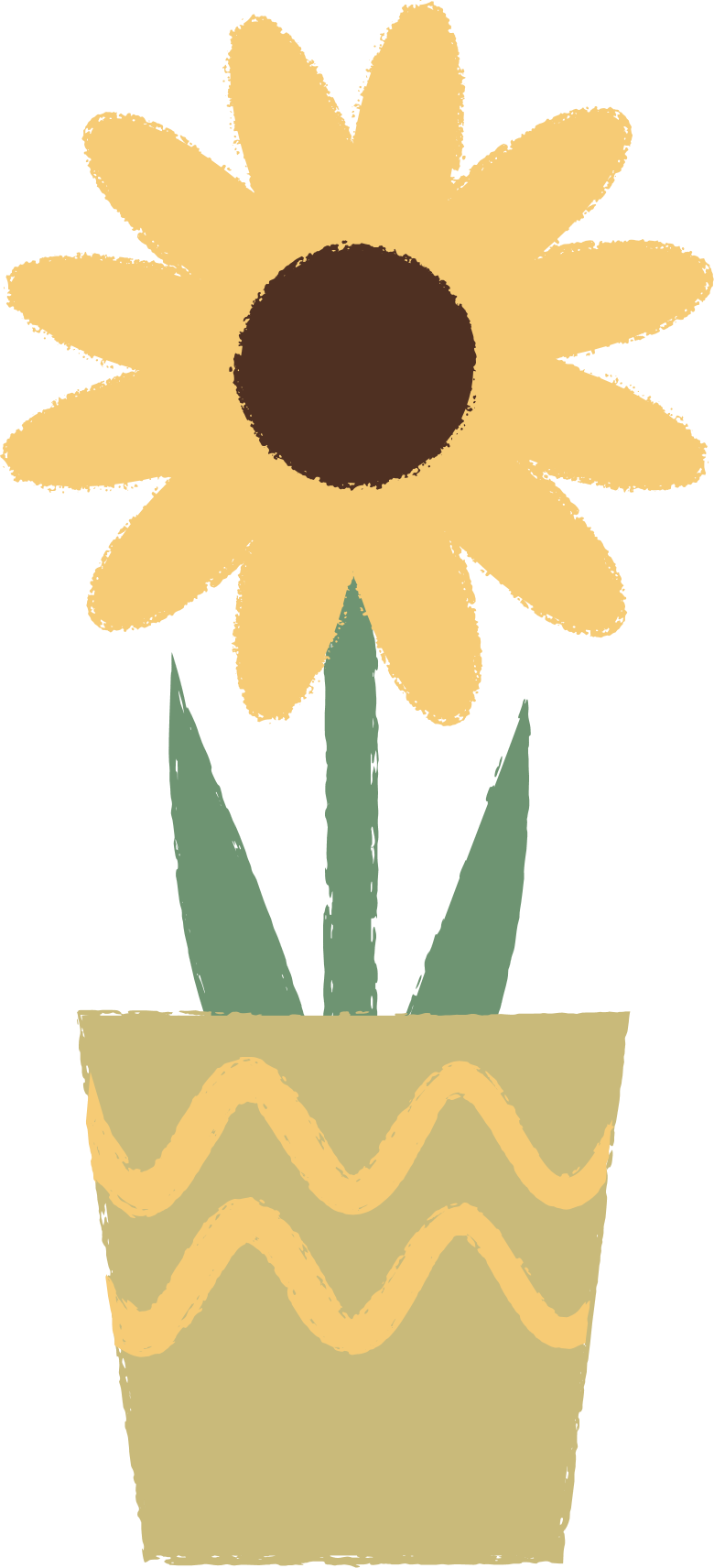 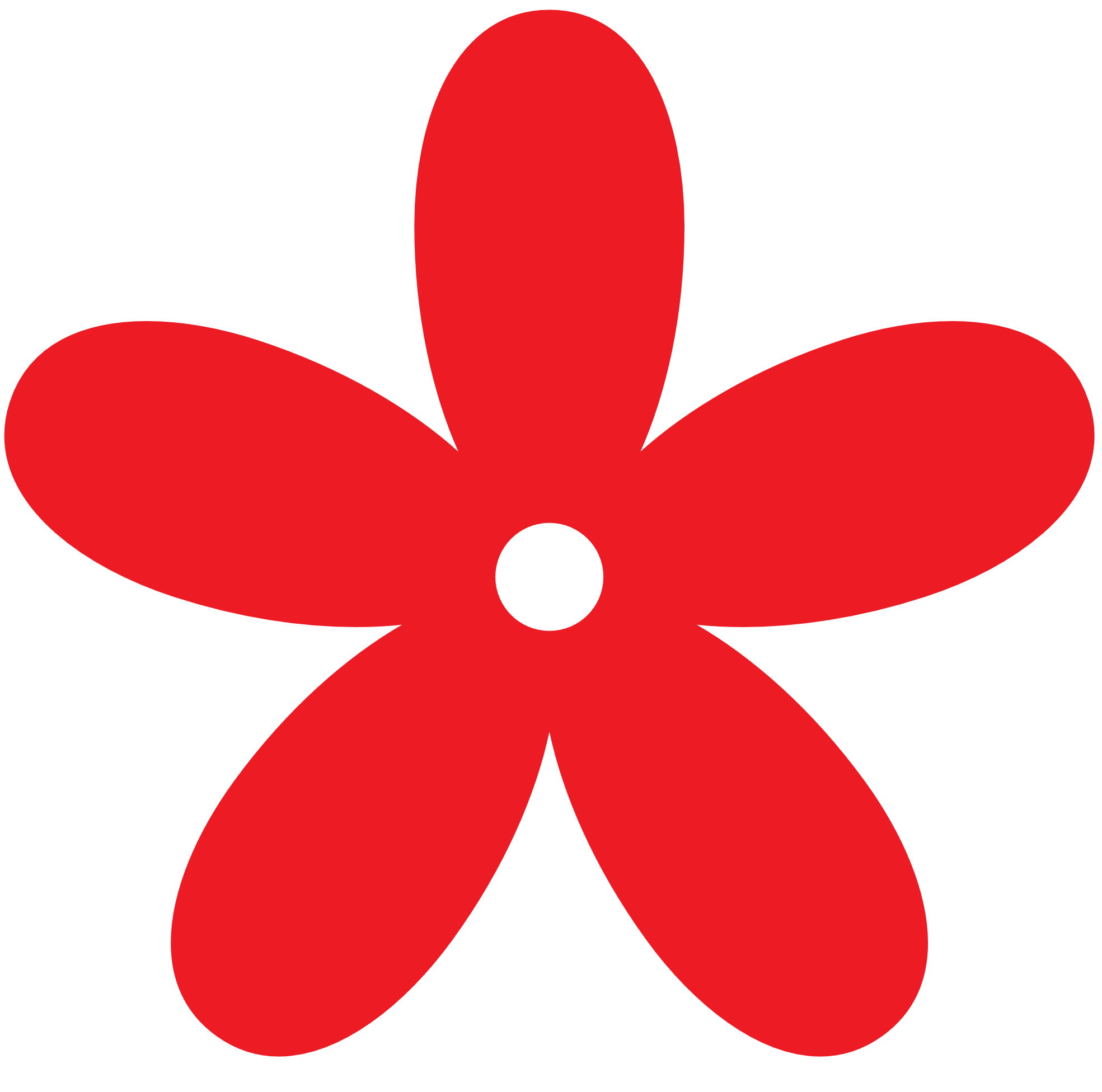 HĐ 2: Thực hiện viết đoạn văn
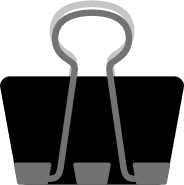 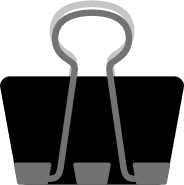 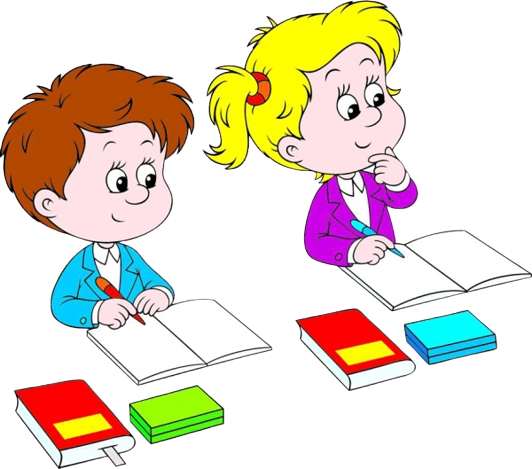 Hướng dẫn:
Các em dựa vào gợi ý, viết một đoạn văn kể về việc em chuẩn bị đi khai trường.
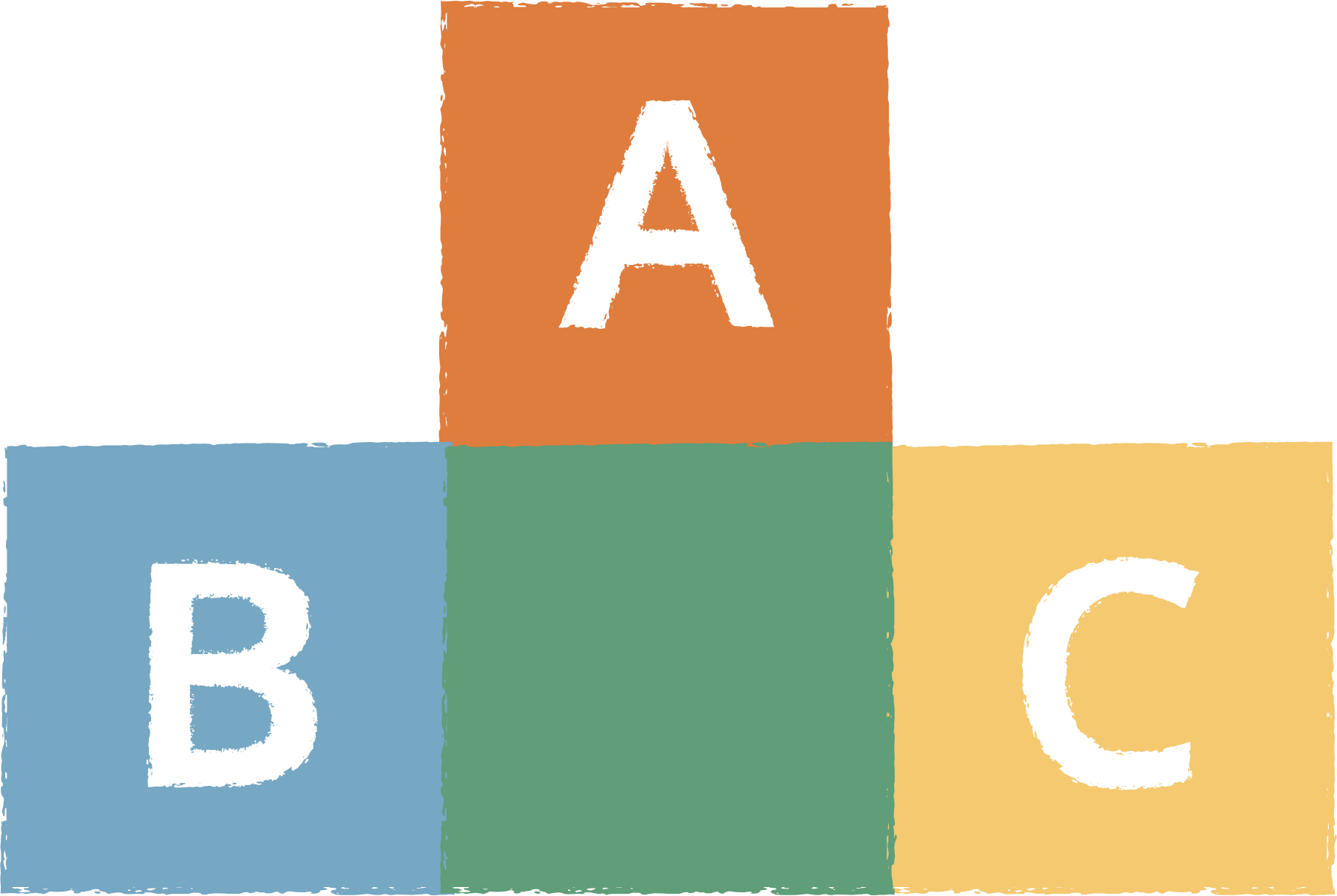 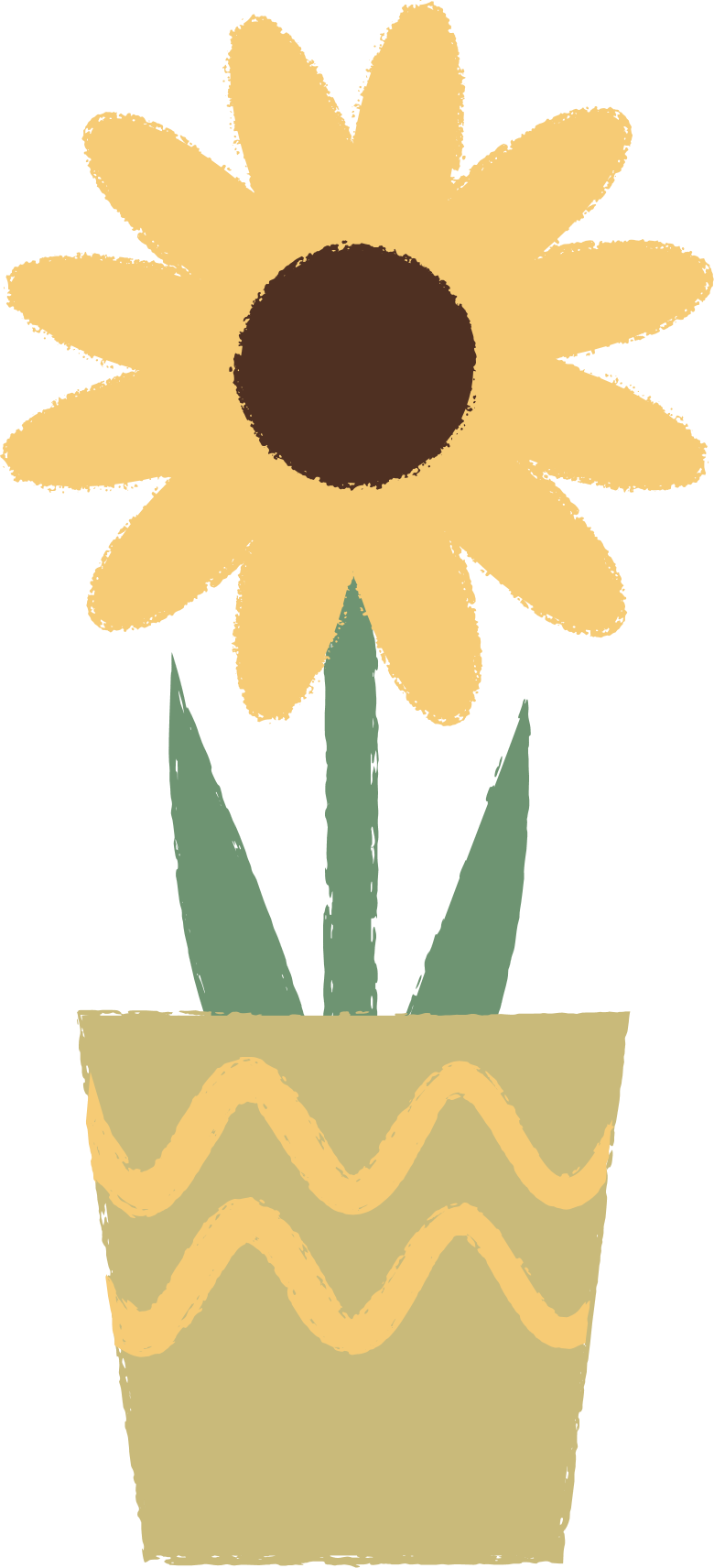 Hướng dẫn về nhà
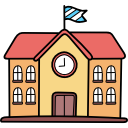 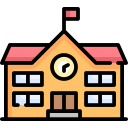 Ôn tập nội dung bài đọc kế tiếp Bài đọc 3: Bạn mới
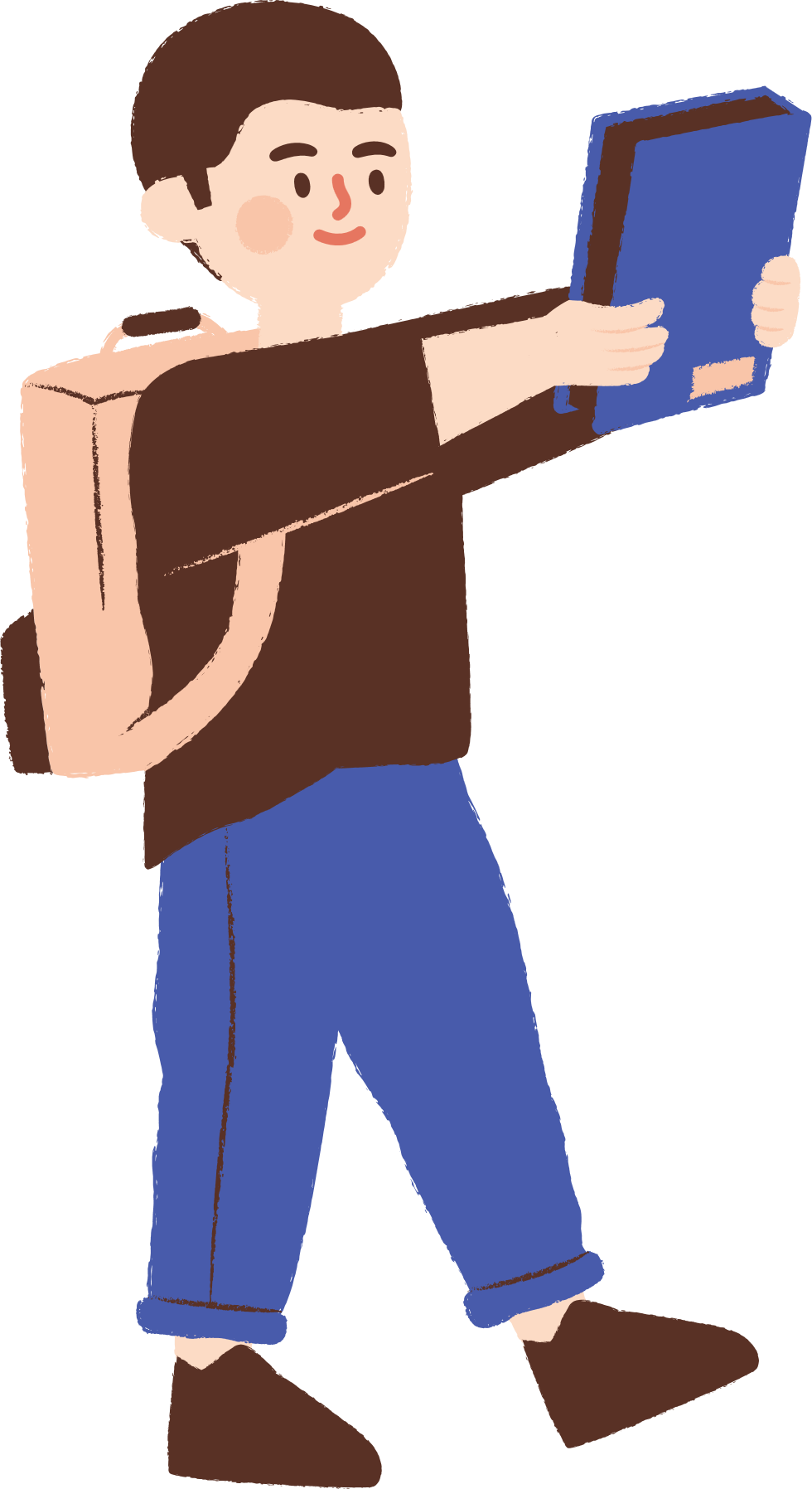 Hoàn thành bài viết số 2, ôn tập lại nội dung bài học ngày hôm nay
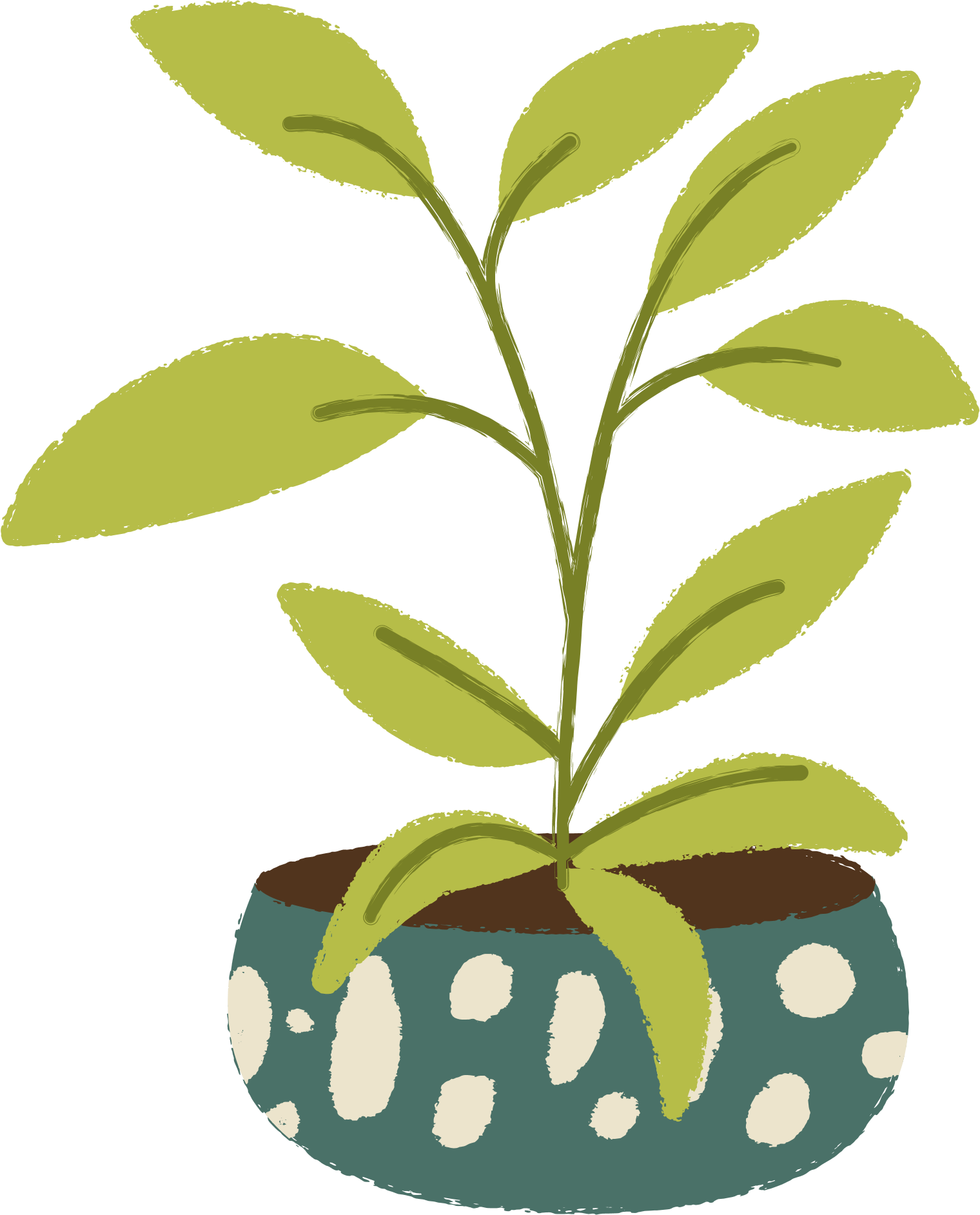 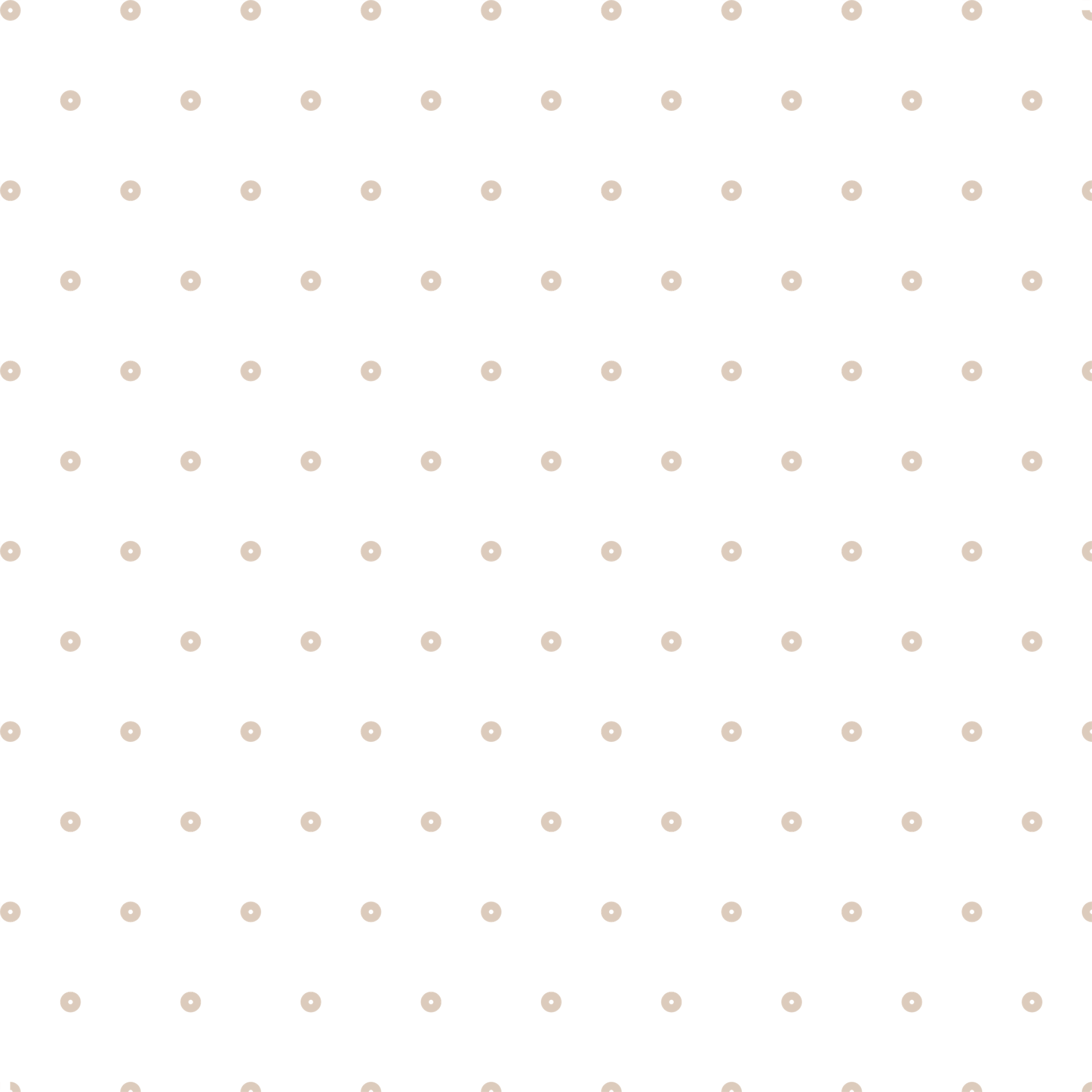 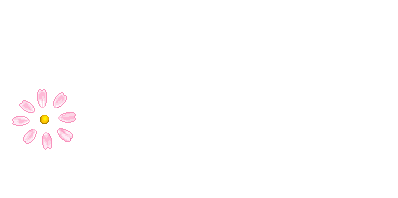 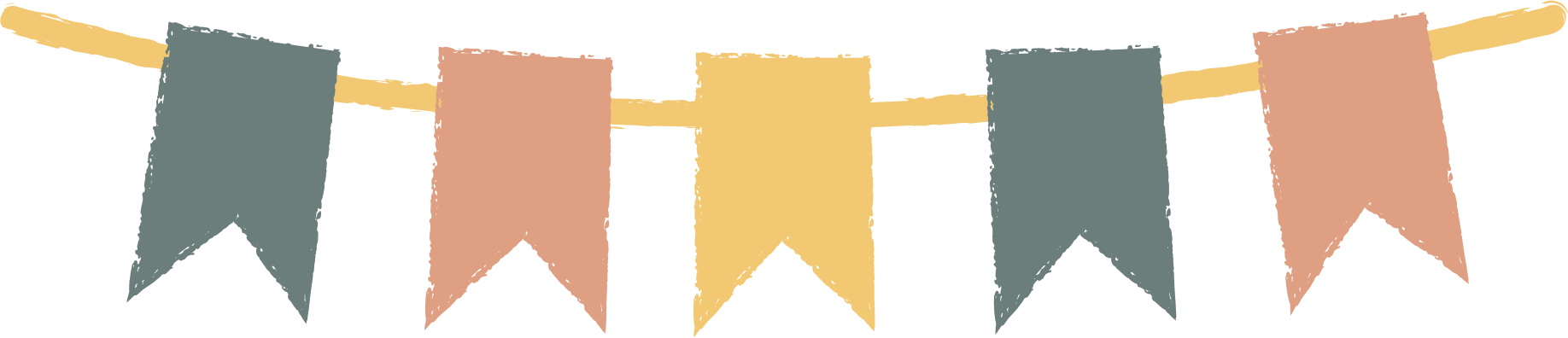 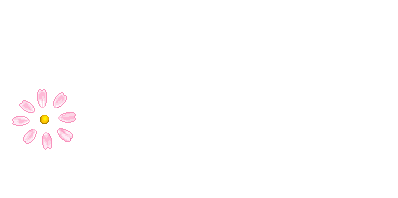 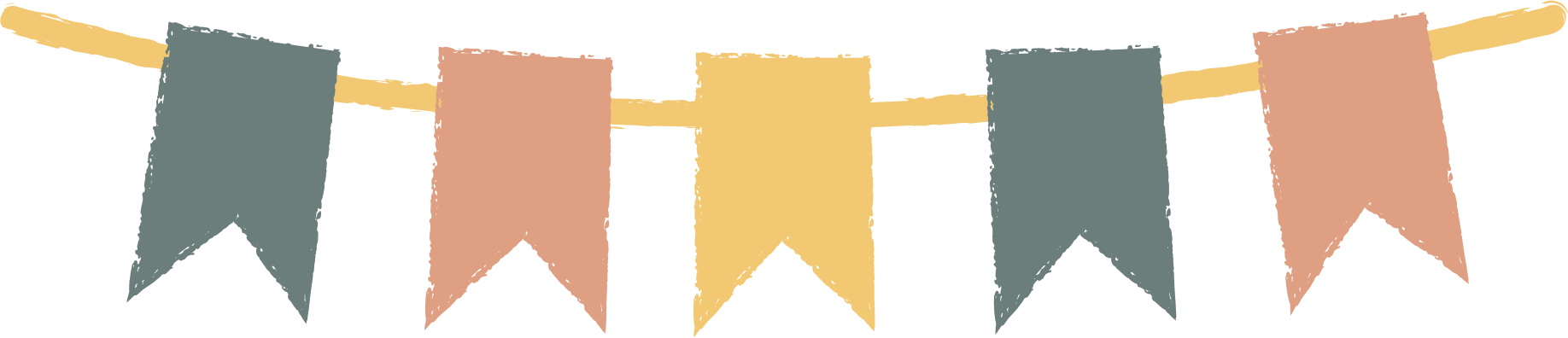 CẢM ƠN CÁC EM ĐÃ CHÚ Ý LẮNG NGHE!
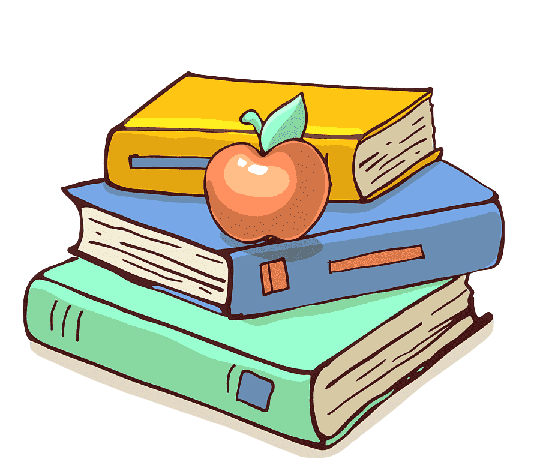 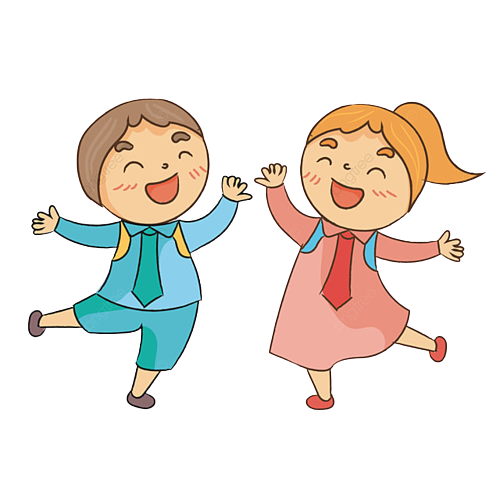